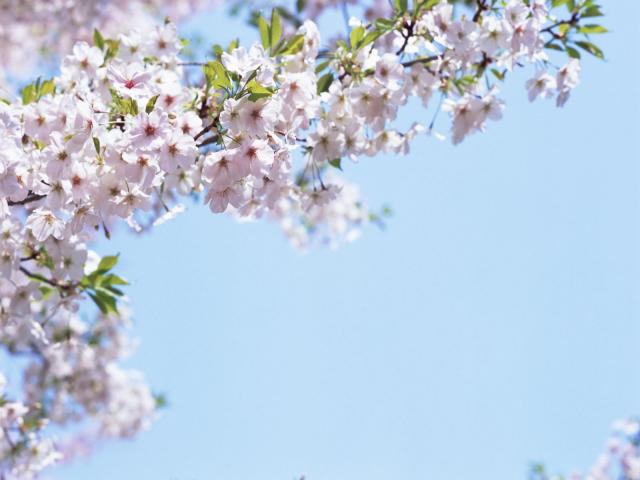 Группа «Вишенка»
Расцветают вишни каждый год в саду.
Ну, а в нашей «Вишенке» все дети на виду.
Словно чудо – вишенки малыши растут,
Расцветают, дружат, весело живут.
Заглянуть к нам в гости приглашаем всех.
Мы расскажем и покажем, в чём имеем мы успех.
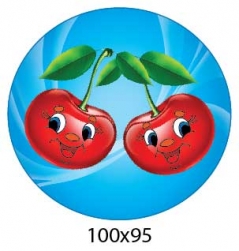 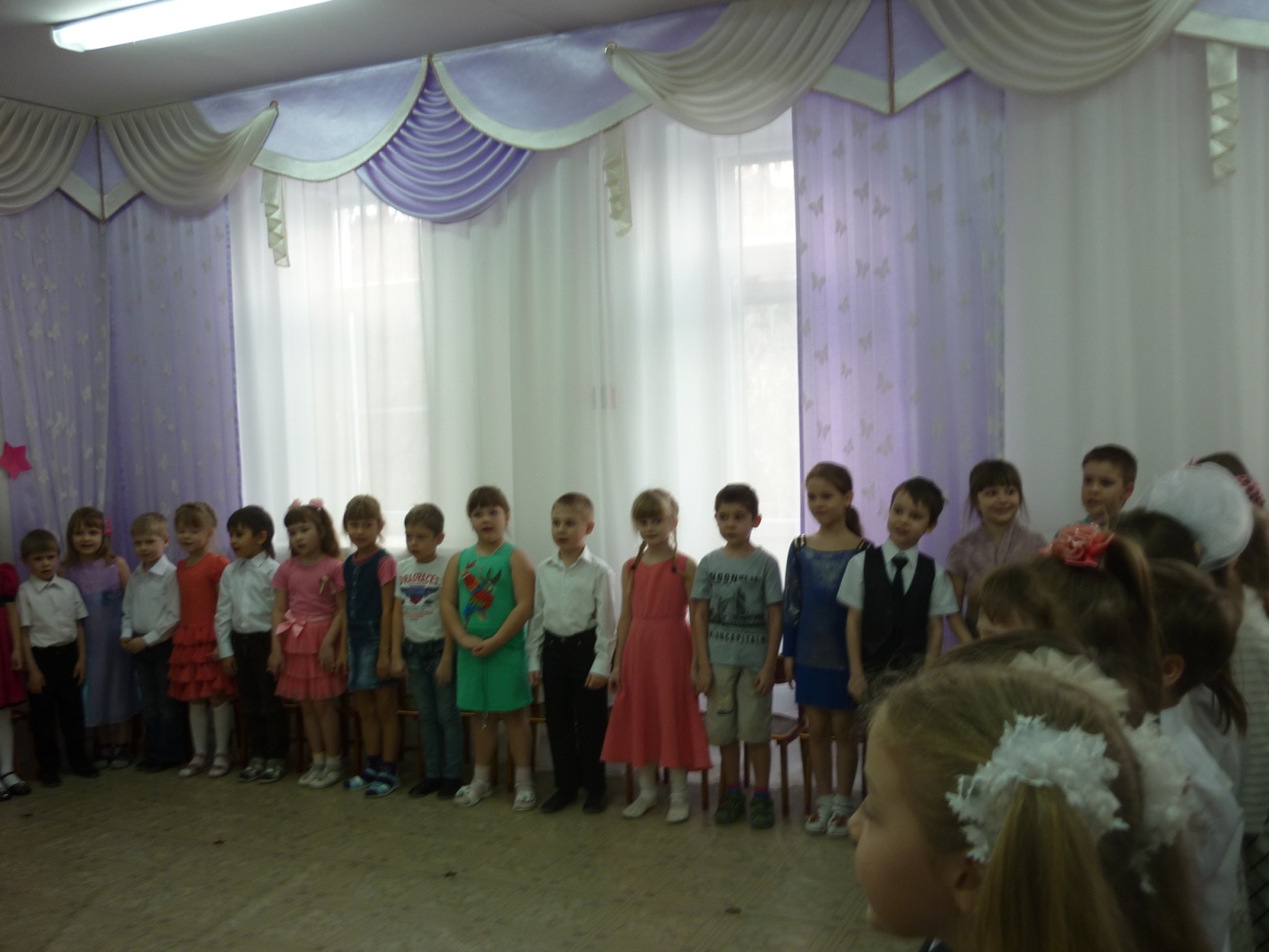 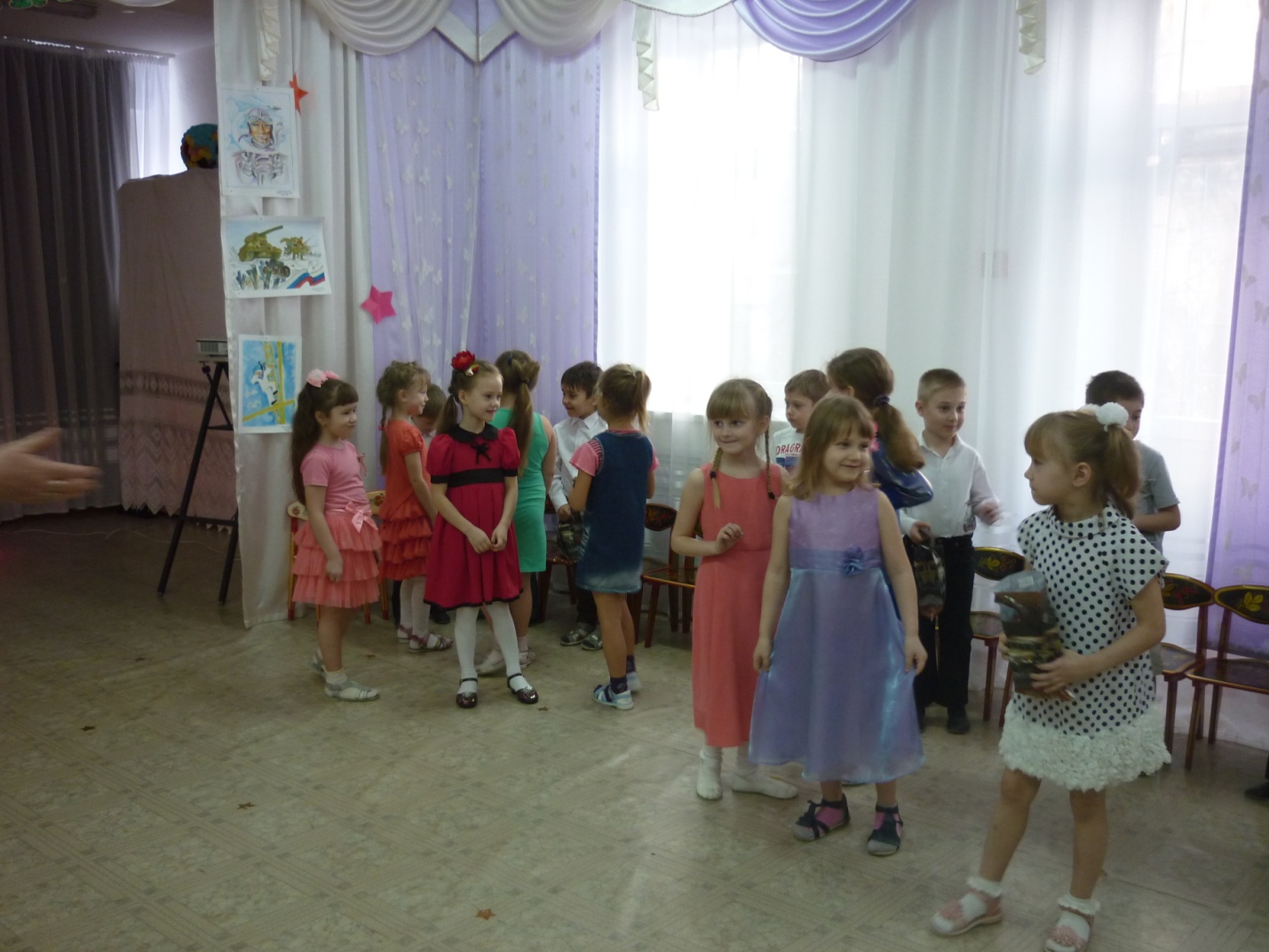 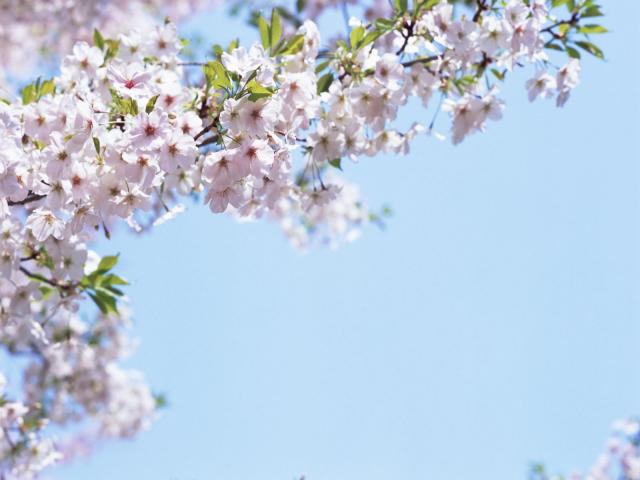 Девиз группы: Вишенка, вишенка                            Мы твои цветы!                          Вырасти красивыми                           Нам поможешь ты!
Ребятишки очень рады в группу «Вишенка» ходить, 
Там тепло, заботу, ласку, любят взрослые дарить!
Там игрушки стоят, дожидаются ребят, 
Там картины на стене и цветочки на окне!
Ждут и сказка, и рассказ, удивляют всегда нас!
Мы в театре все играм, как артисты выступаем! 
С пением, рисование, лепкой дружат дети очень крепко! 
Наша группа просто КЛАД! 
Такой группе рад весь сад!
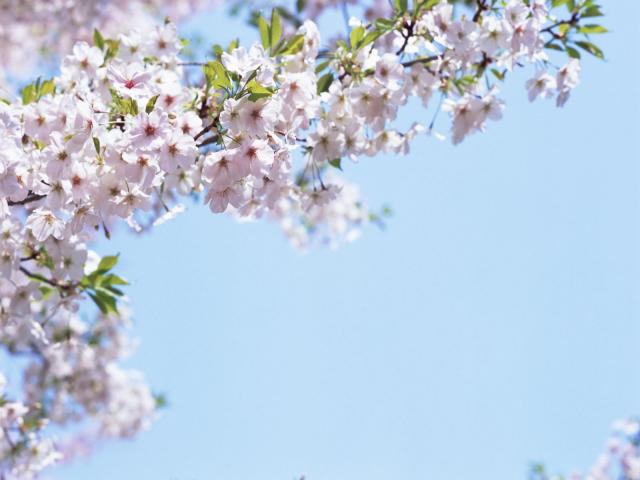 Где интересная игра, там очень рада детвора!
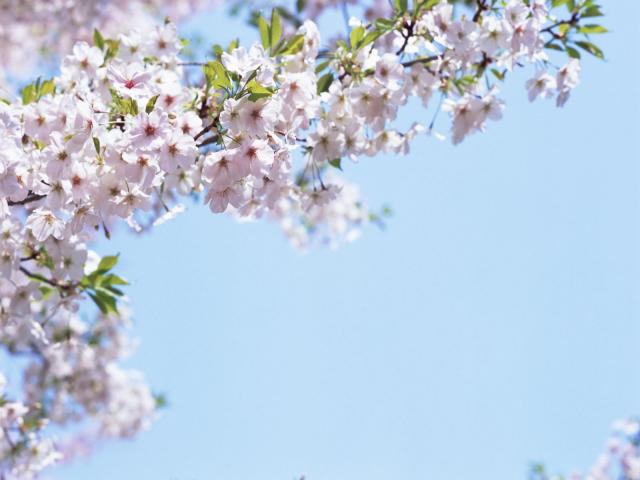 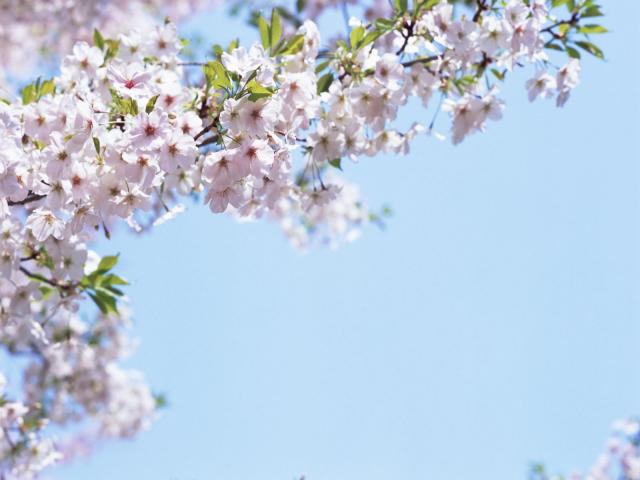 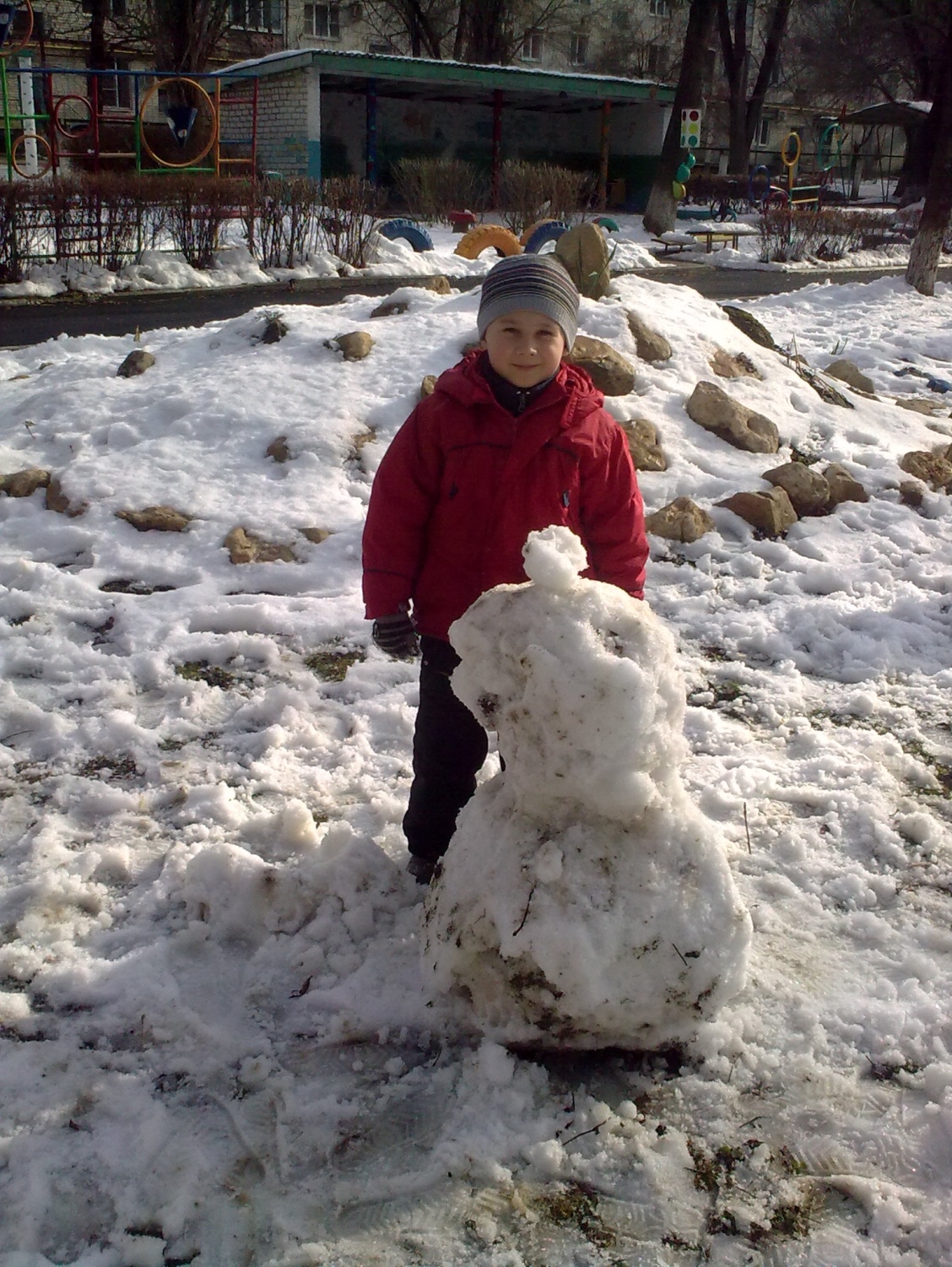 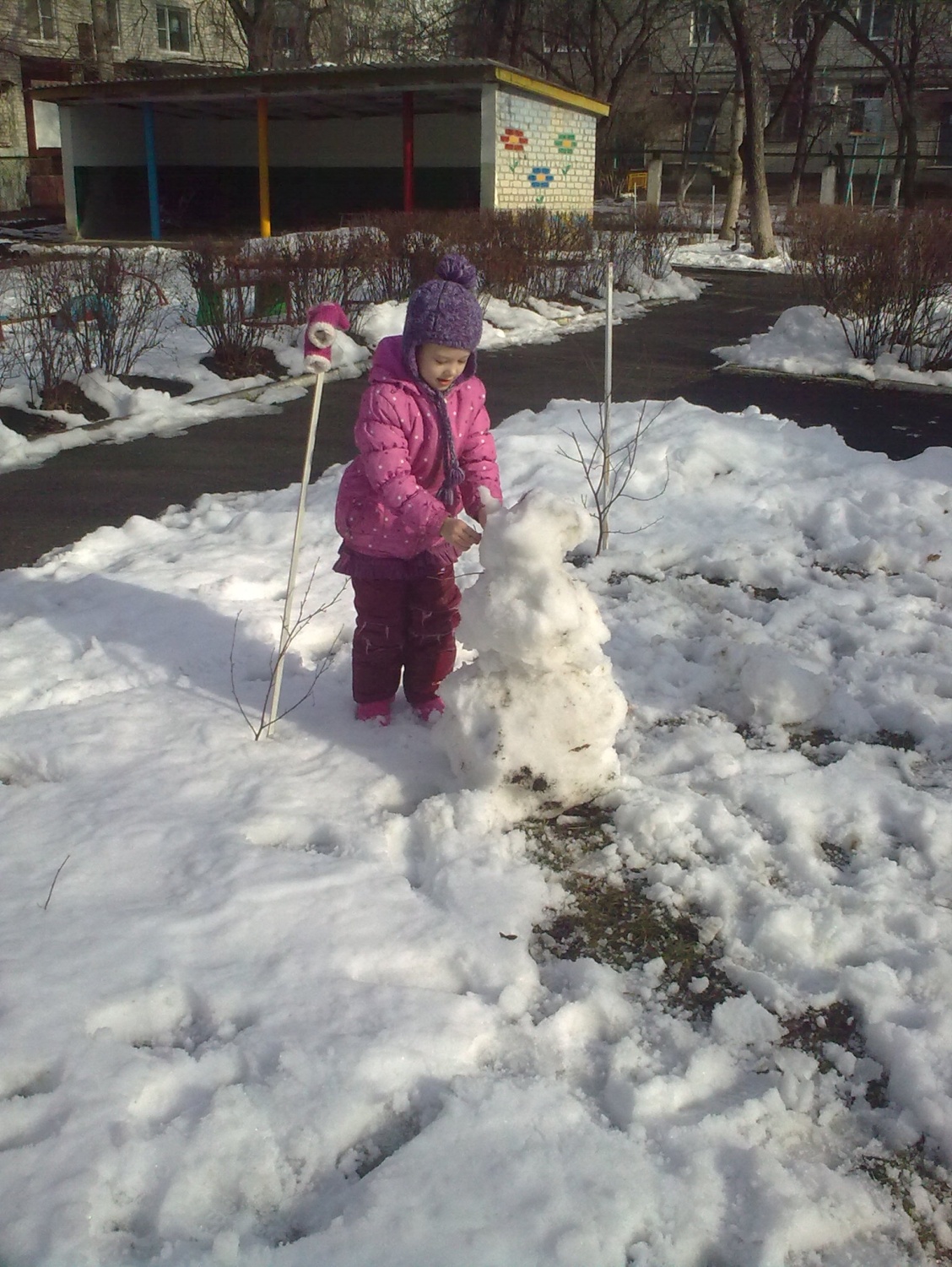 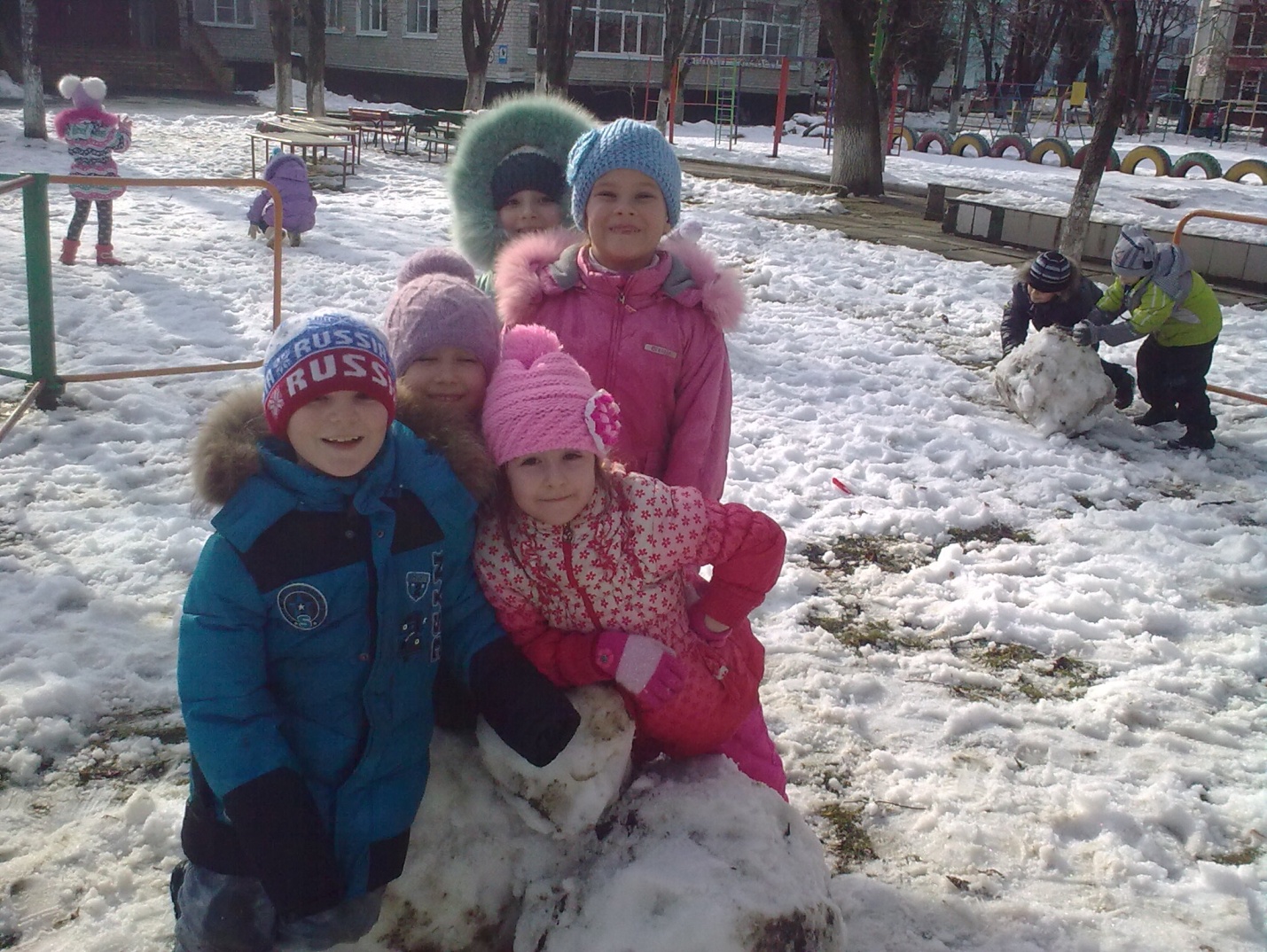 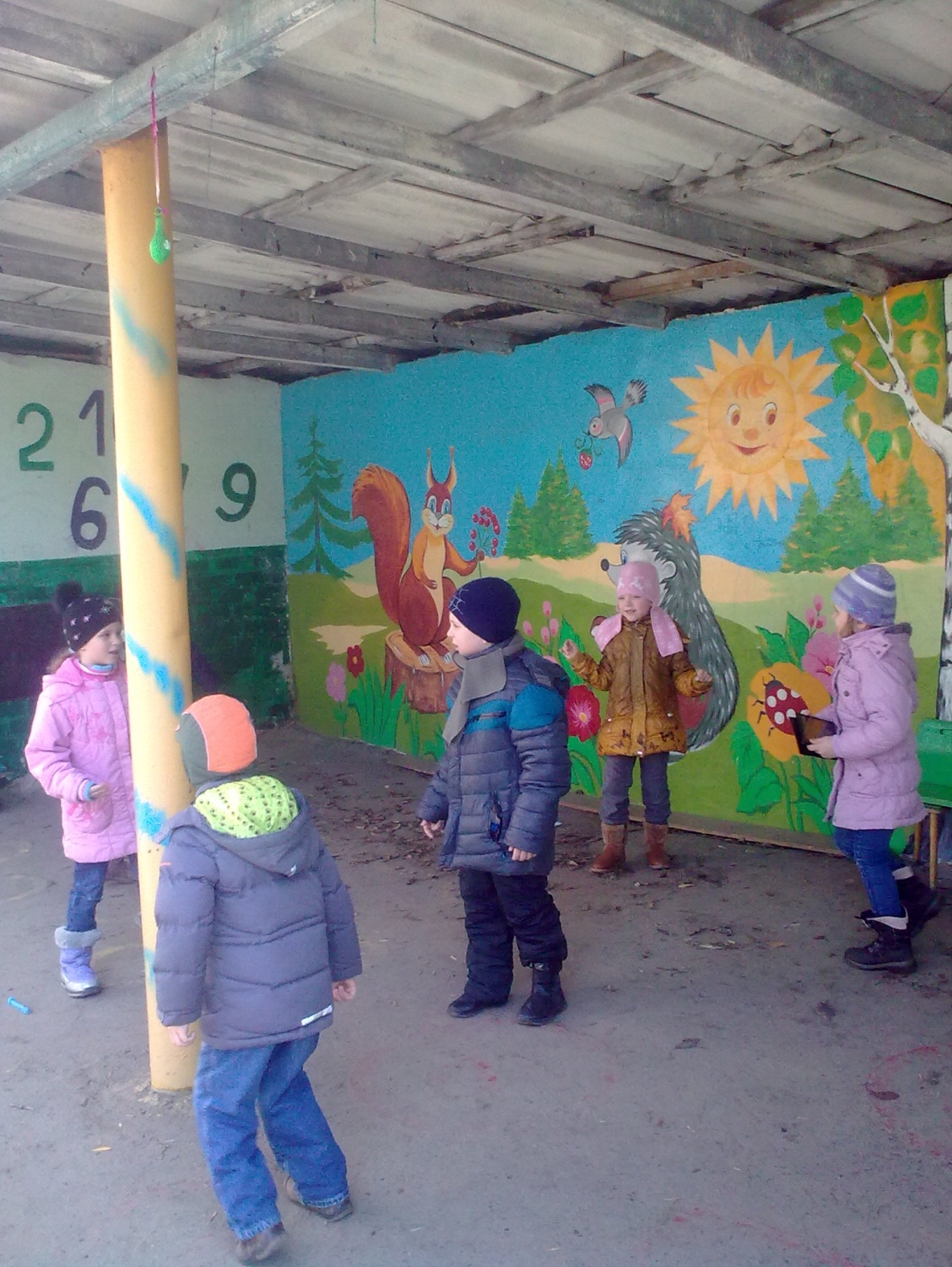 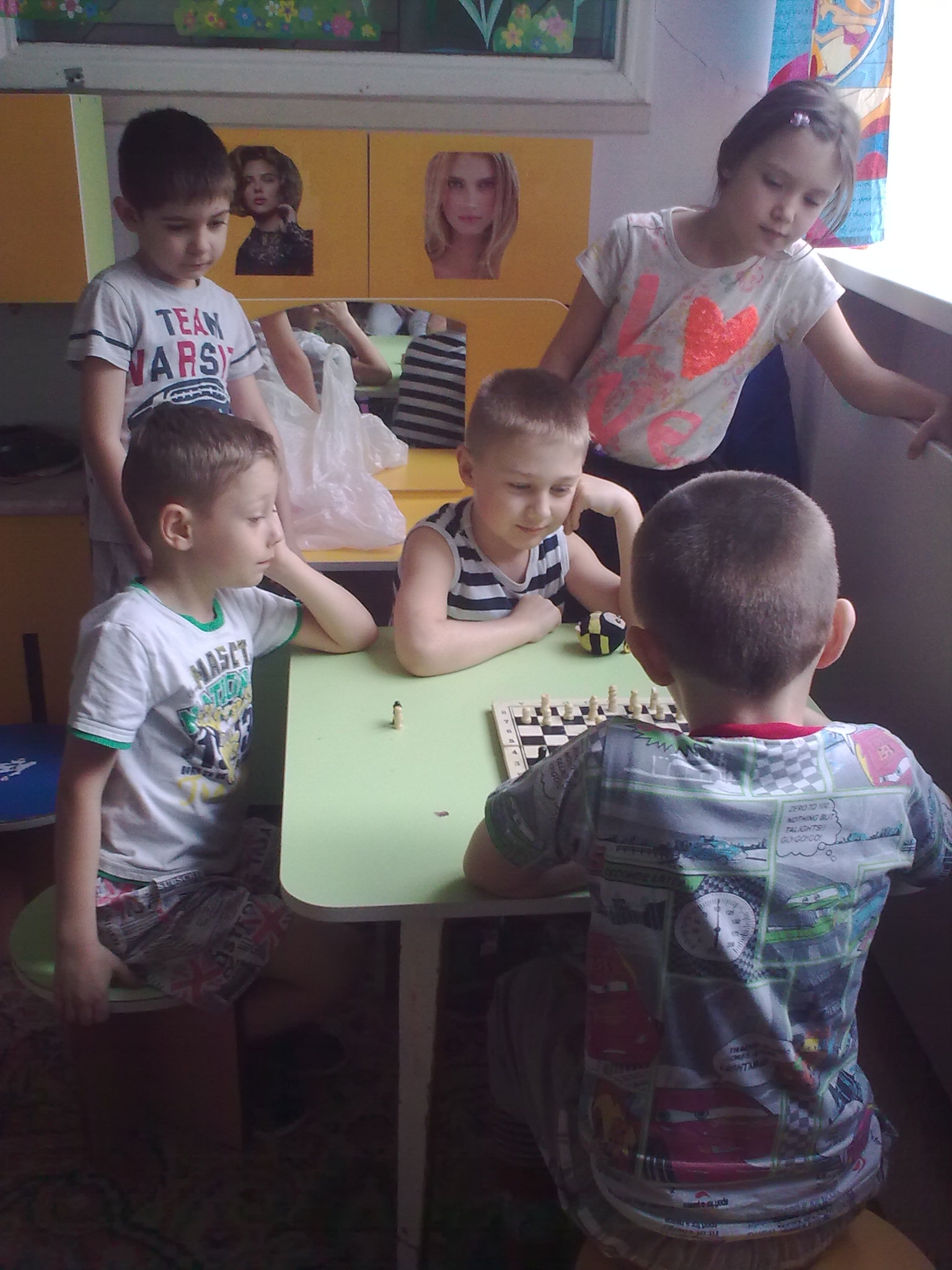 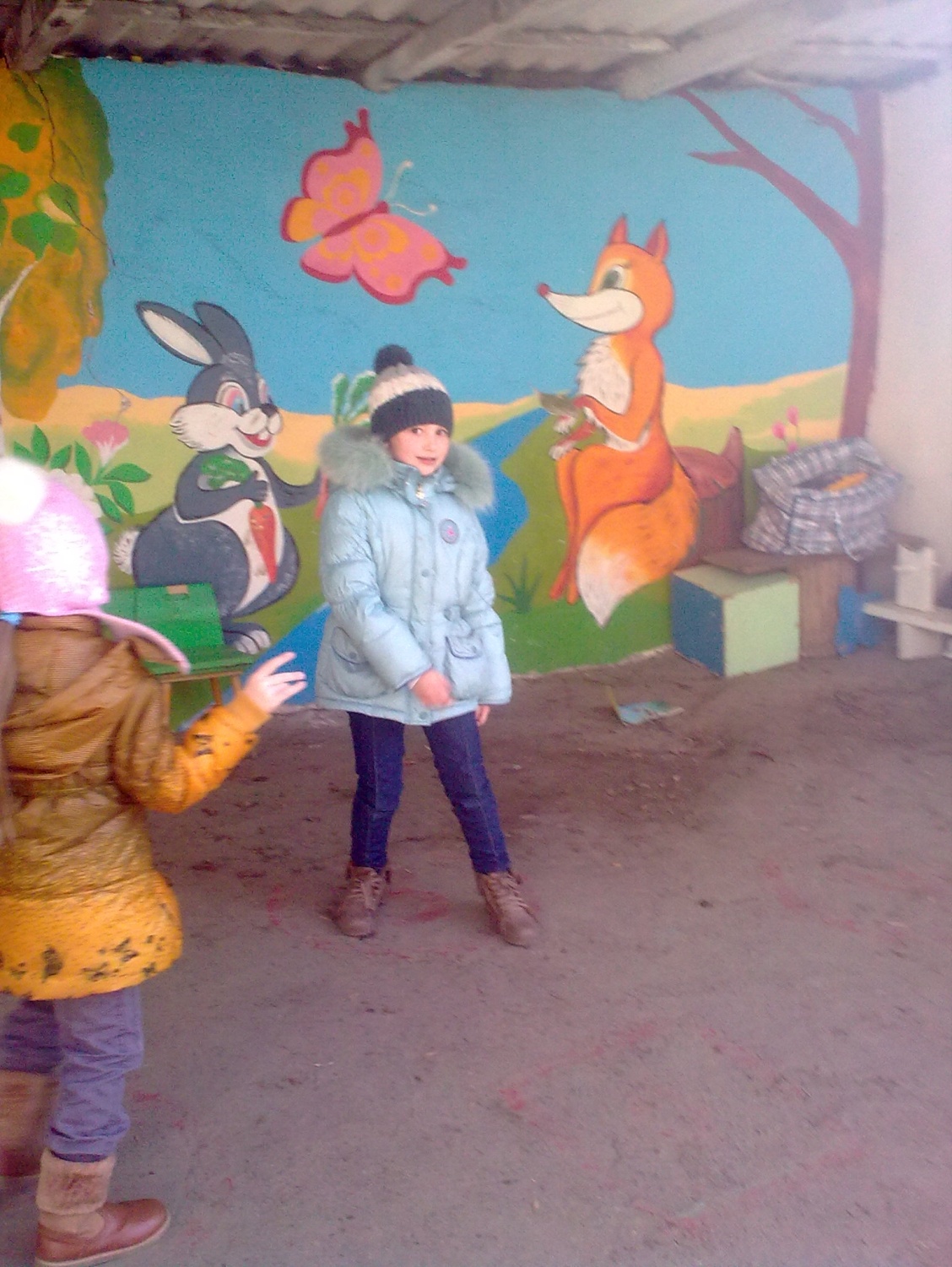 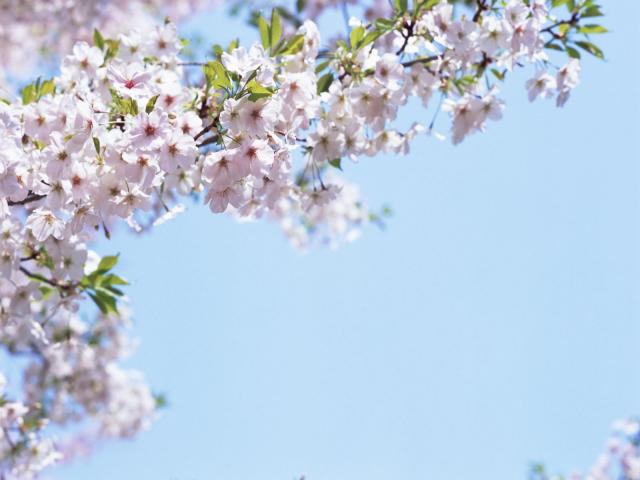 А у нас сегодня праздник!30 ноября  - День Матери. Дети подарили мамам и бабушкам незабываемый праздник. Все артисты очень старались, звучали стихи, песни.
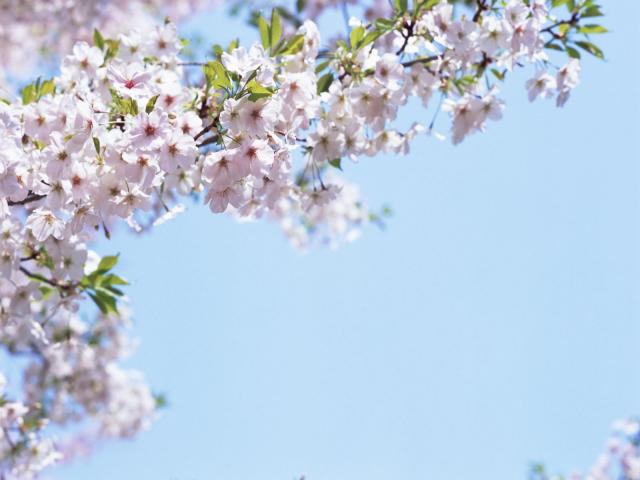 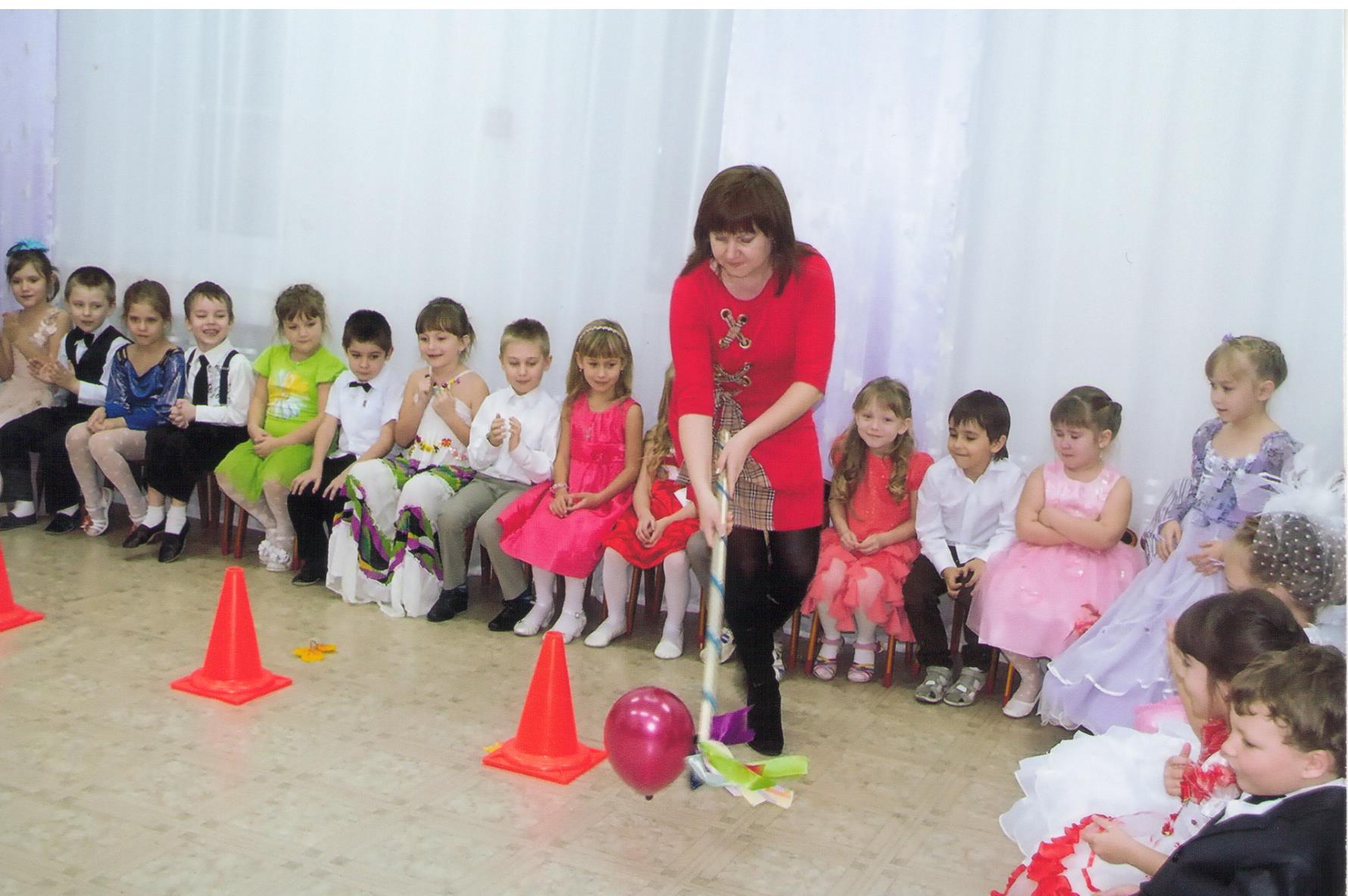 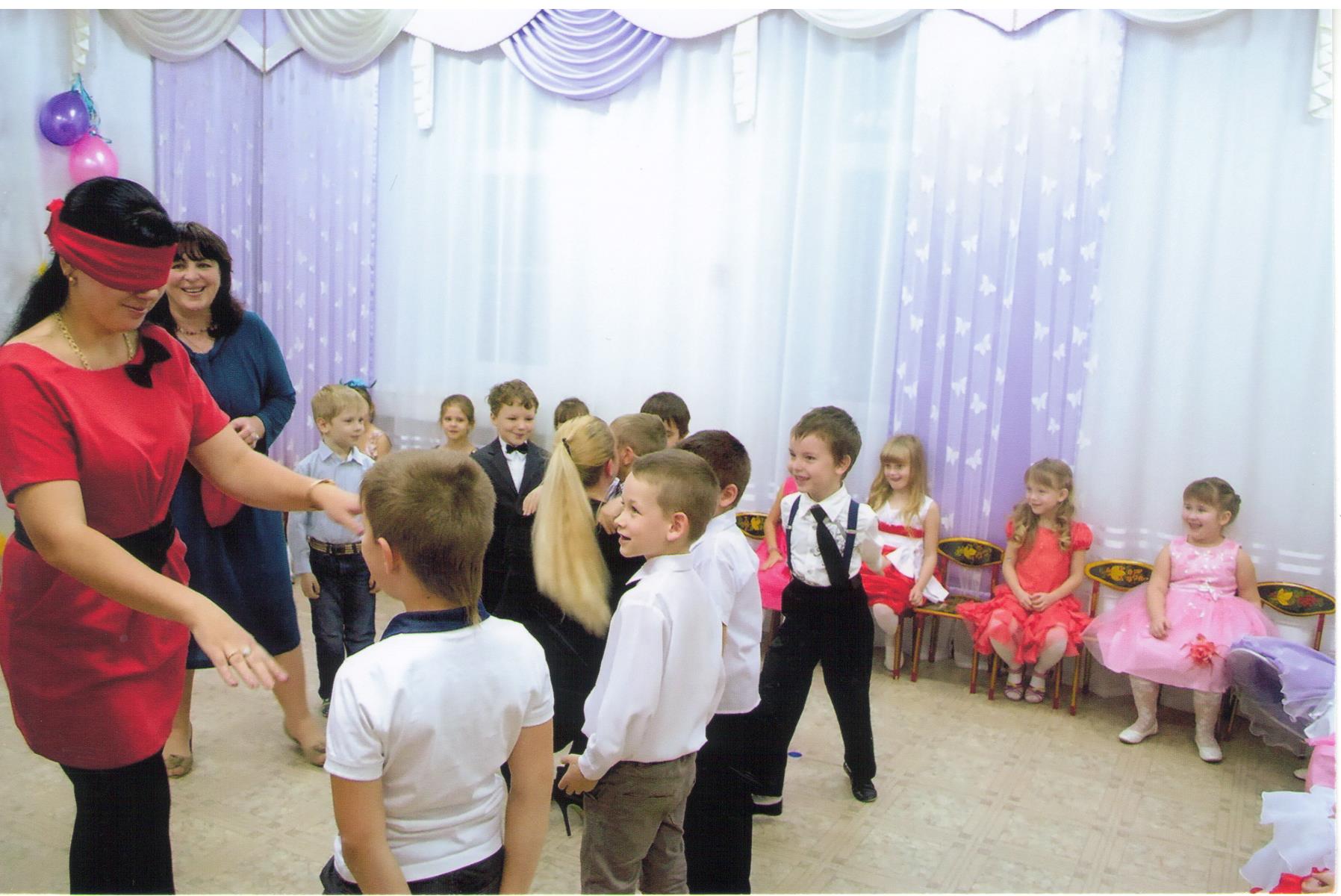 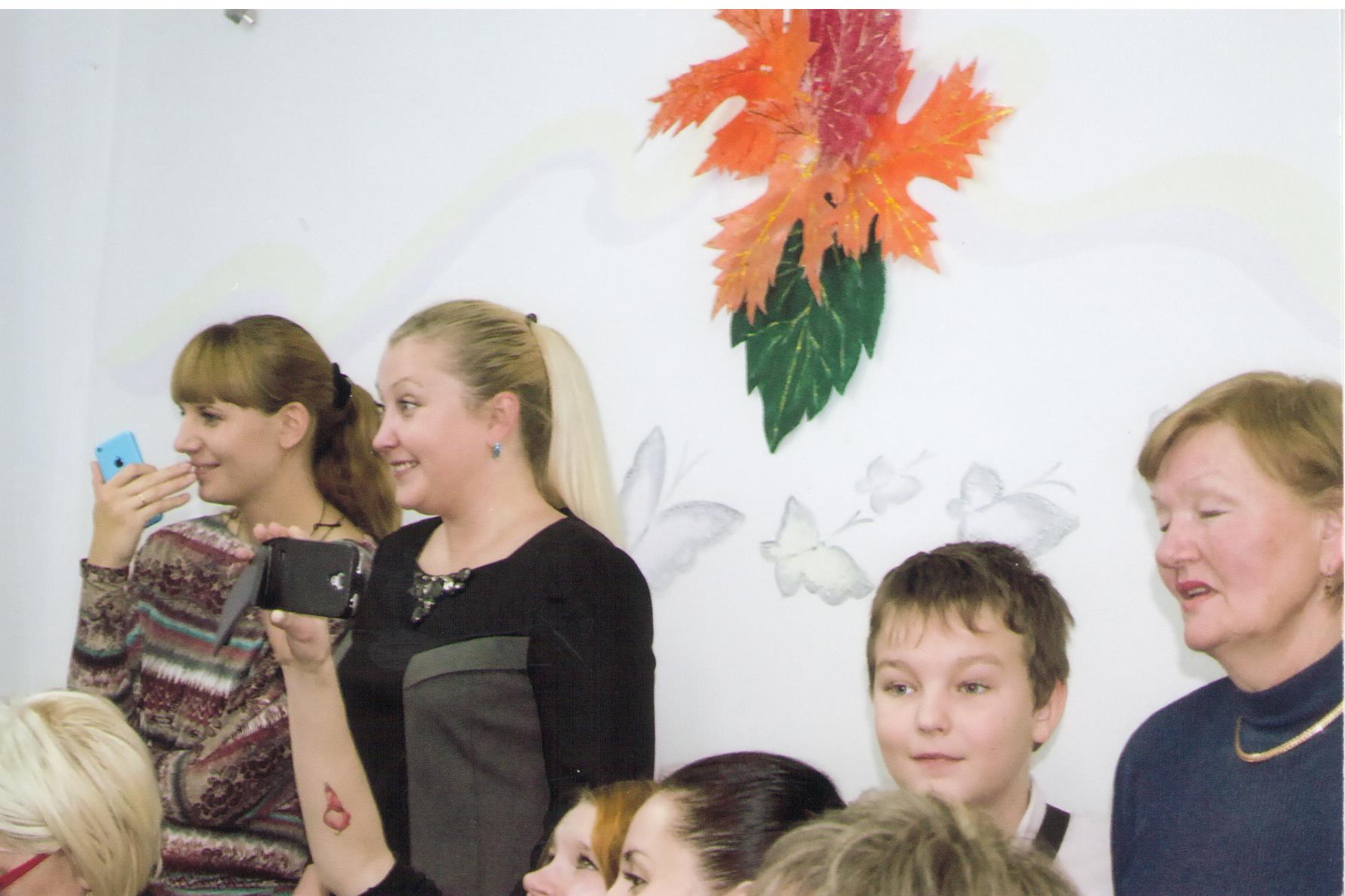 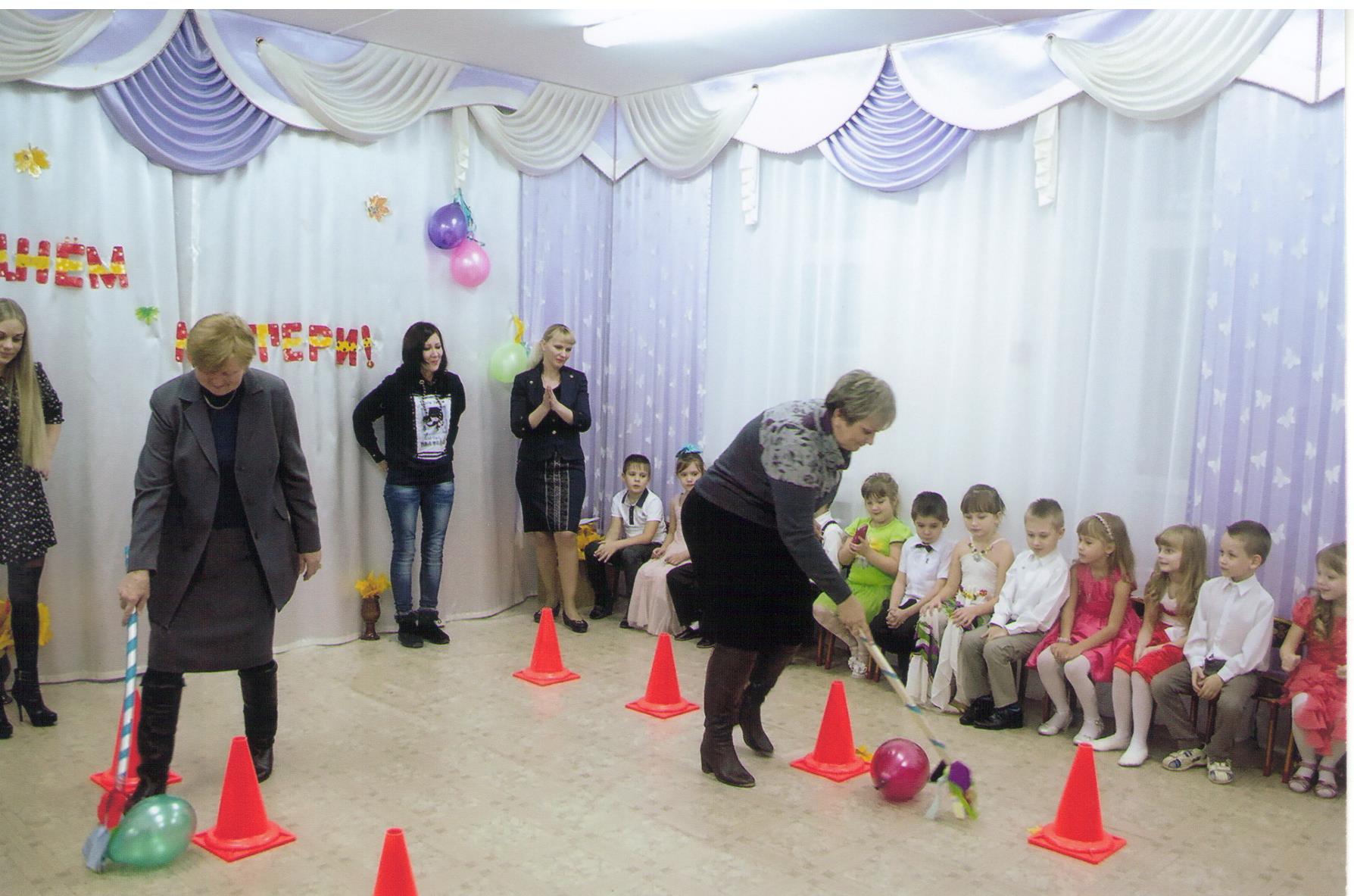 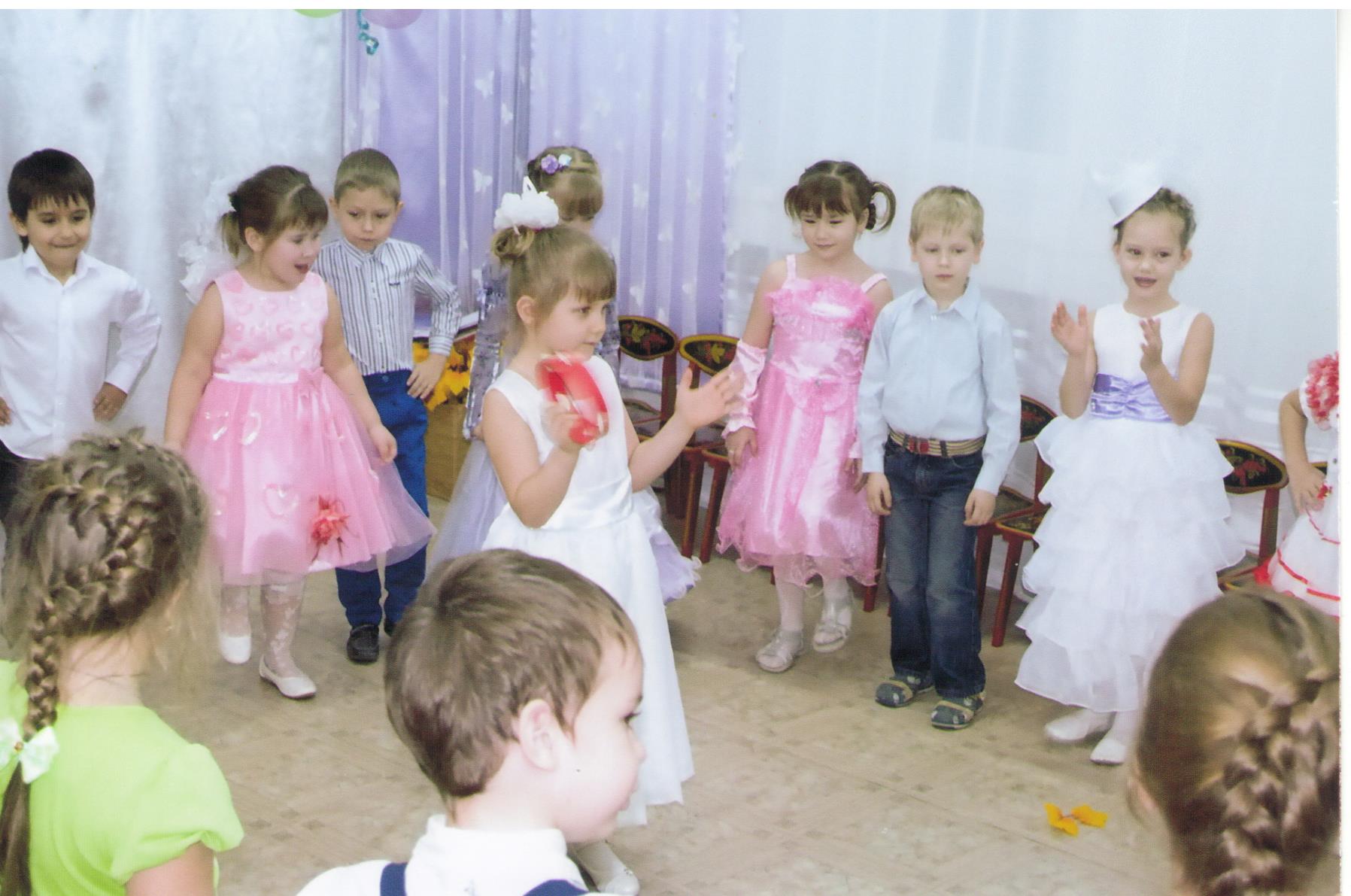 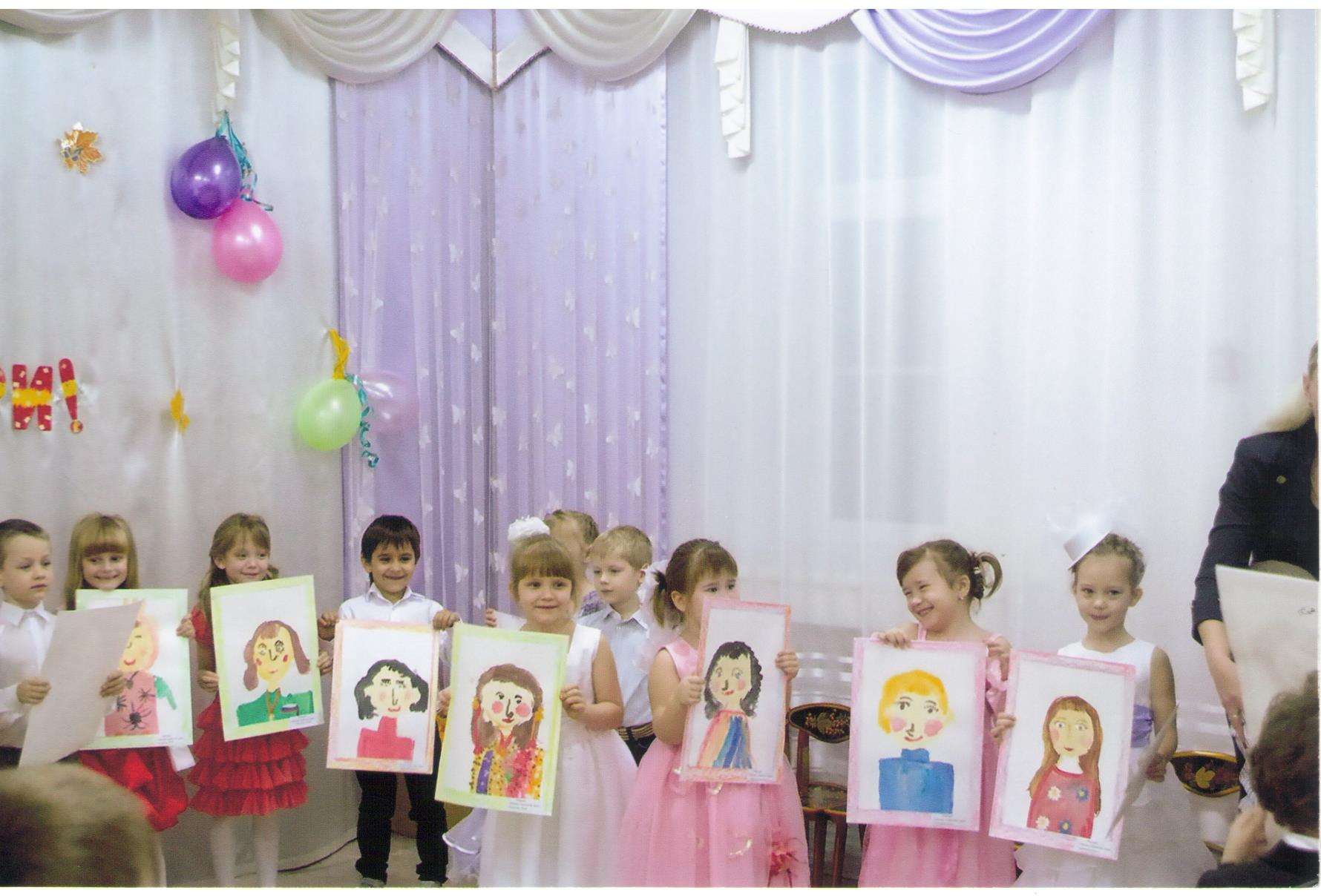 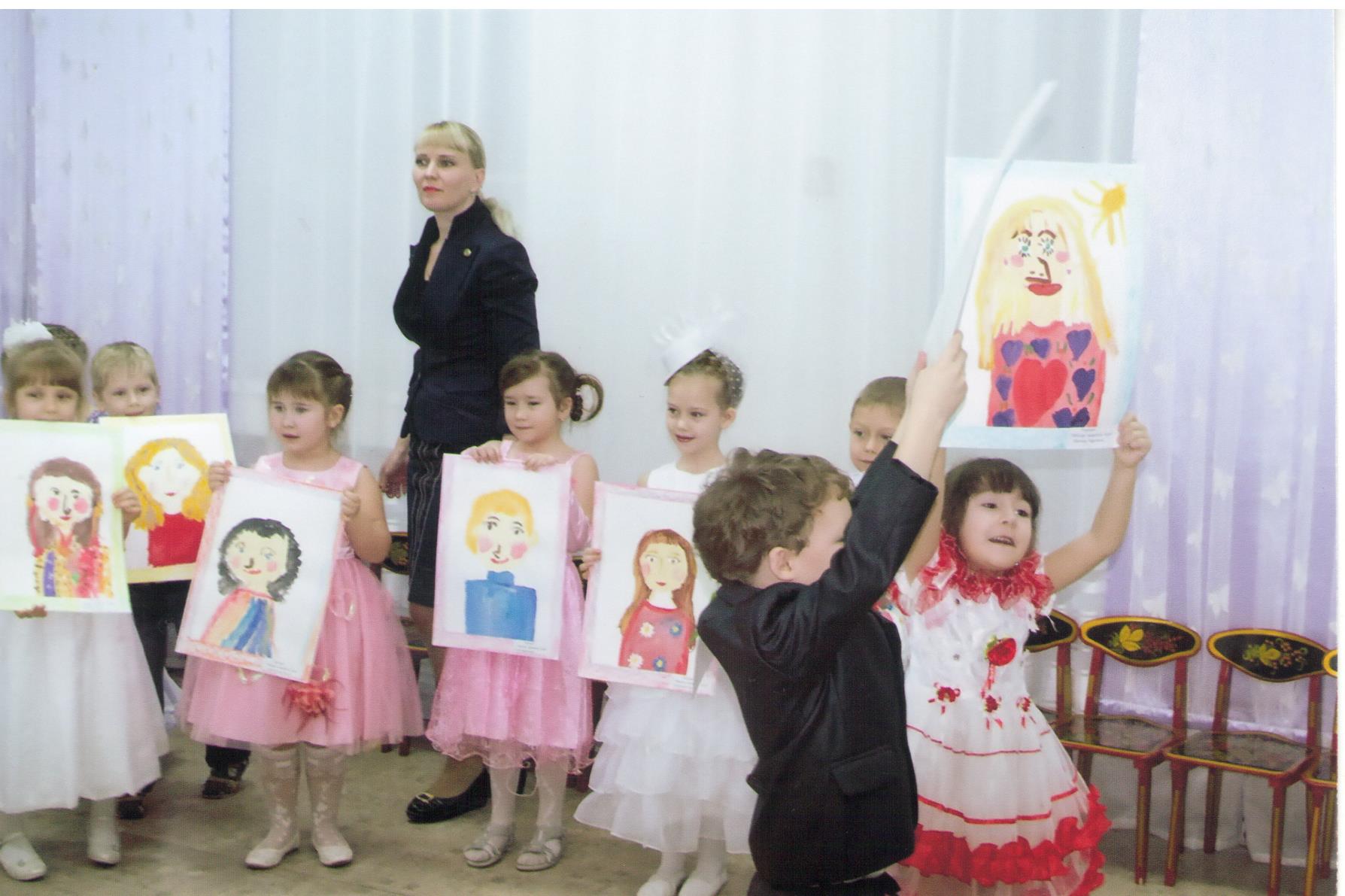 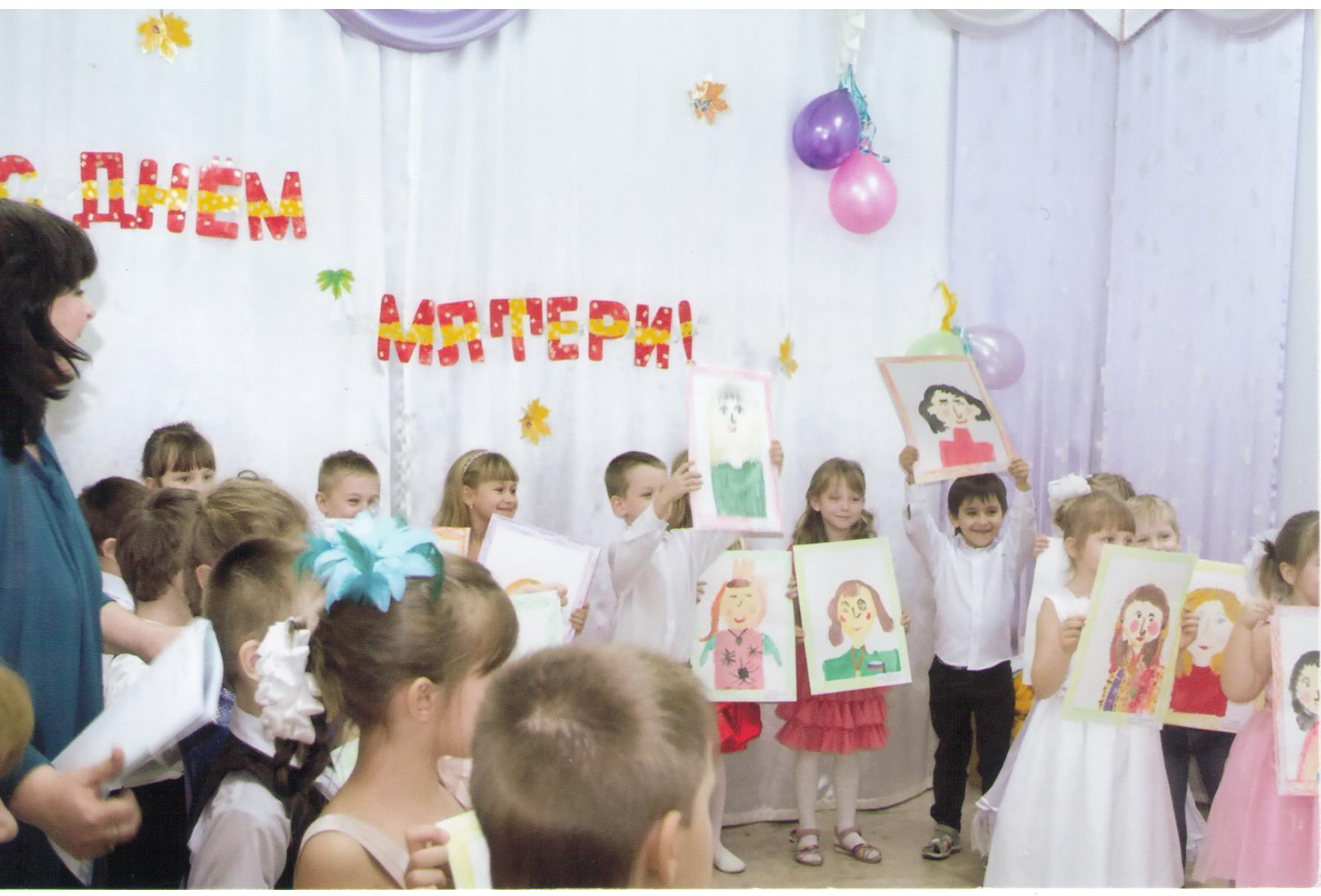 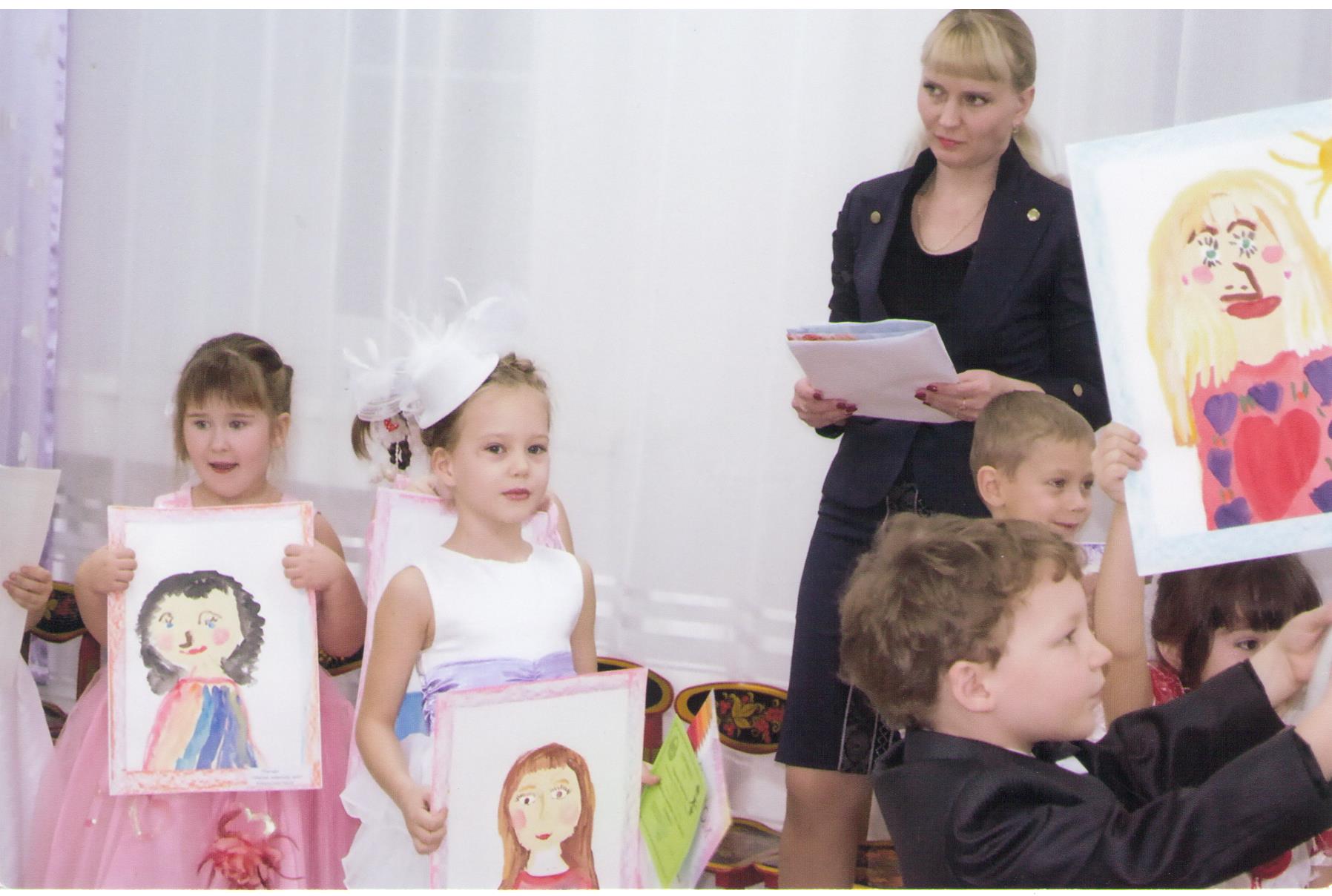 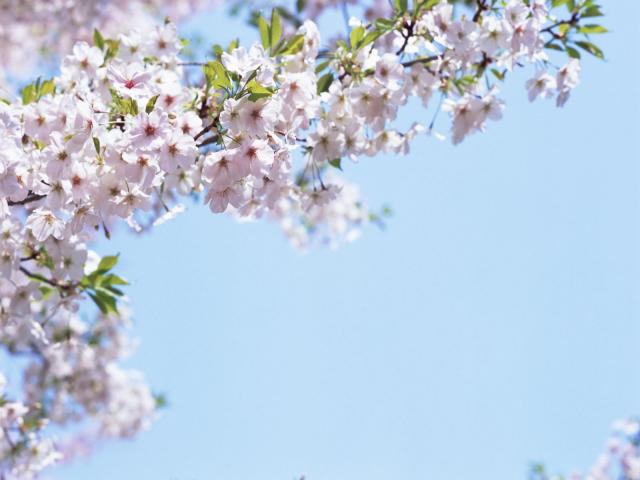 23 февраля  - День защитника Отечества.
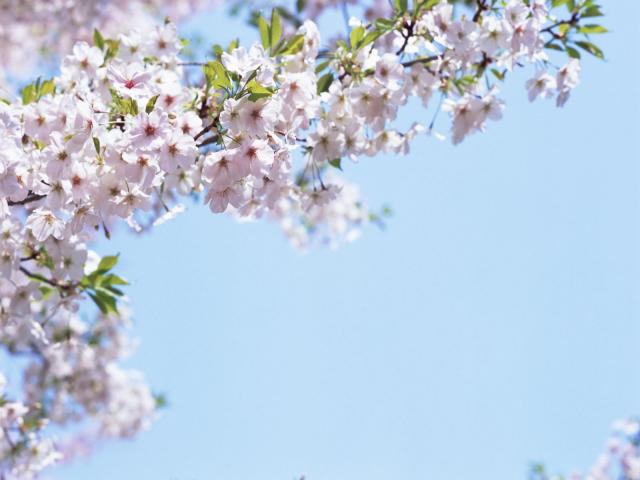 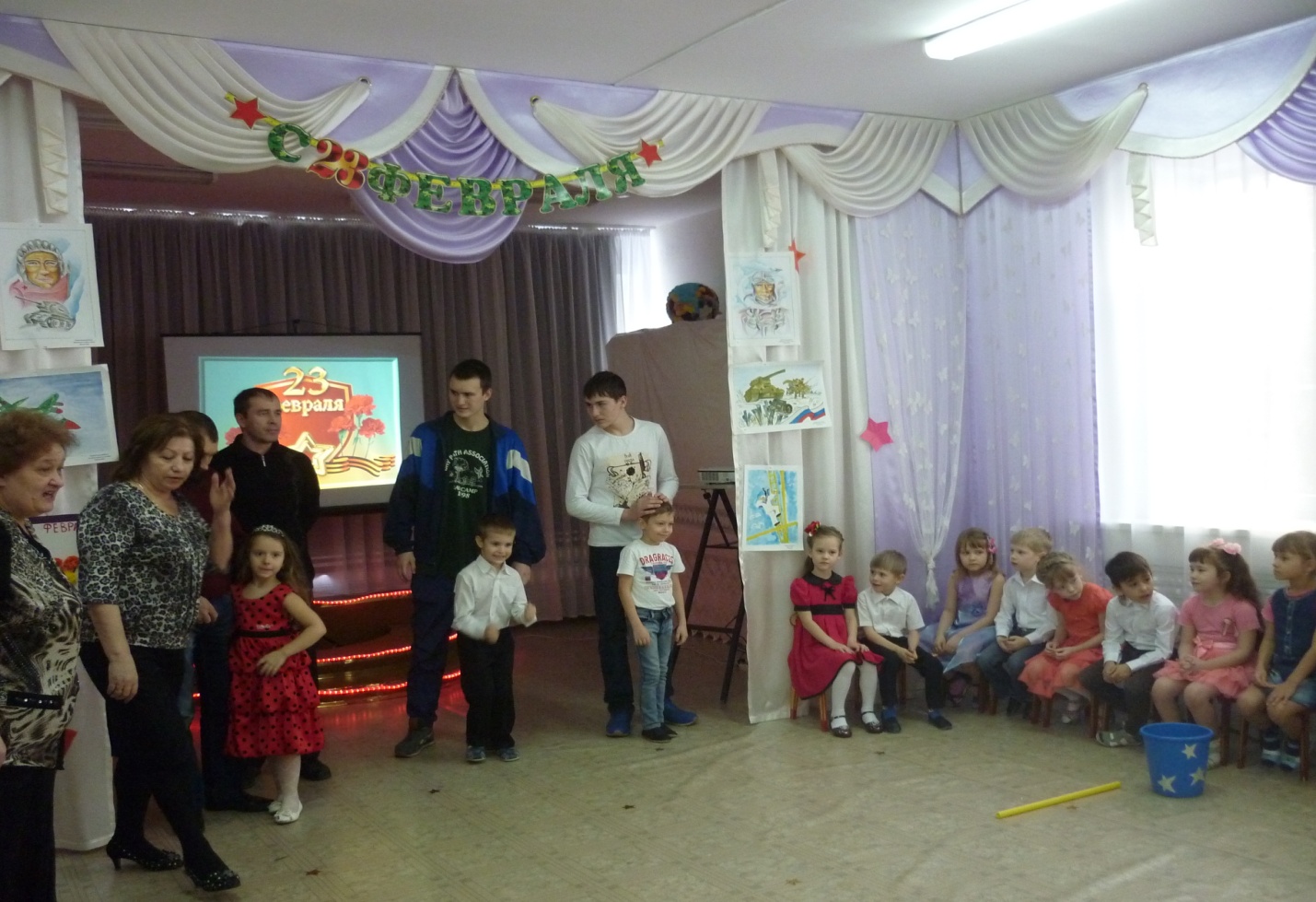 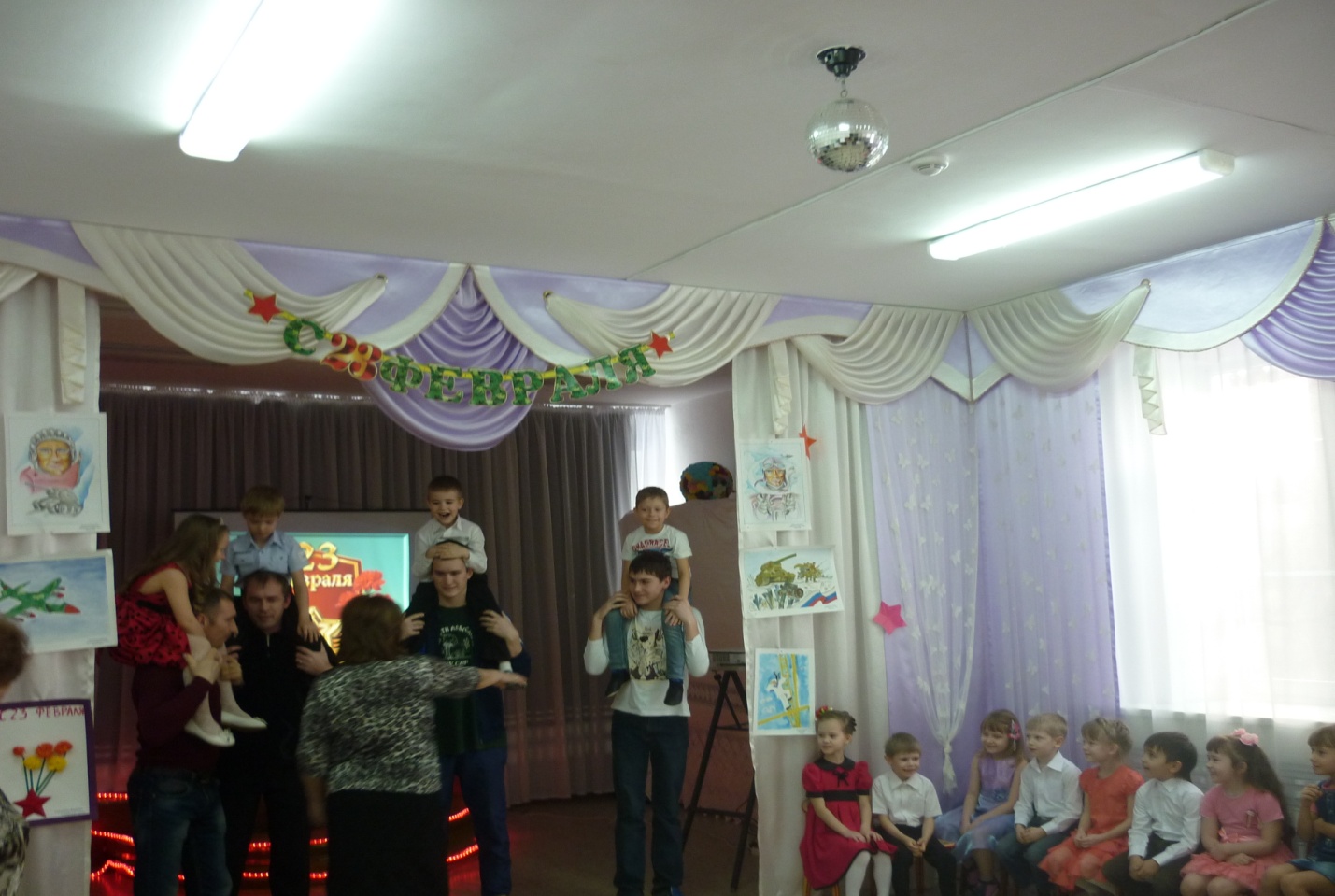 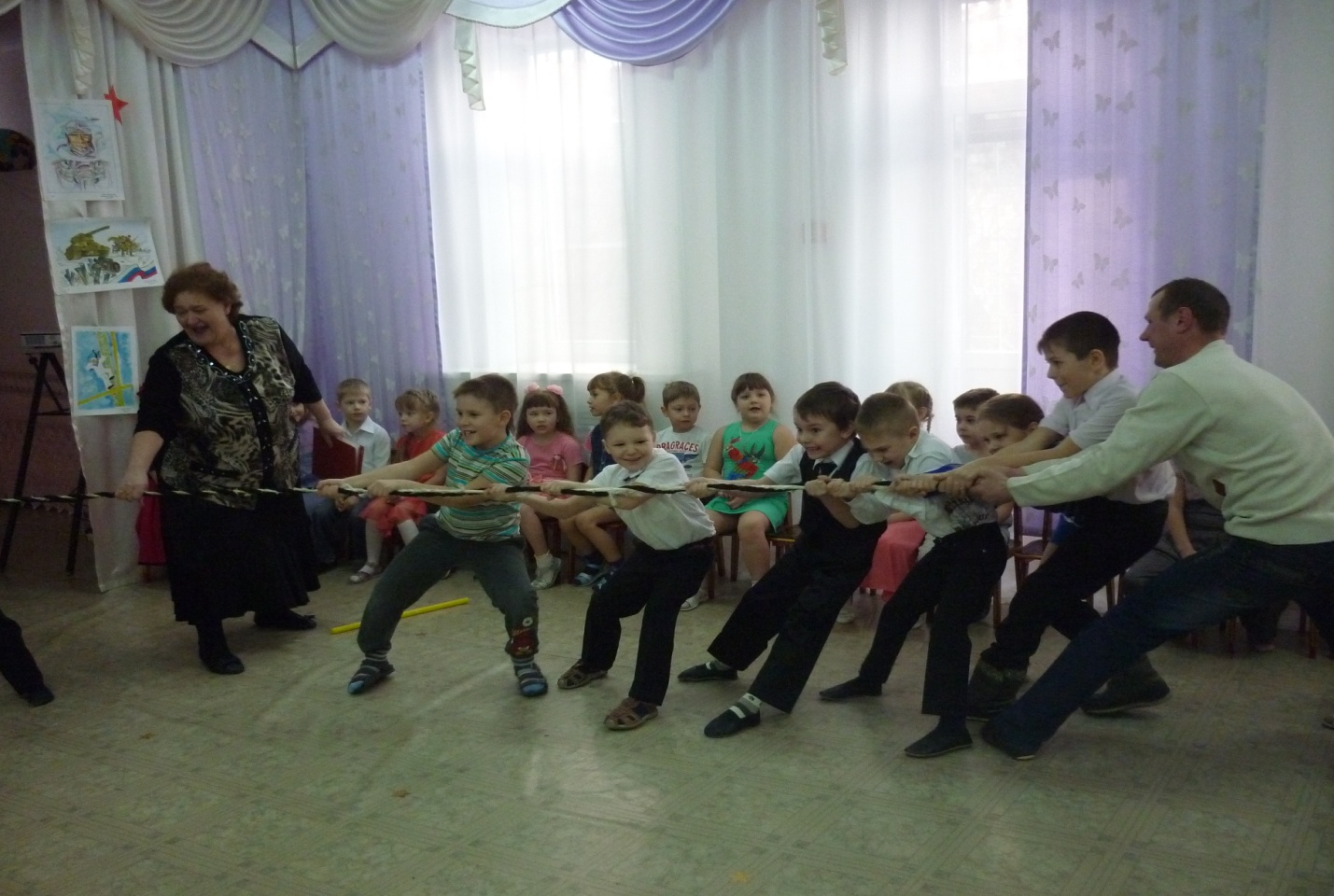 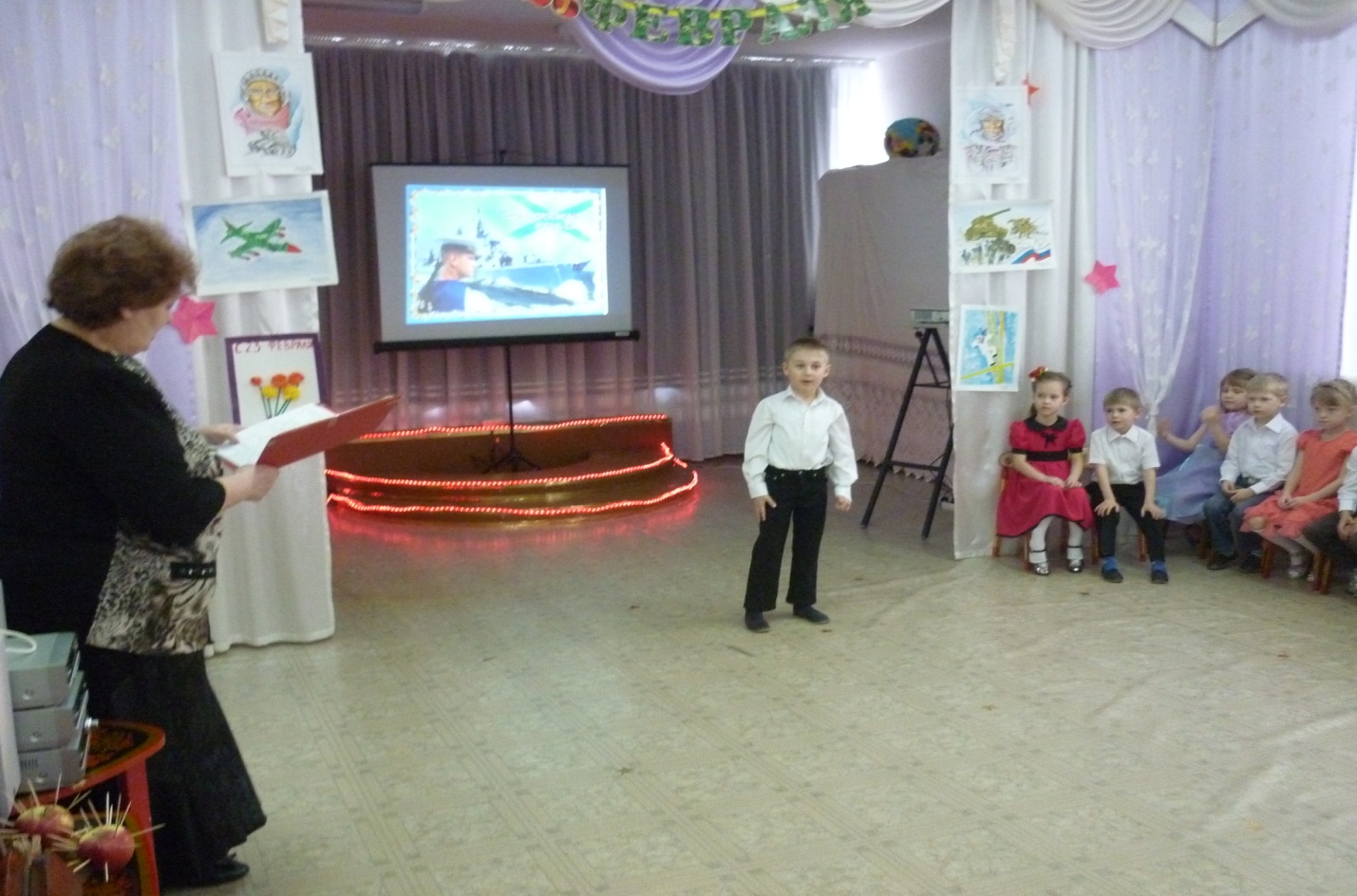 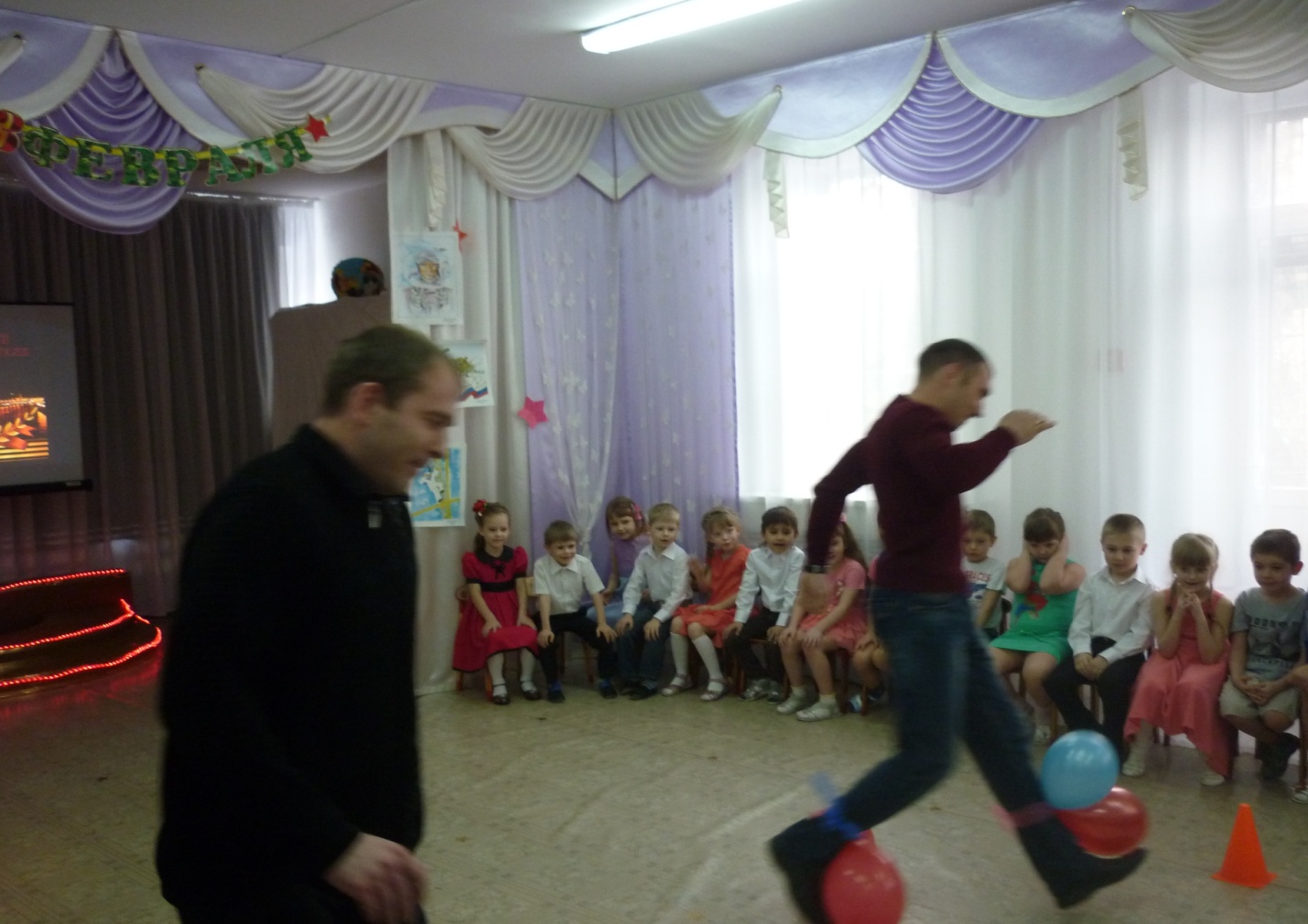 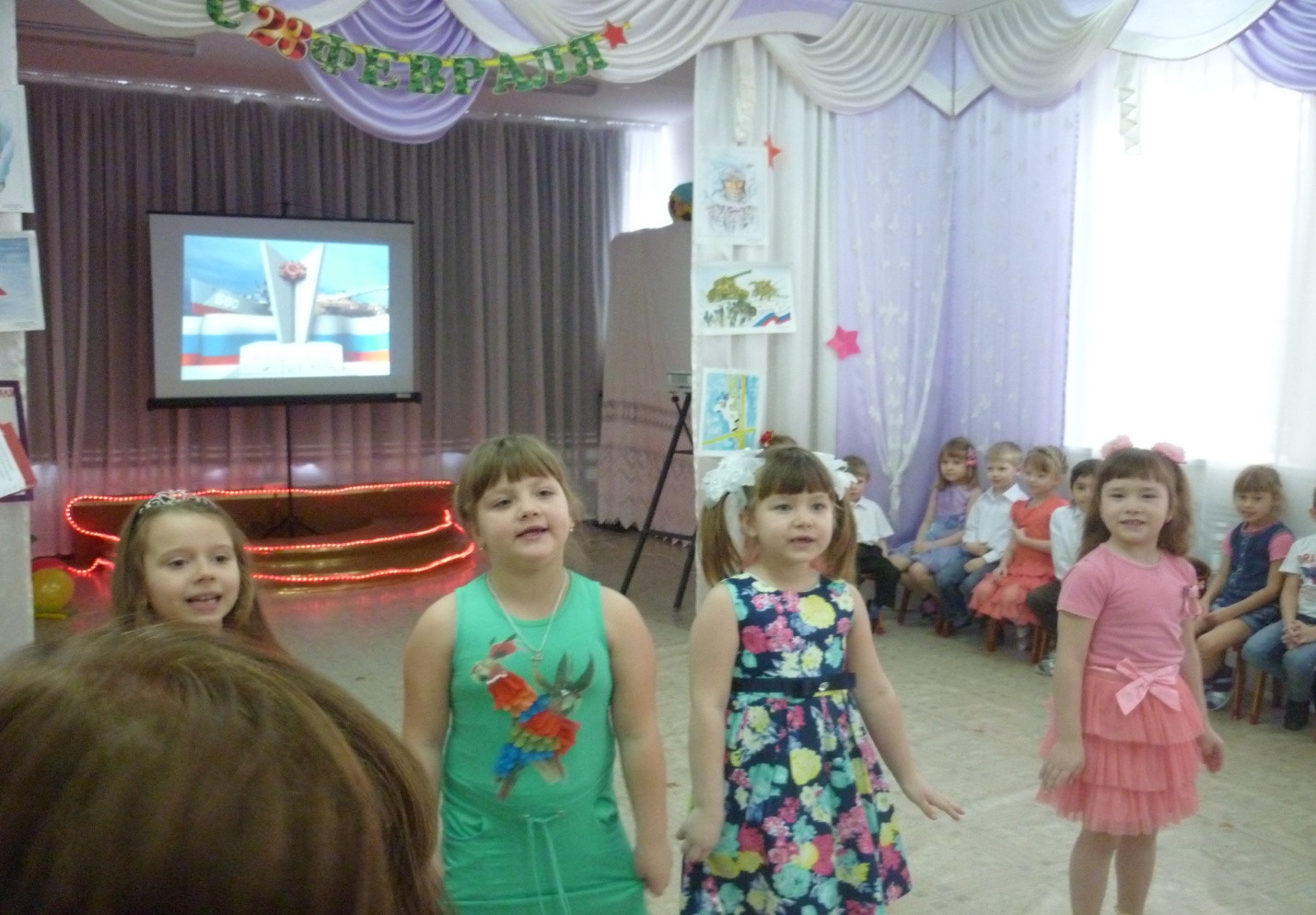 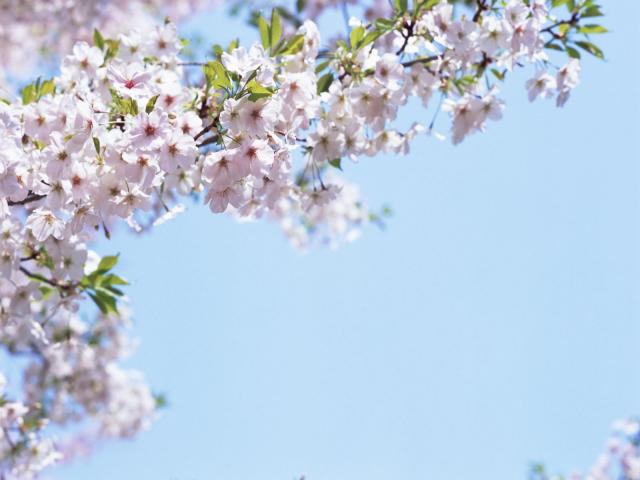 8 марта
С 5 по 7марта 2015года  в нашем детском саду прошли  мероприятия, посвященные первому весеннему празднику – Международному женскому дню 8 марта. 
       На праздник были приглашены мамы, бабушки, сестры. В преддверии замечательного праздника дети читали стихи, пели песни, частушки, танцевали, играли в национальные подвижные игры. 
      Одним словом, можно сказать, что праздник доставил удовольствие и большим, и малым. 
 С первой капелью, с последней метелью
 С праздником юной весны!
 Вас поздравляем, сердечно желаем: Счастья, здоровья, удач, красоты!
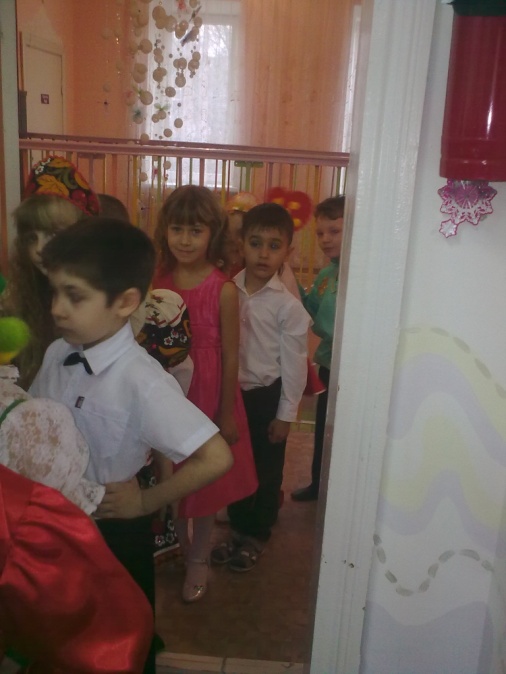 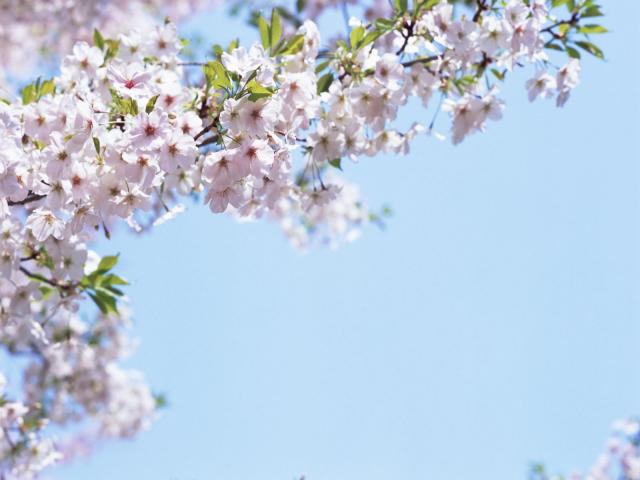 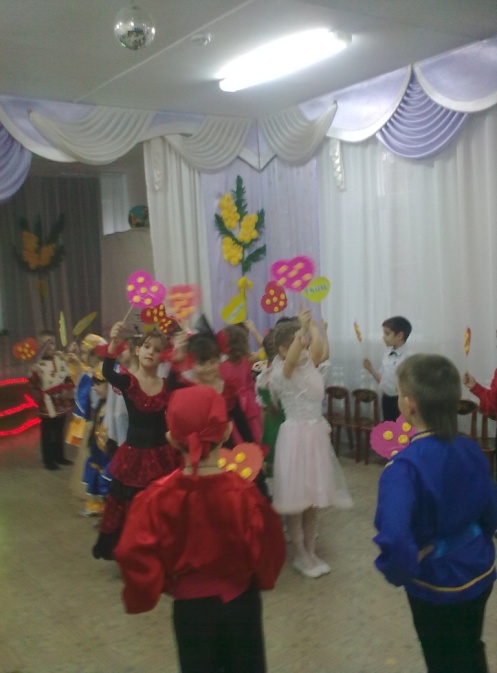 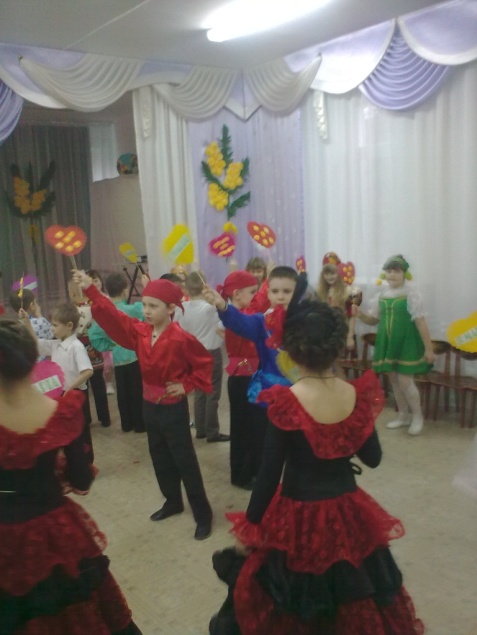 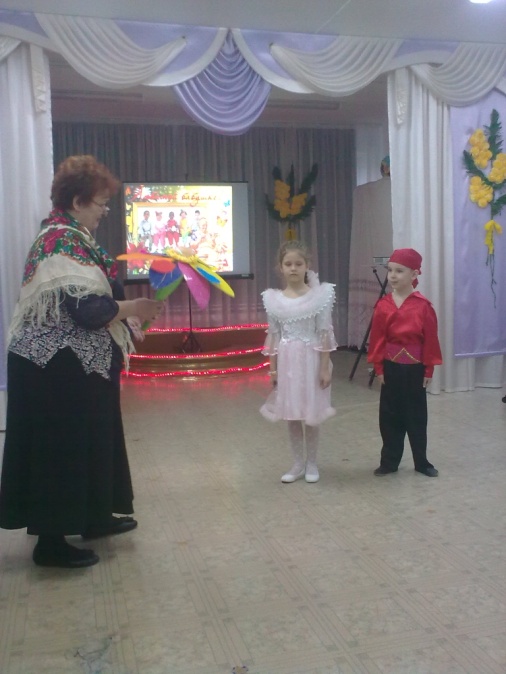 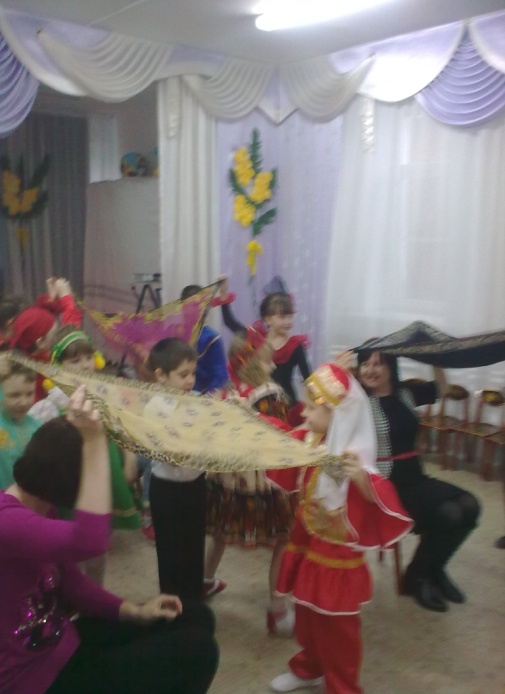 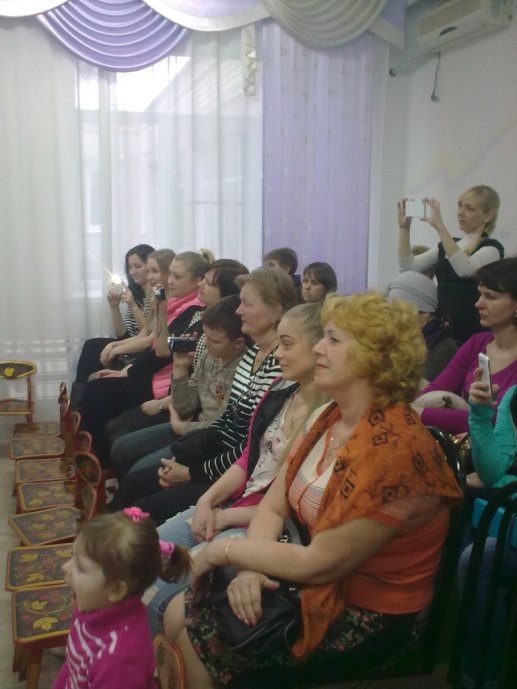 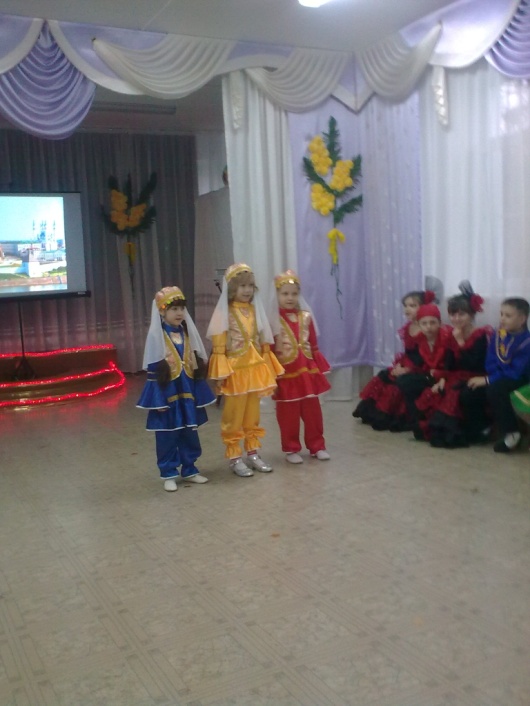 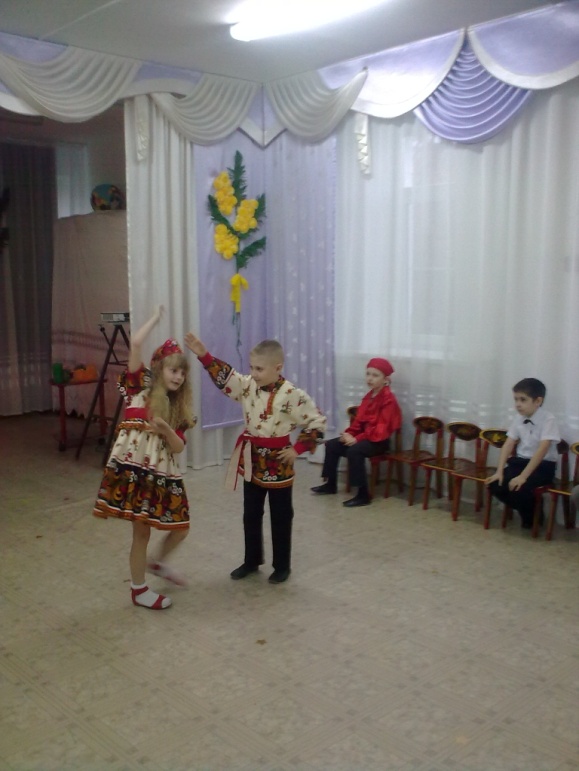 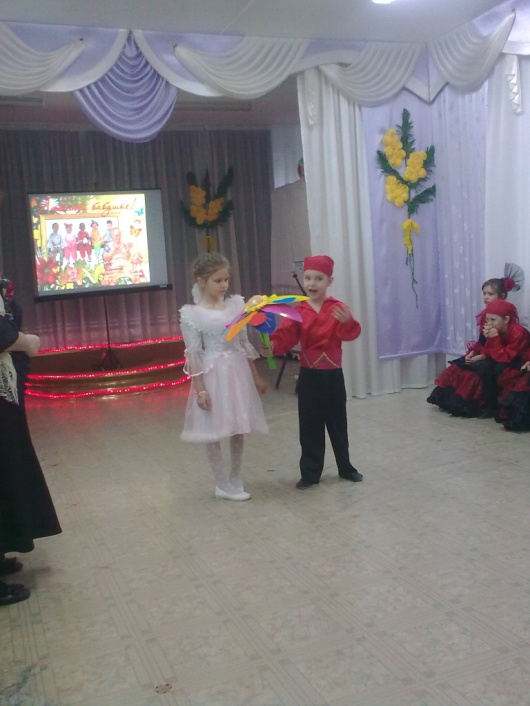 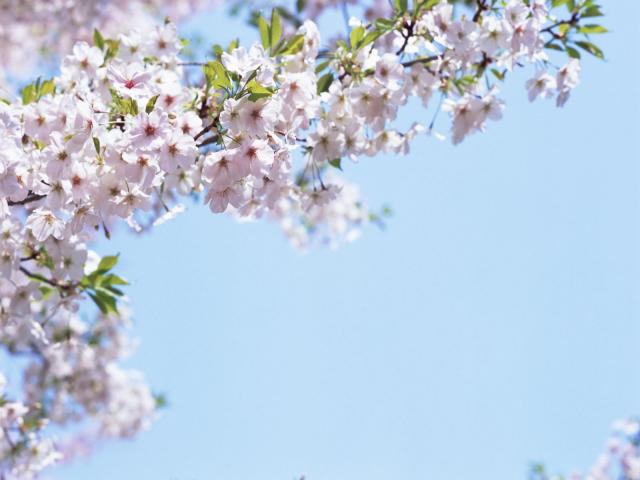 Основы познавательного развития дошкольников.

     Познавательное развитие – одно из важнейших направлений в работе с детьми дошкольного возраста. В дошкольном детстве благодаря познавательной активности  у детей формируется самое главное – образ мира – представление об окружающей их действительности и о самих себе. И одним из средств в построении этой картины окружающей действительности является культура.
                         
       Д. С. Лихачев писал: «Русский народ не должен терять своего нравственного авторитета среди других народов – авторитета достойно завоеванного русским искусством, литературой. Мы не должны забывать о своем культурном прошлом, о наших памятниках, литературе, языке, живописи… национальные отличия сохранятся и в 21 веке, если мы будем озабочены воспитанием душ, а не только передачей знаний». Именно родная культура должна найти дорогу к сердцу, душе ребенка и лежать в основе его личности. В 2014 – 2015гг дети нашей группы посетили выставки наших земляков – художников пейзажистов Е.С.Плетнева и А.С.Бабича, выставку декоративно – прикладного искусства «Жостовские подносы», «Планета обезьян», «Край ,ты мой ,казачий».Посещение библиотеки «Семейного чтения» по теме  «Детские писатели», встреча с преподавателями музыкальной школы№2.
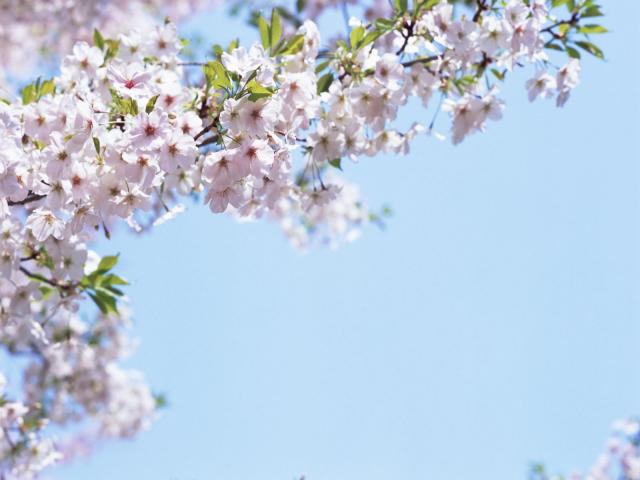 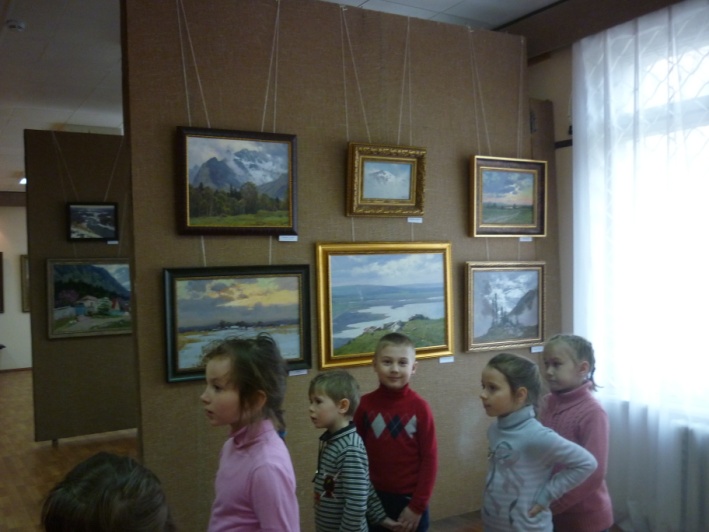 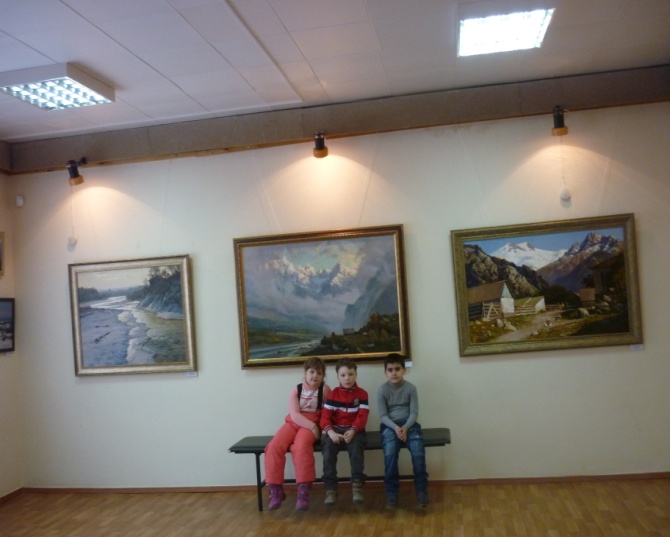 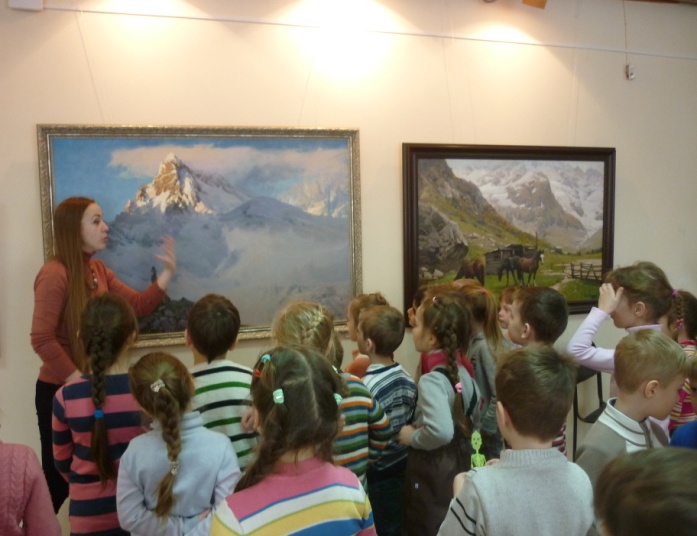 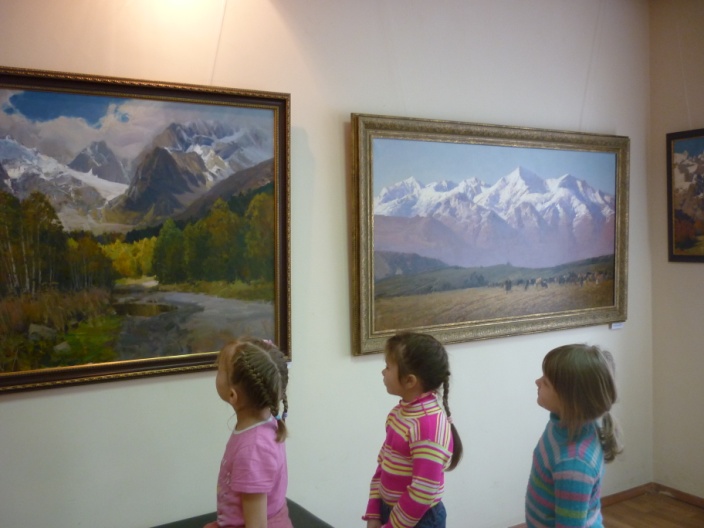 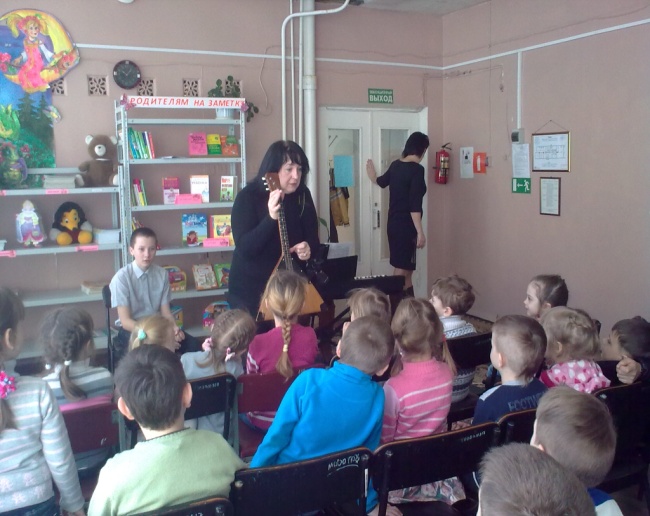 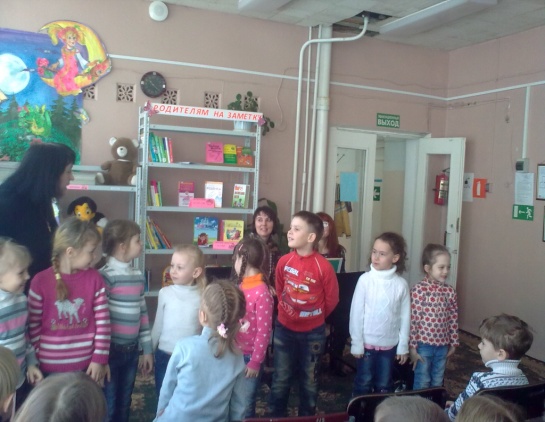 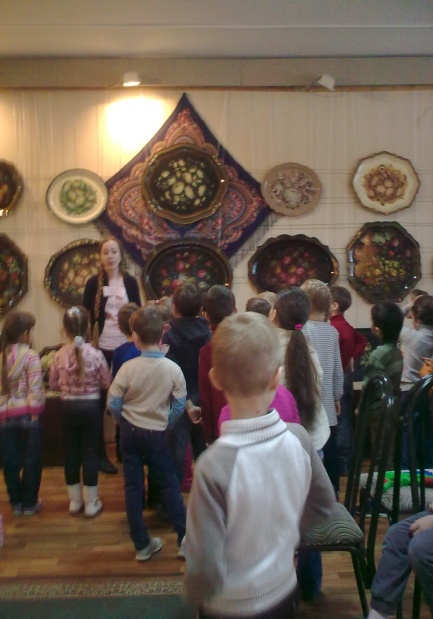 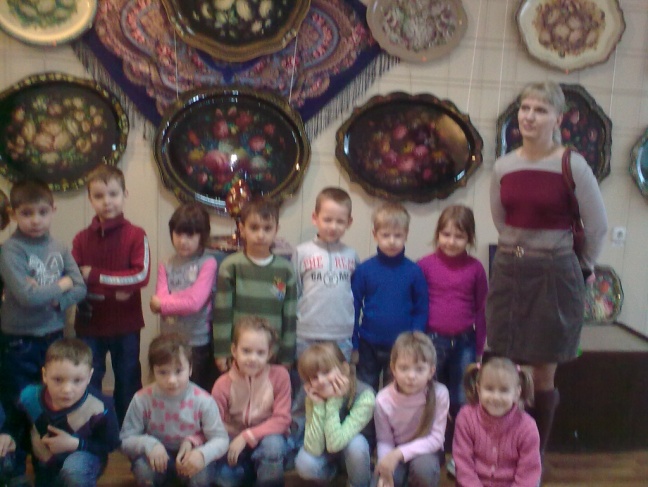 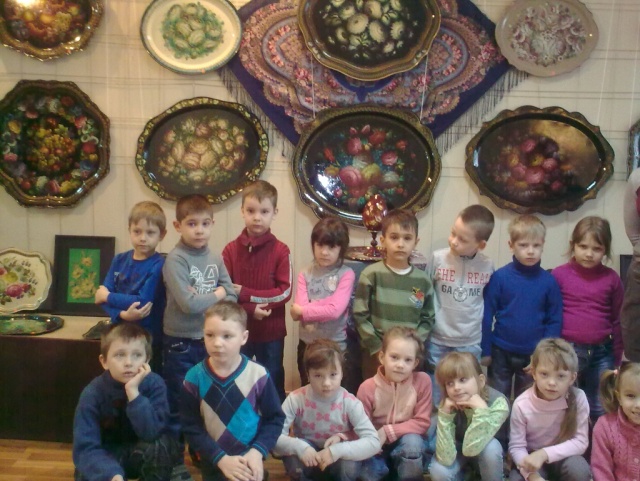 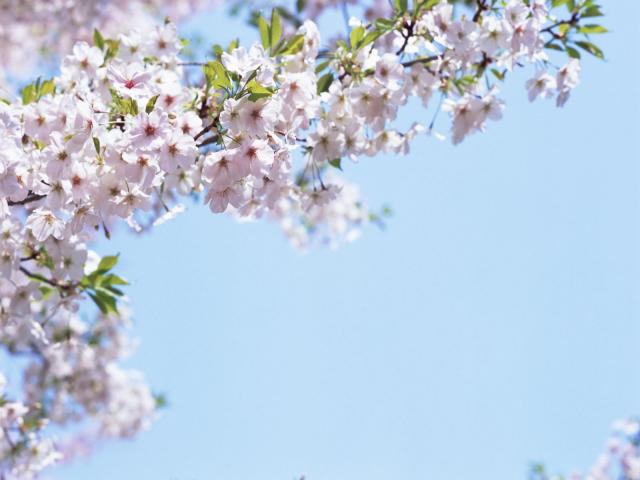 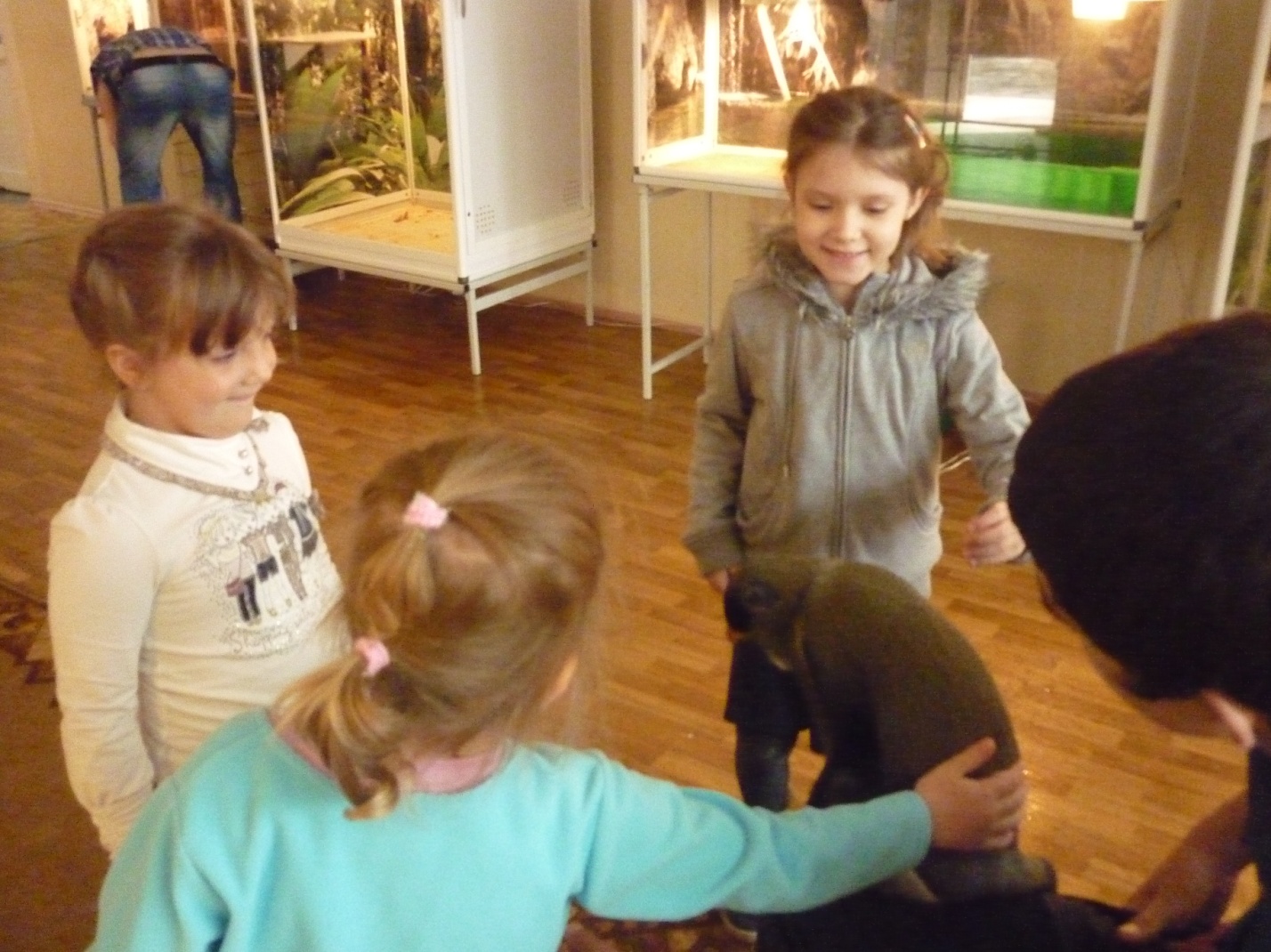 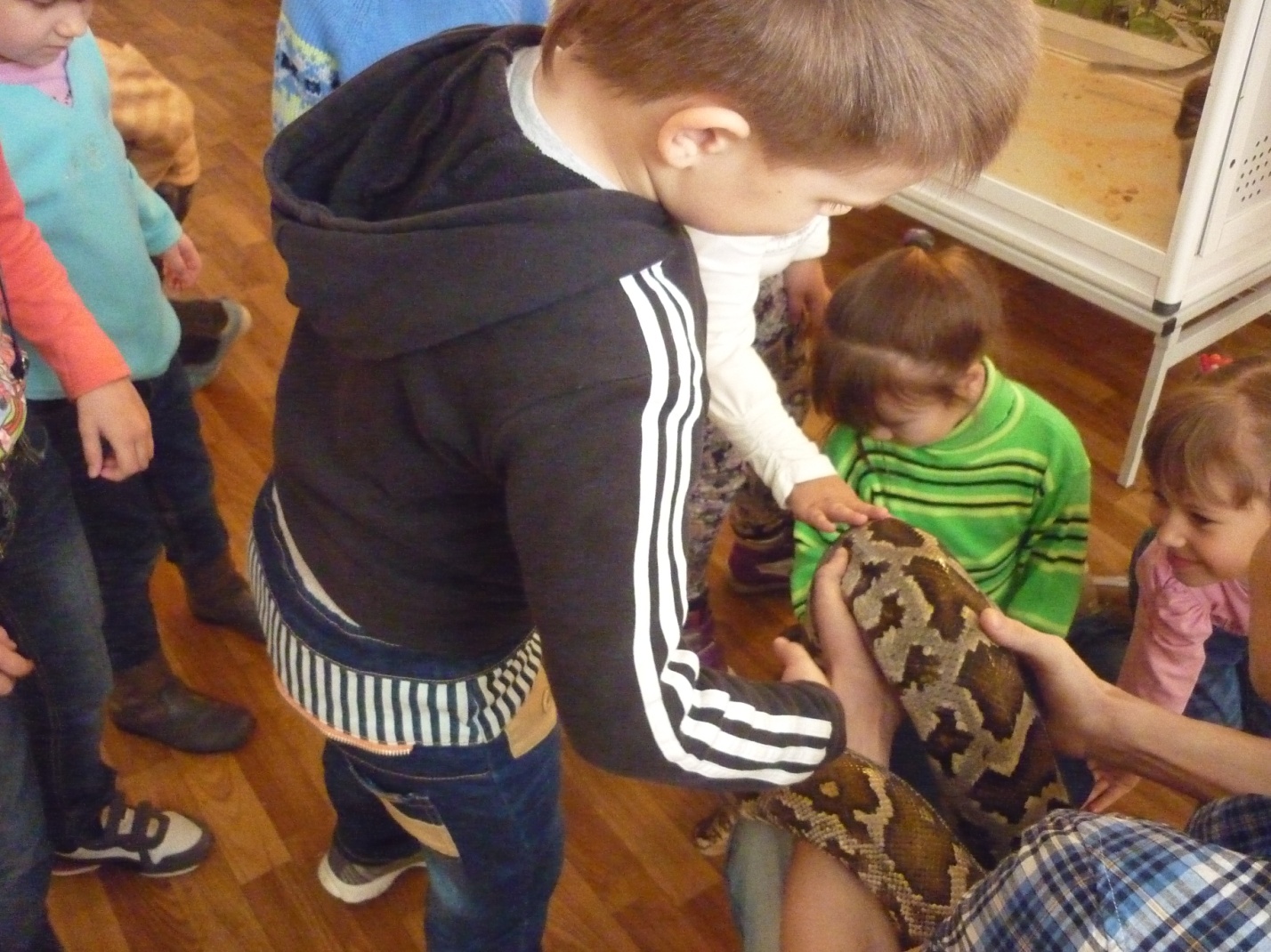 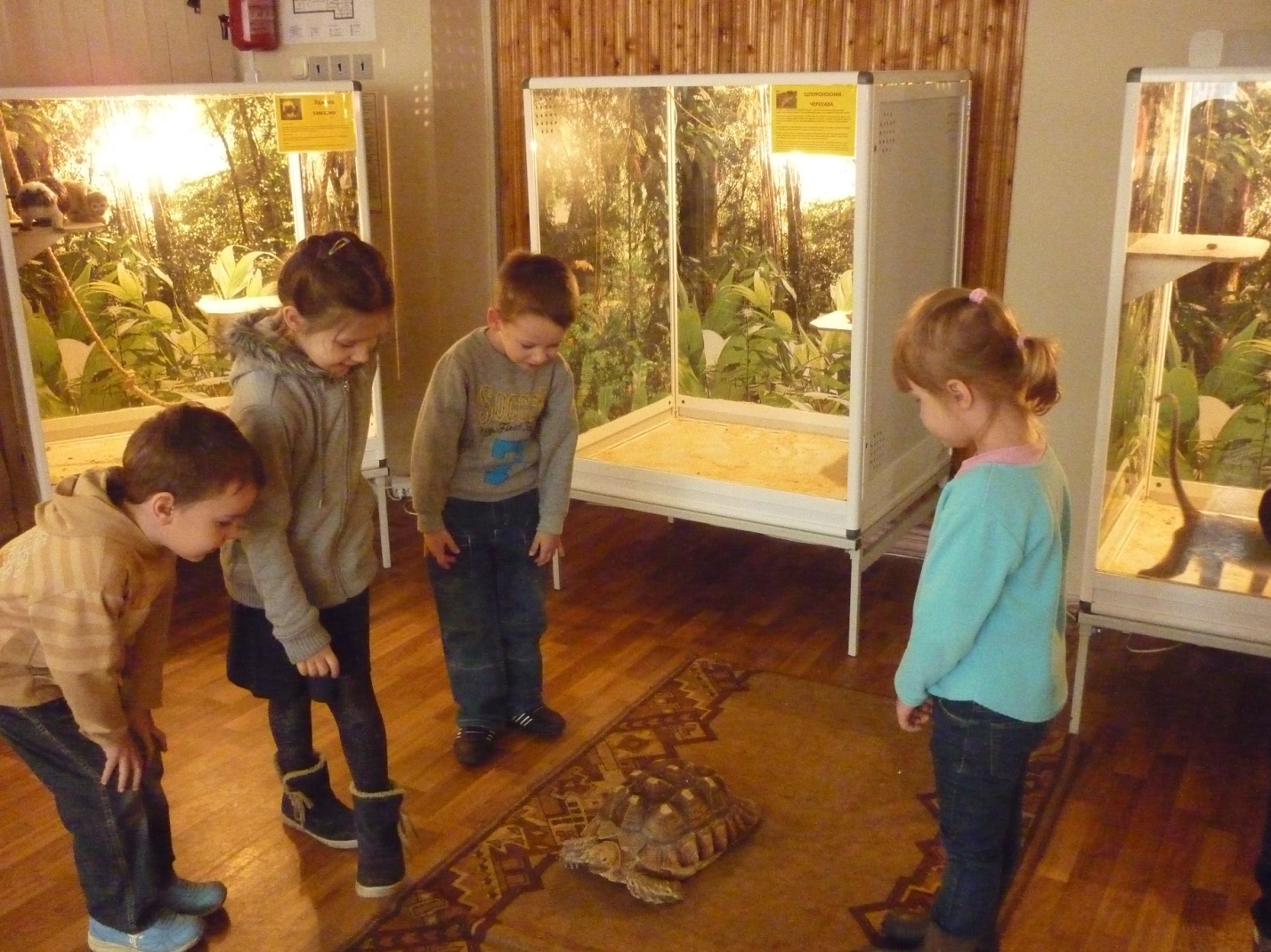 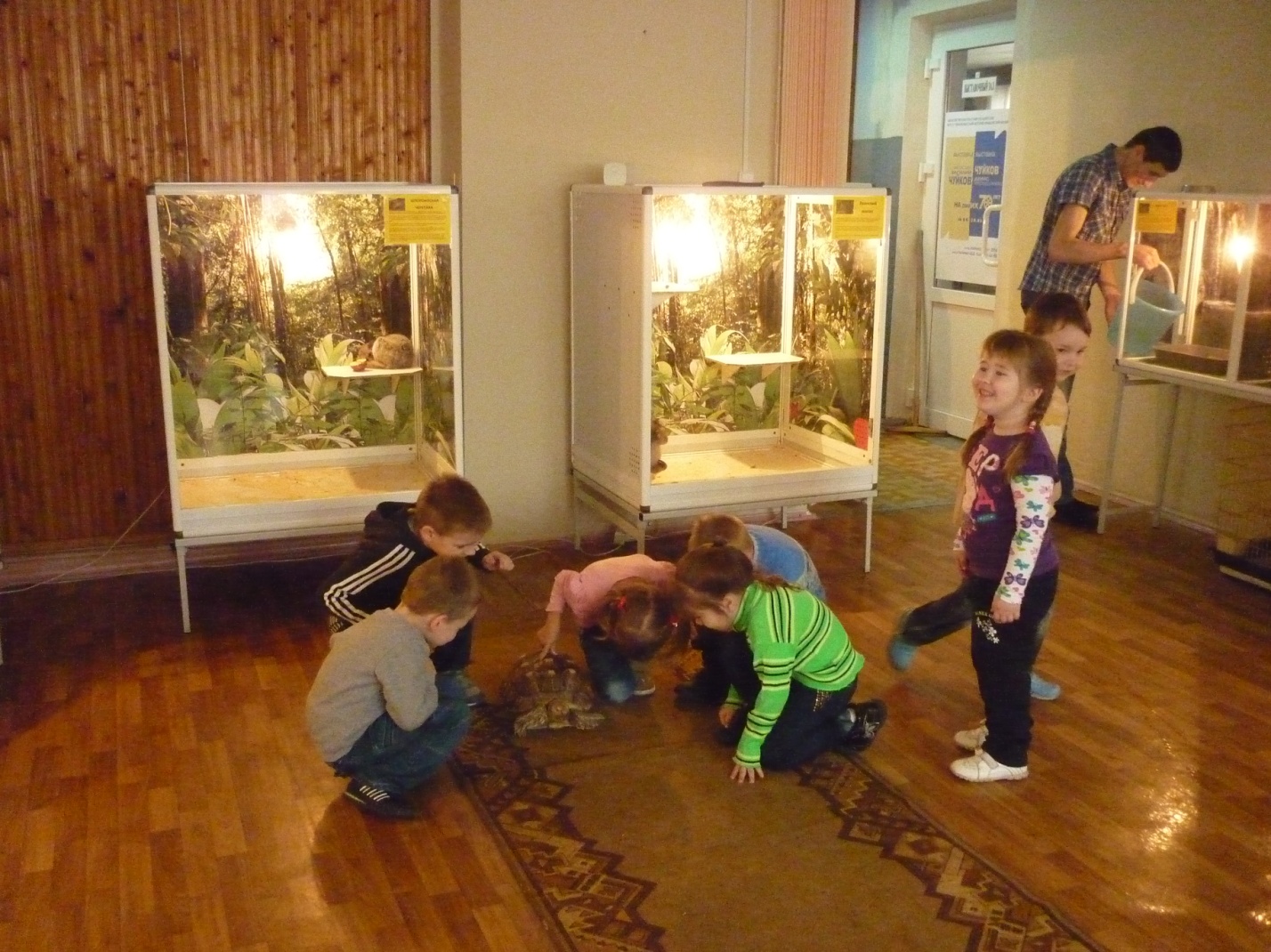 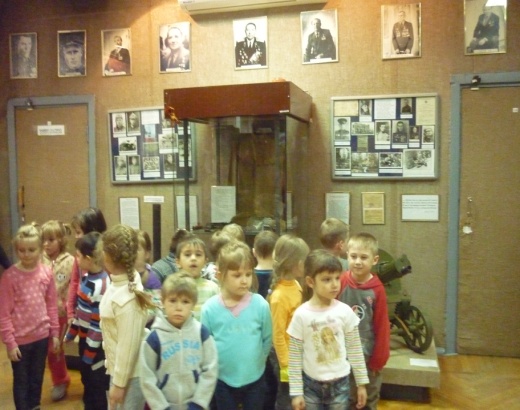 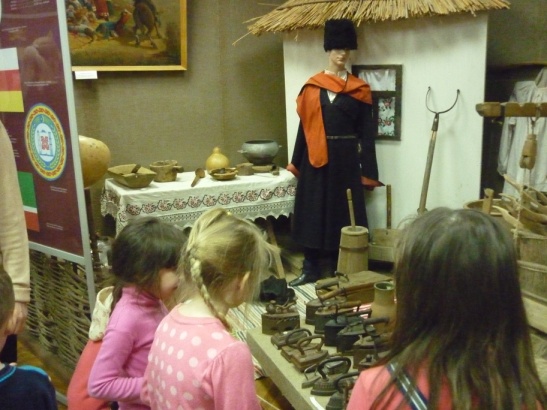 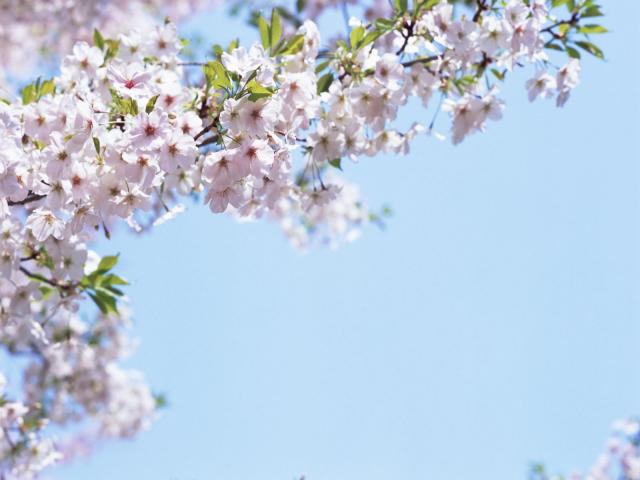 «Очумелые ручки»
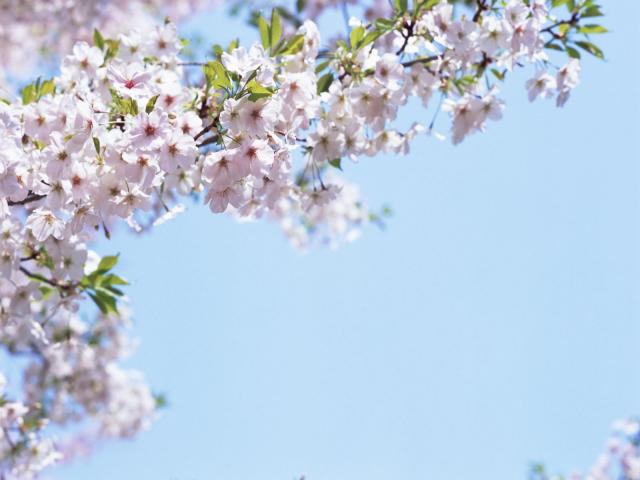 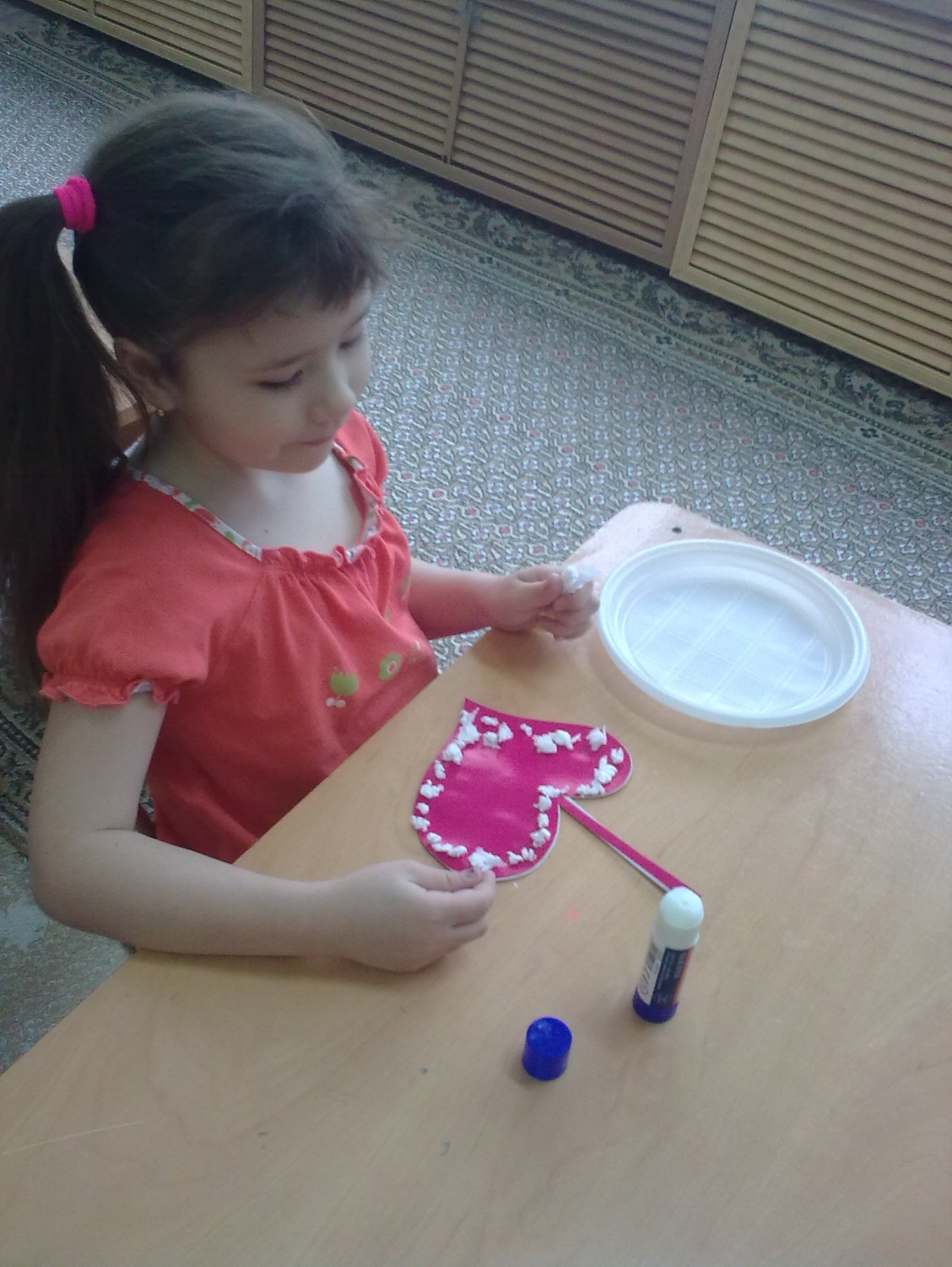 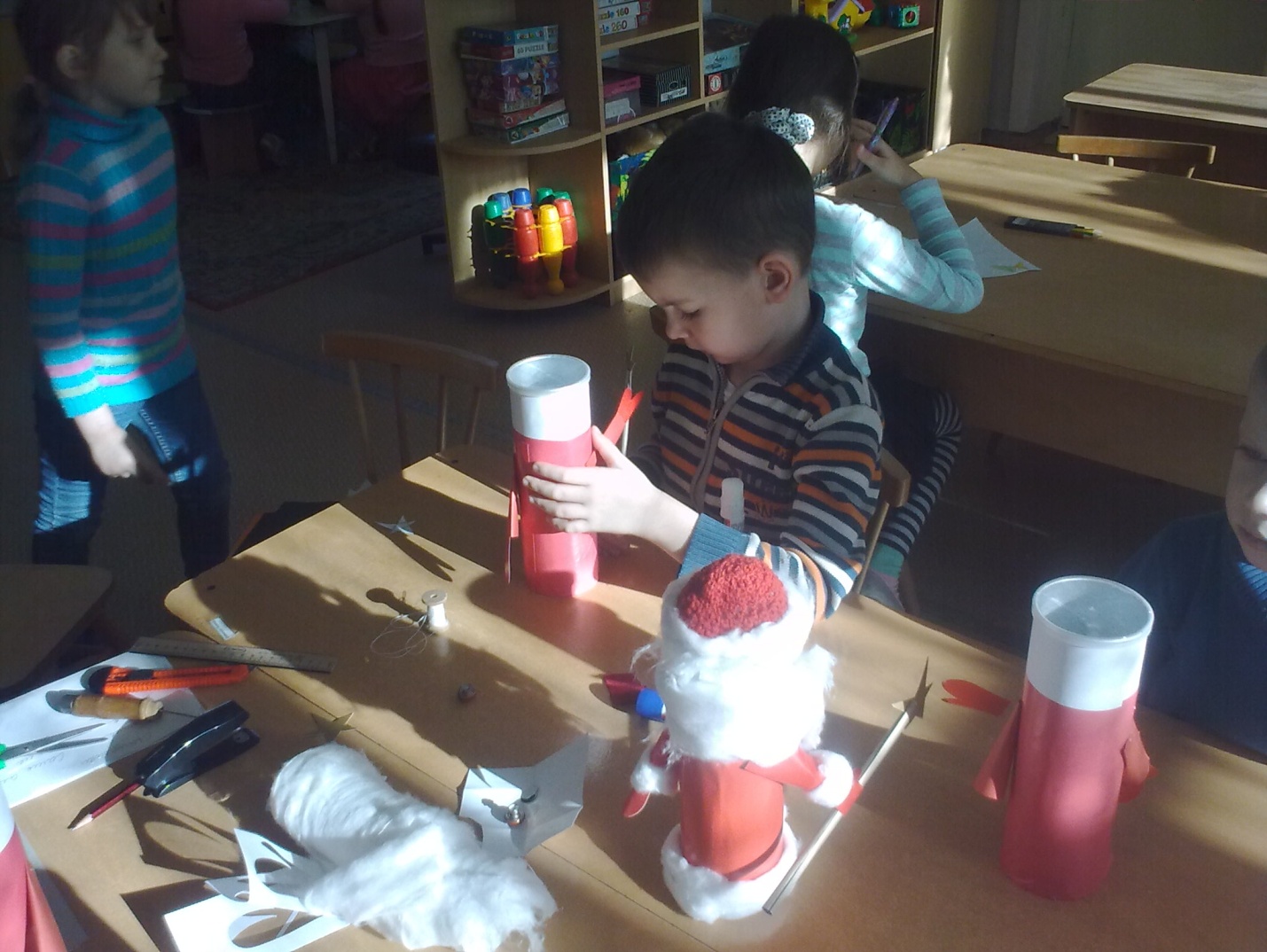 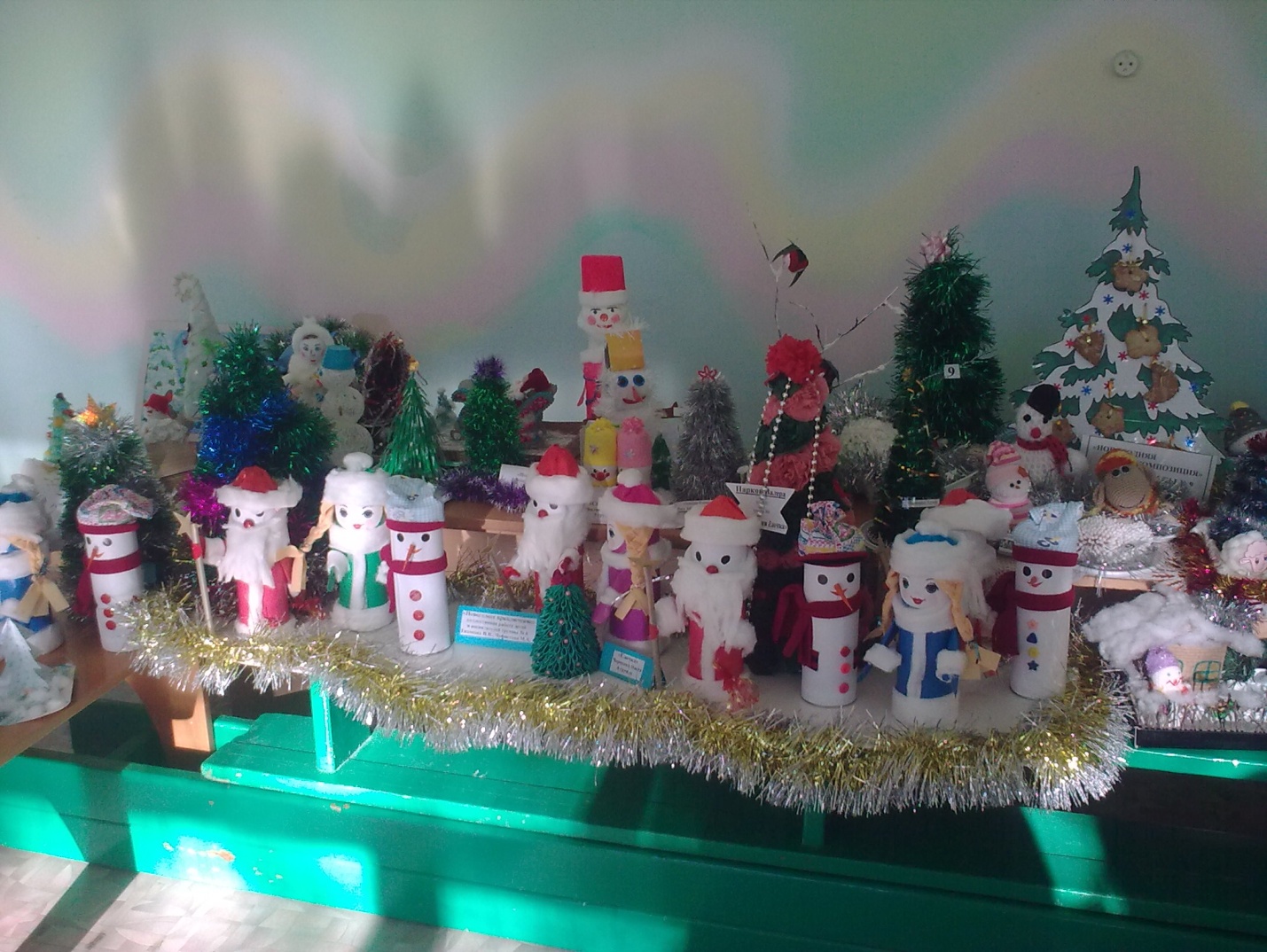 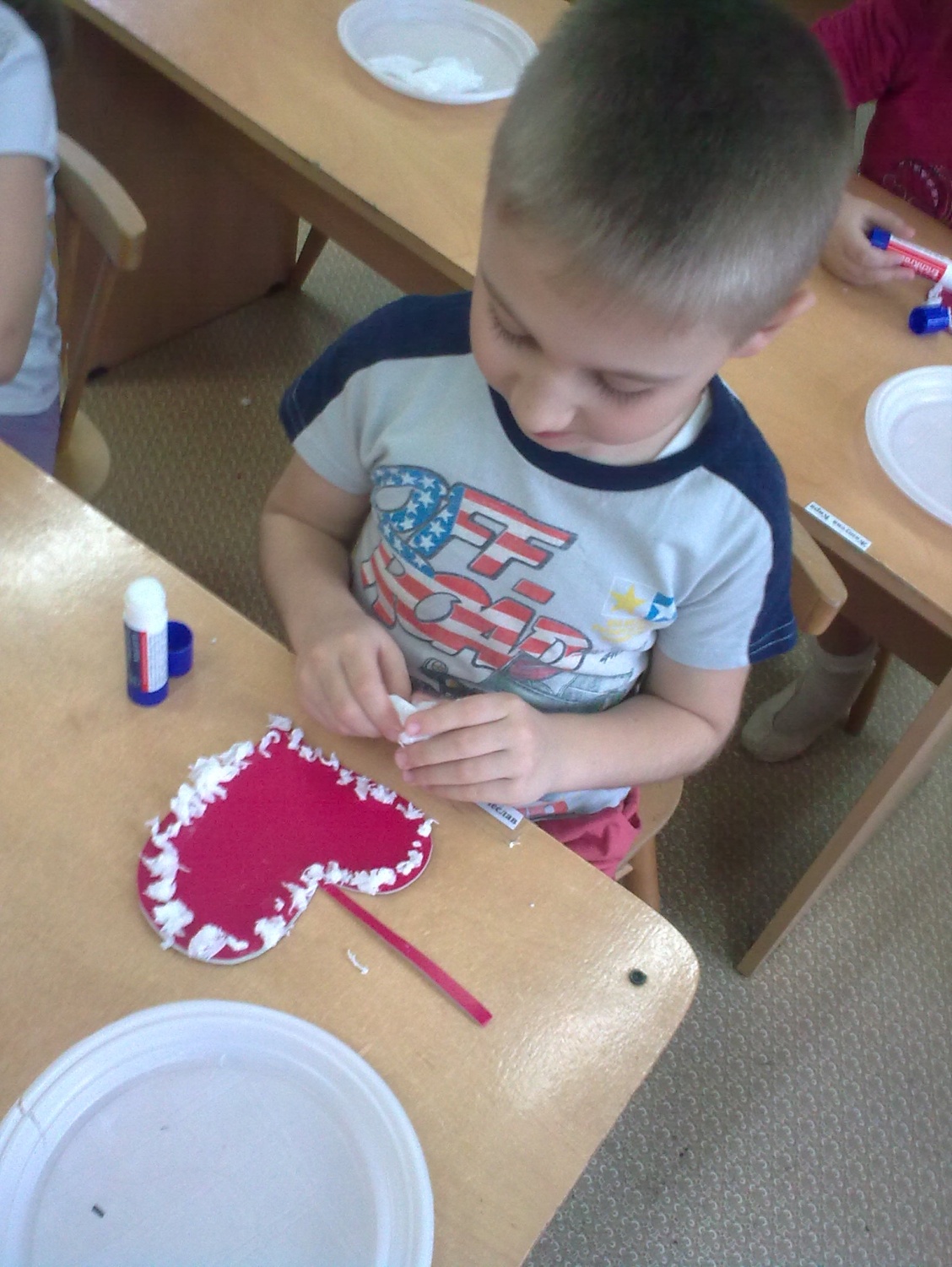 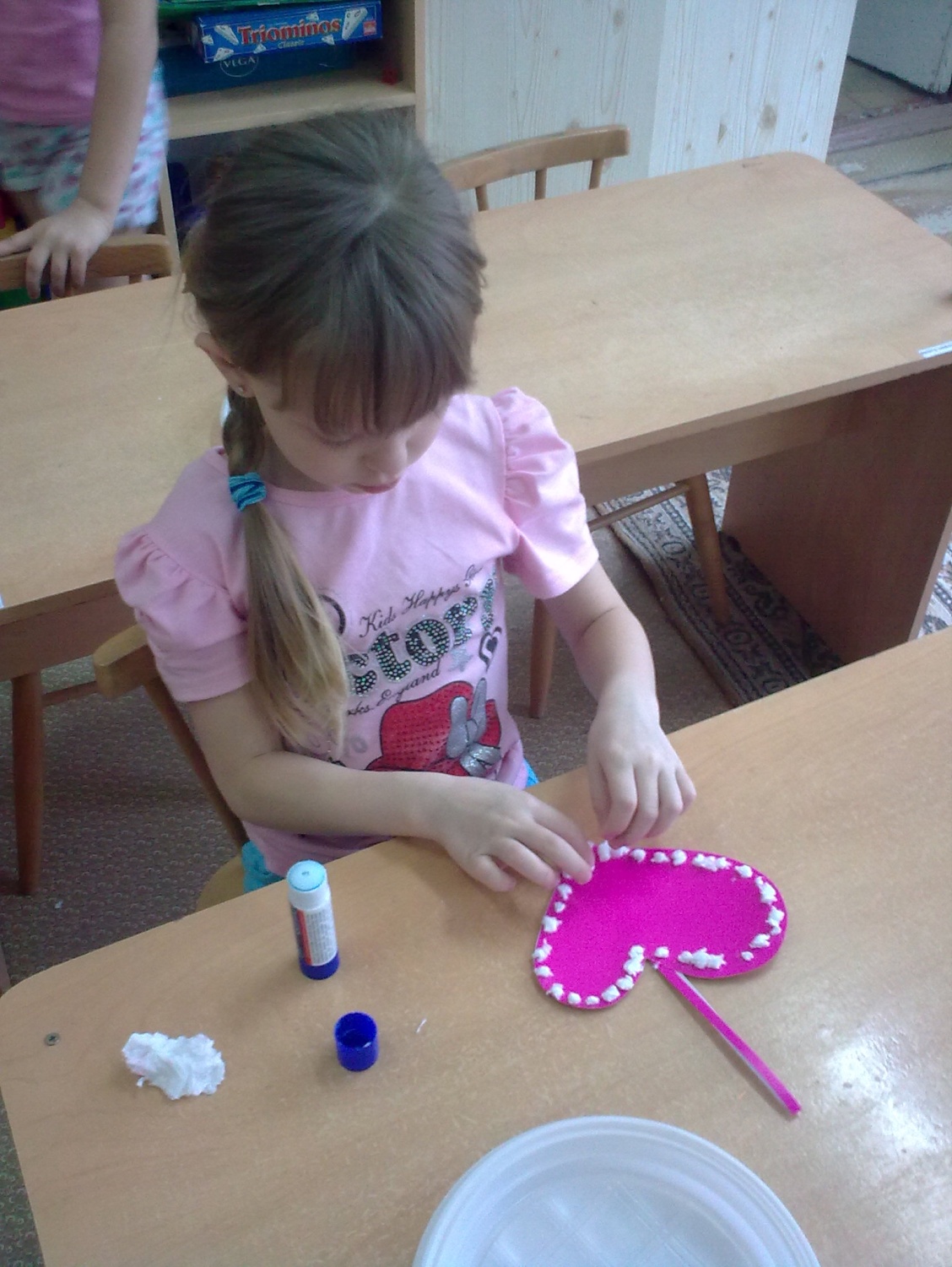 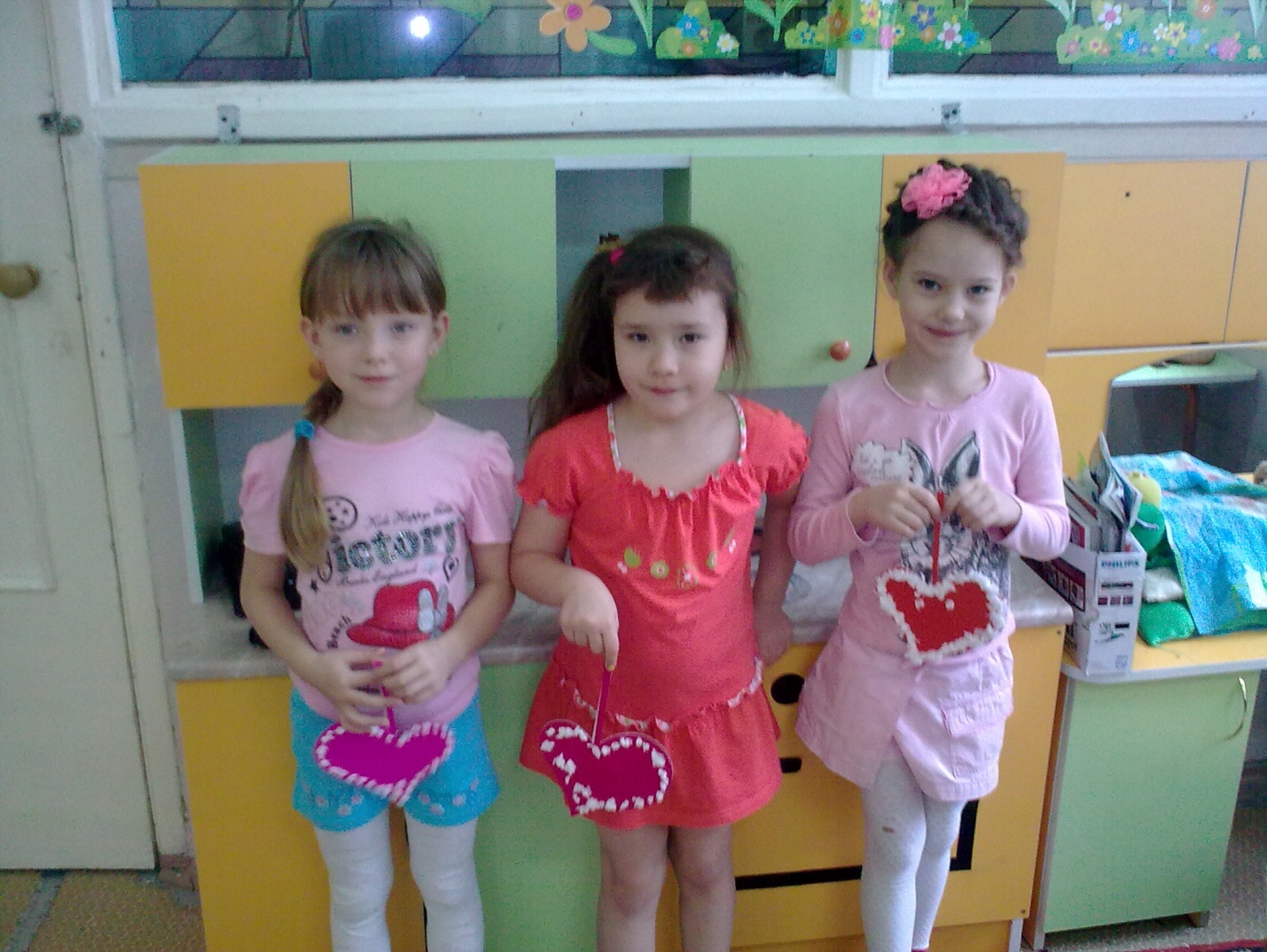 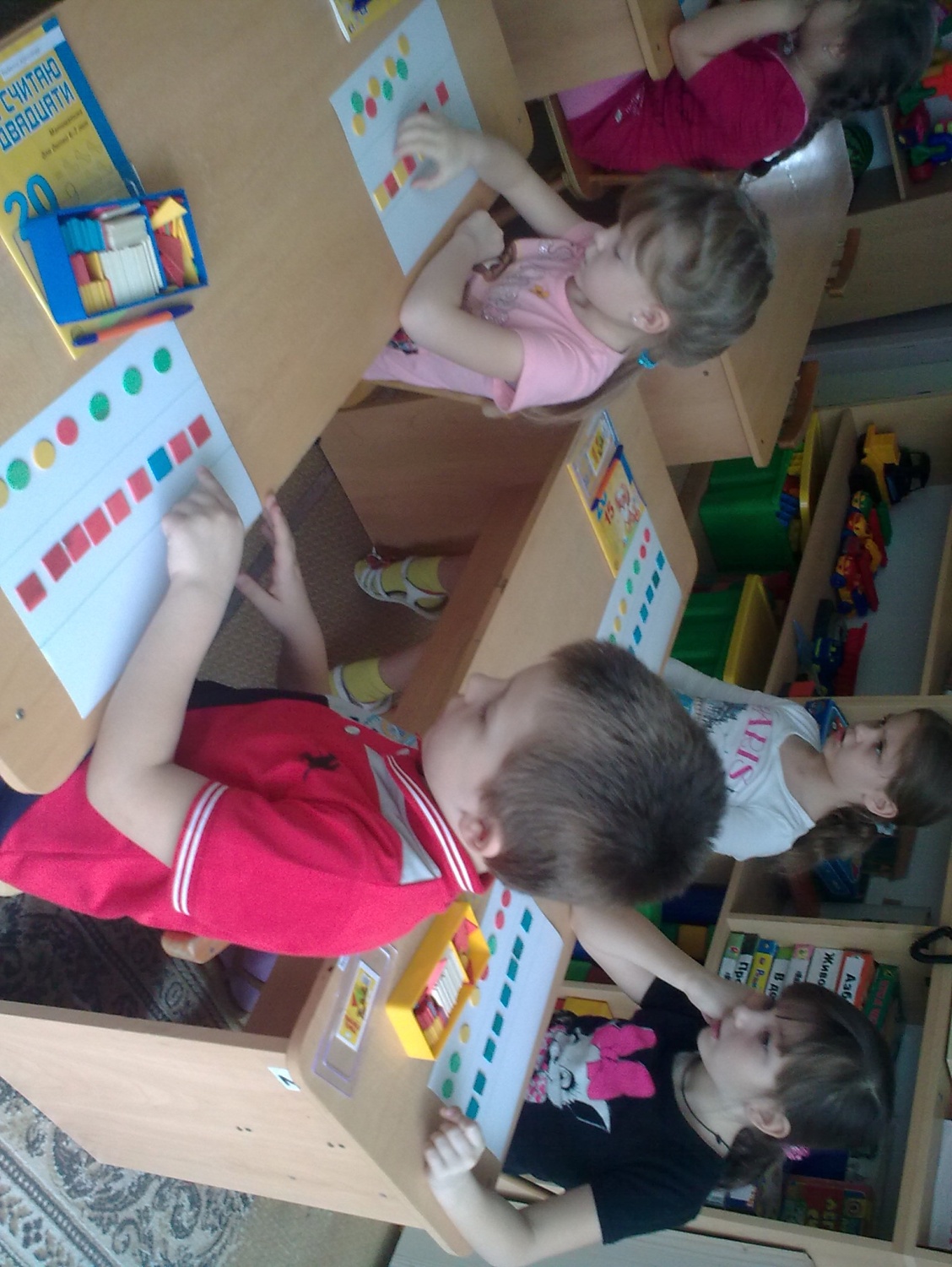 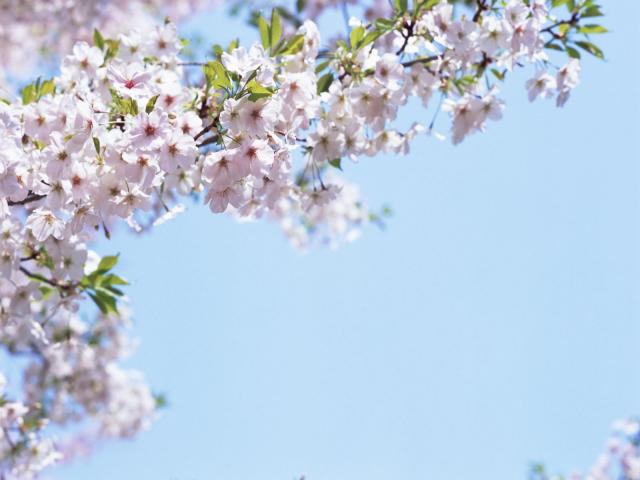 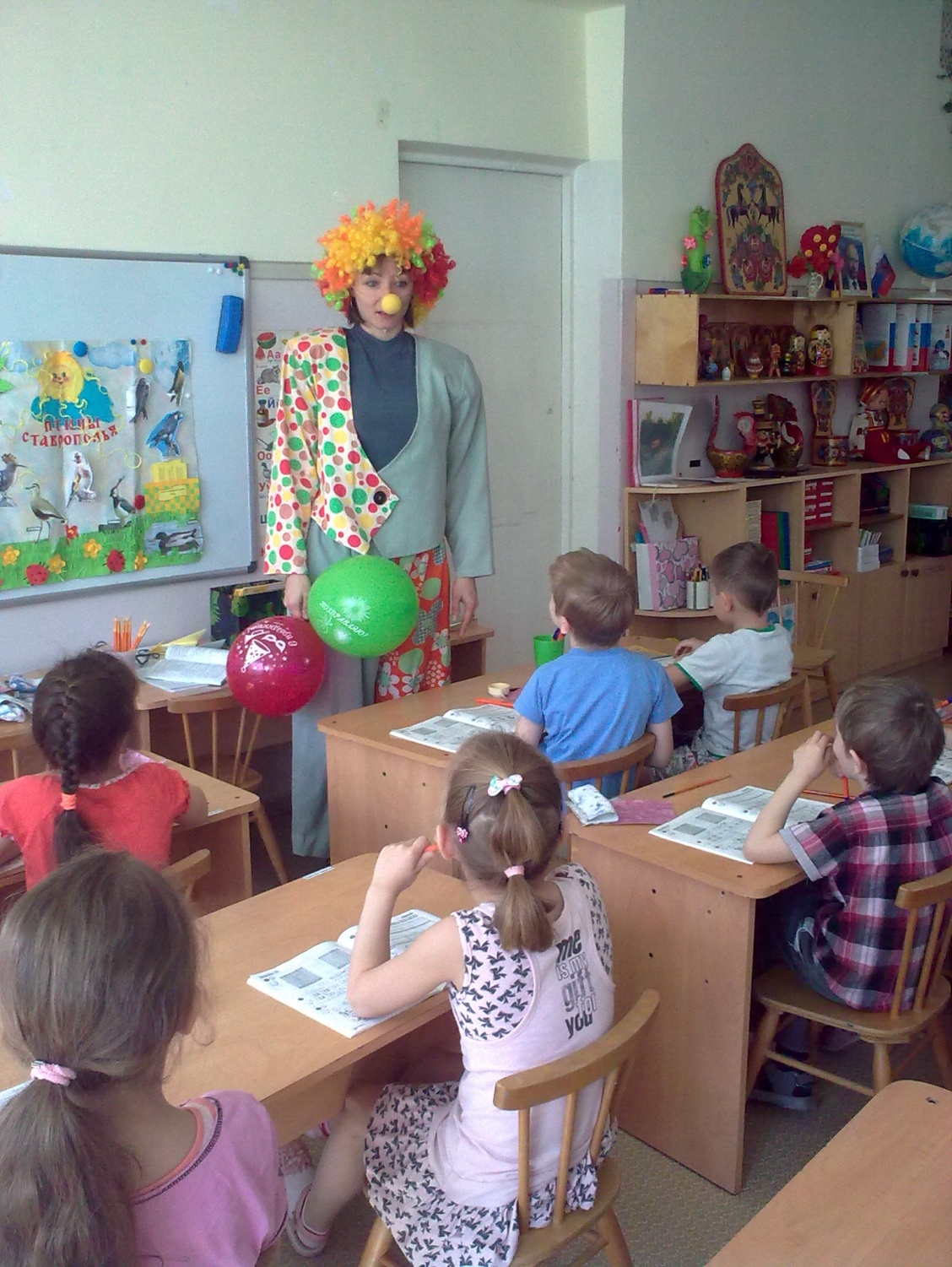 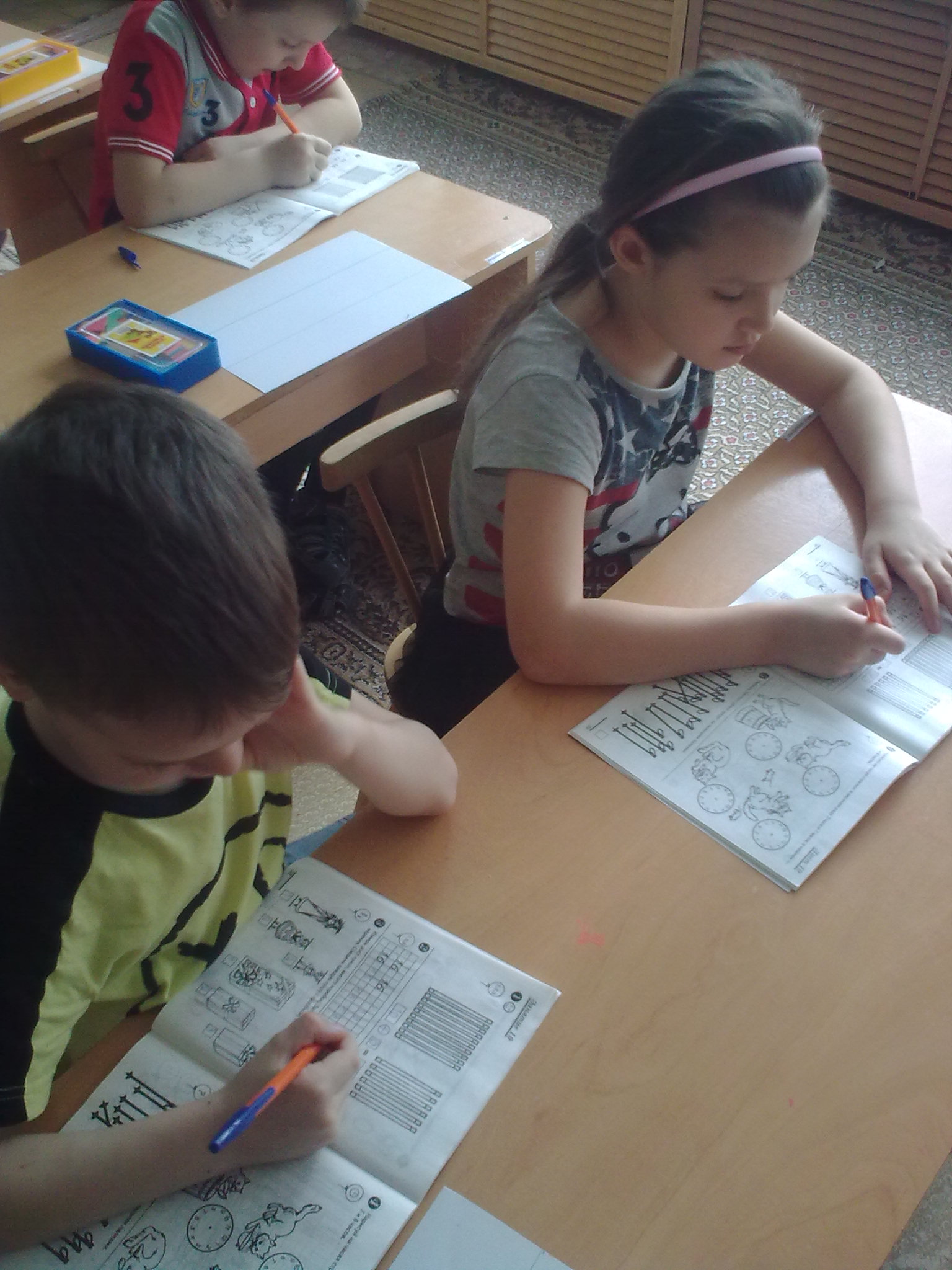 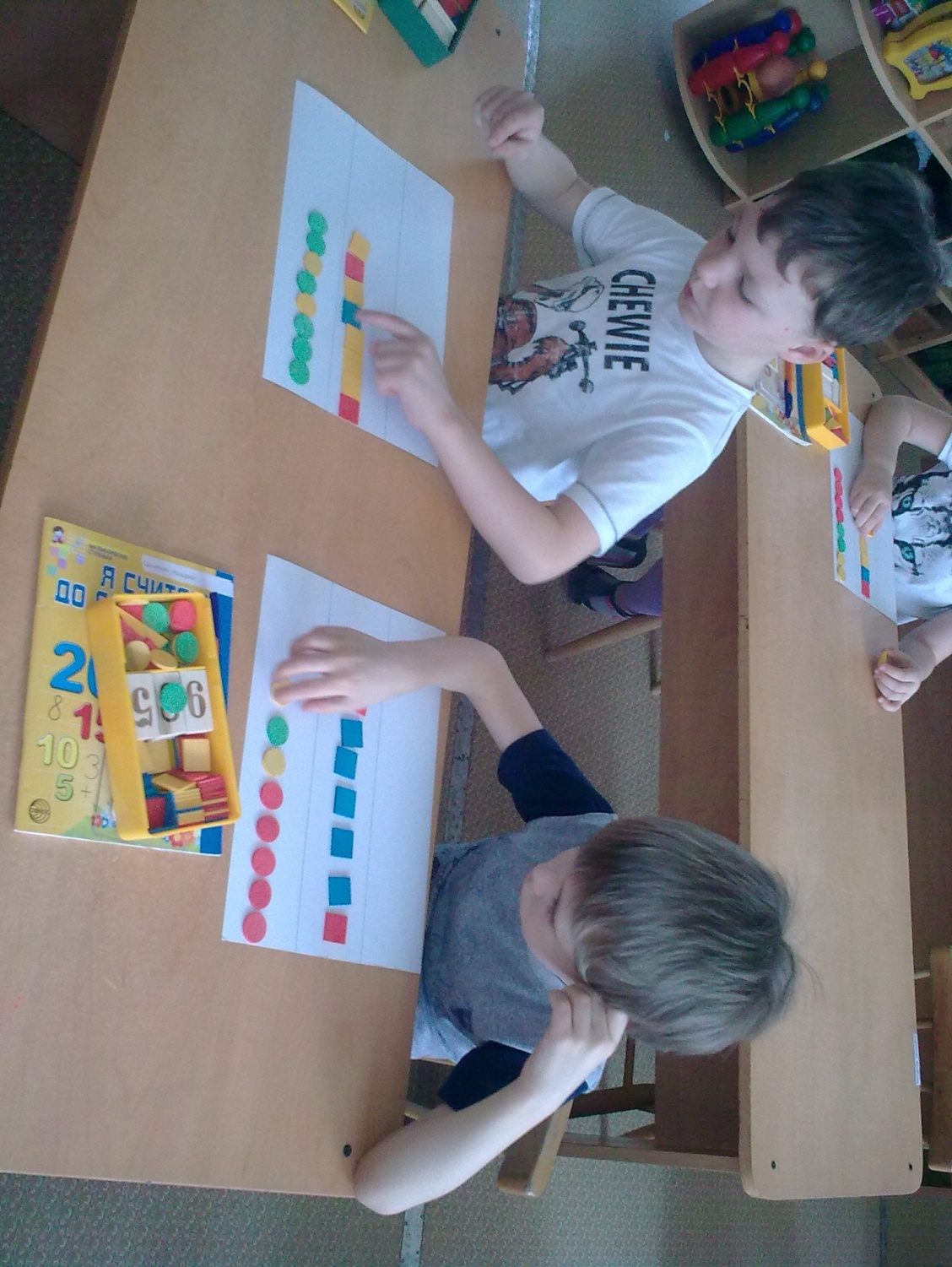 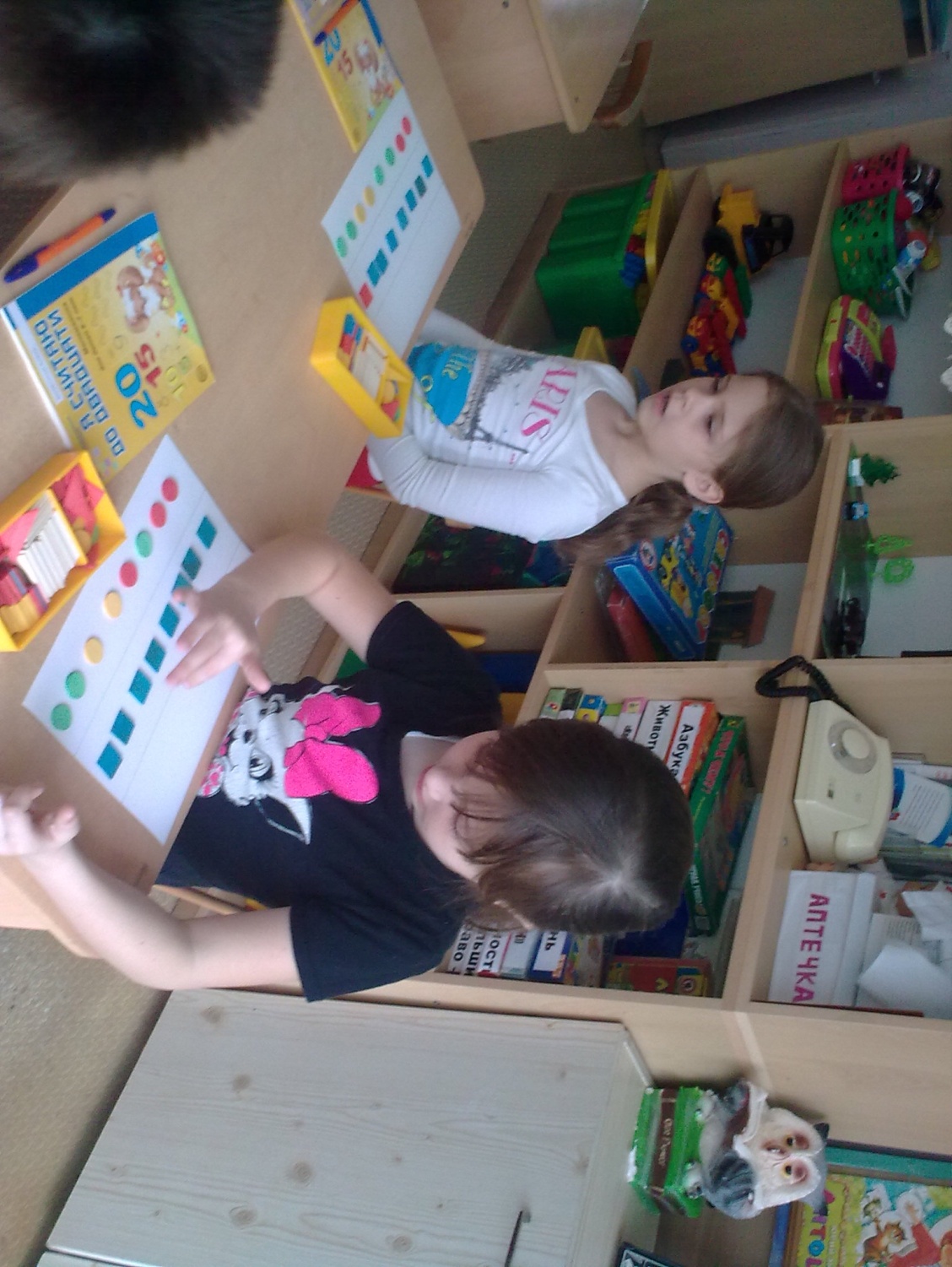 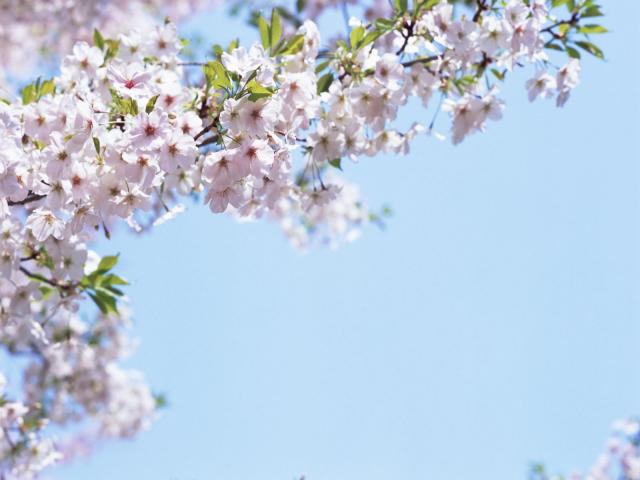 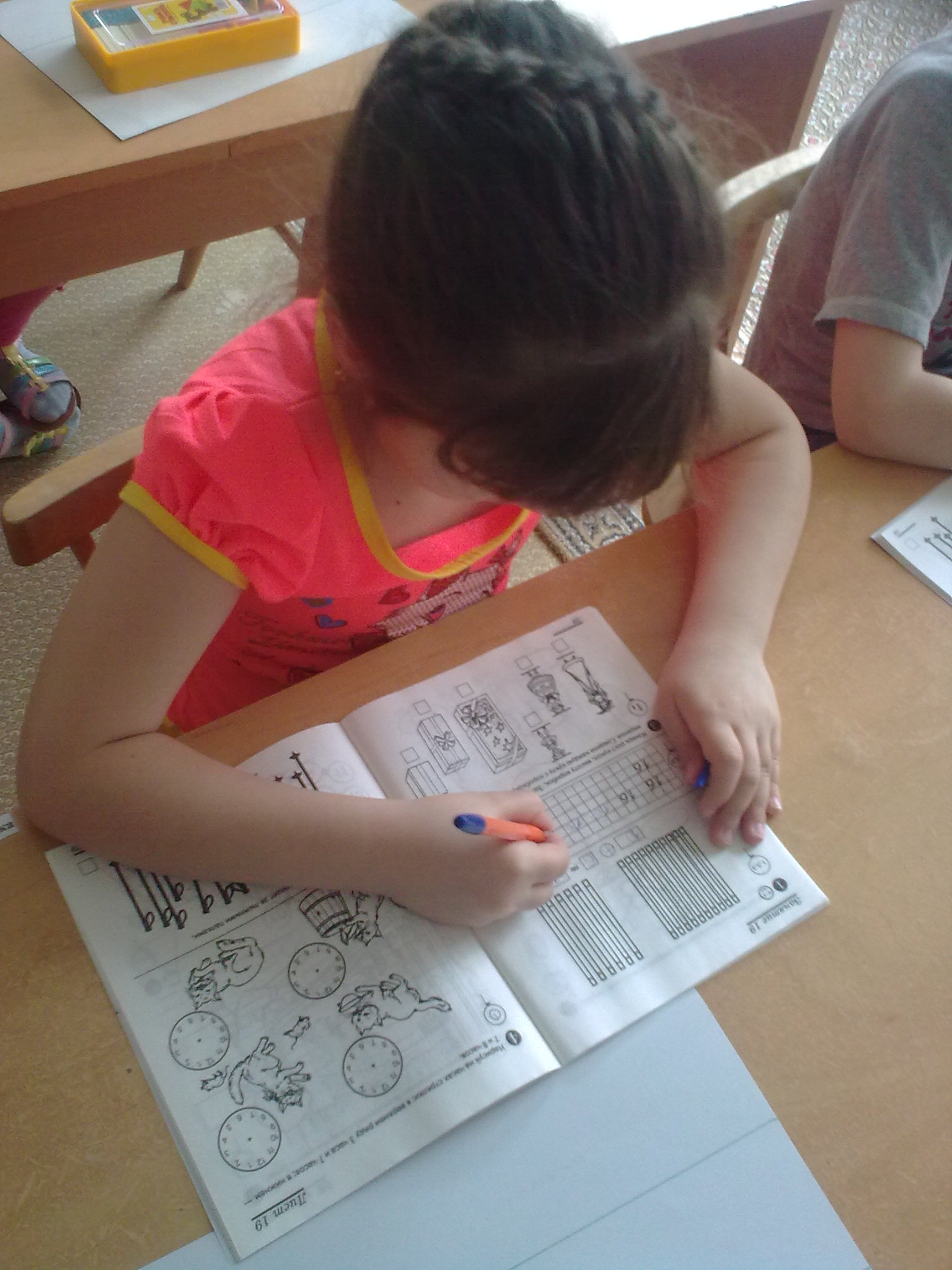 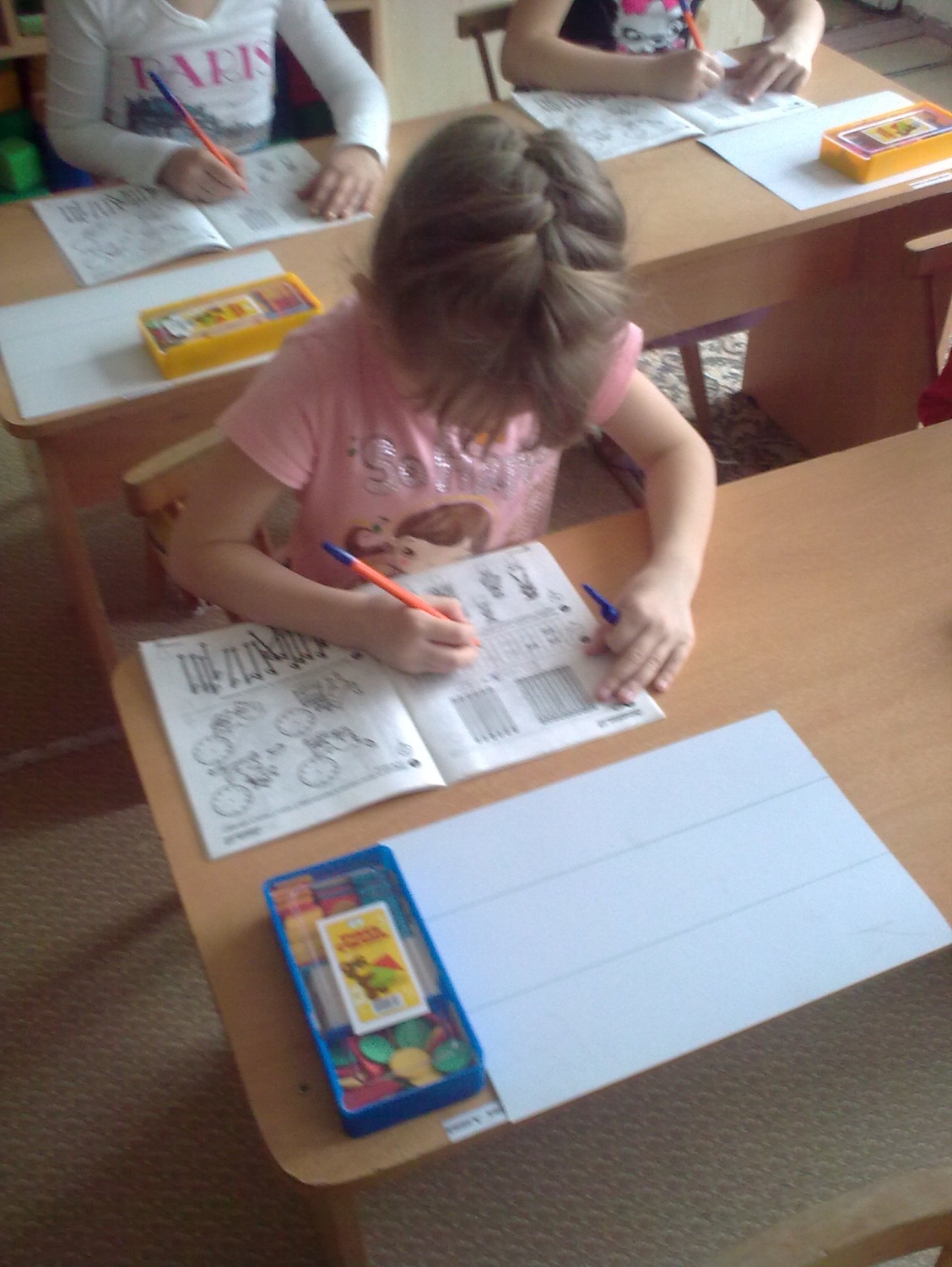 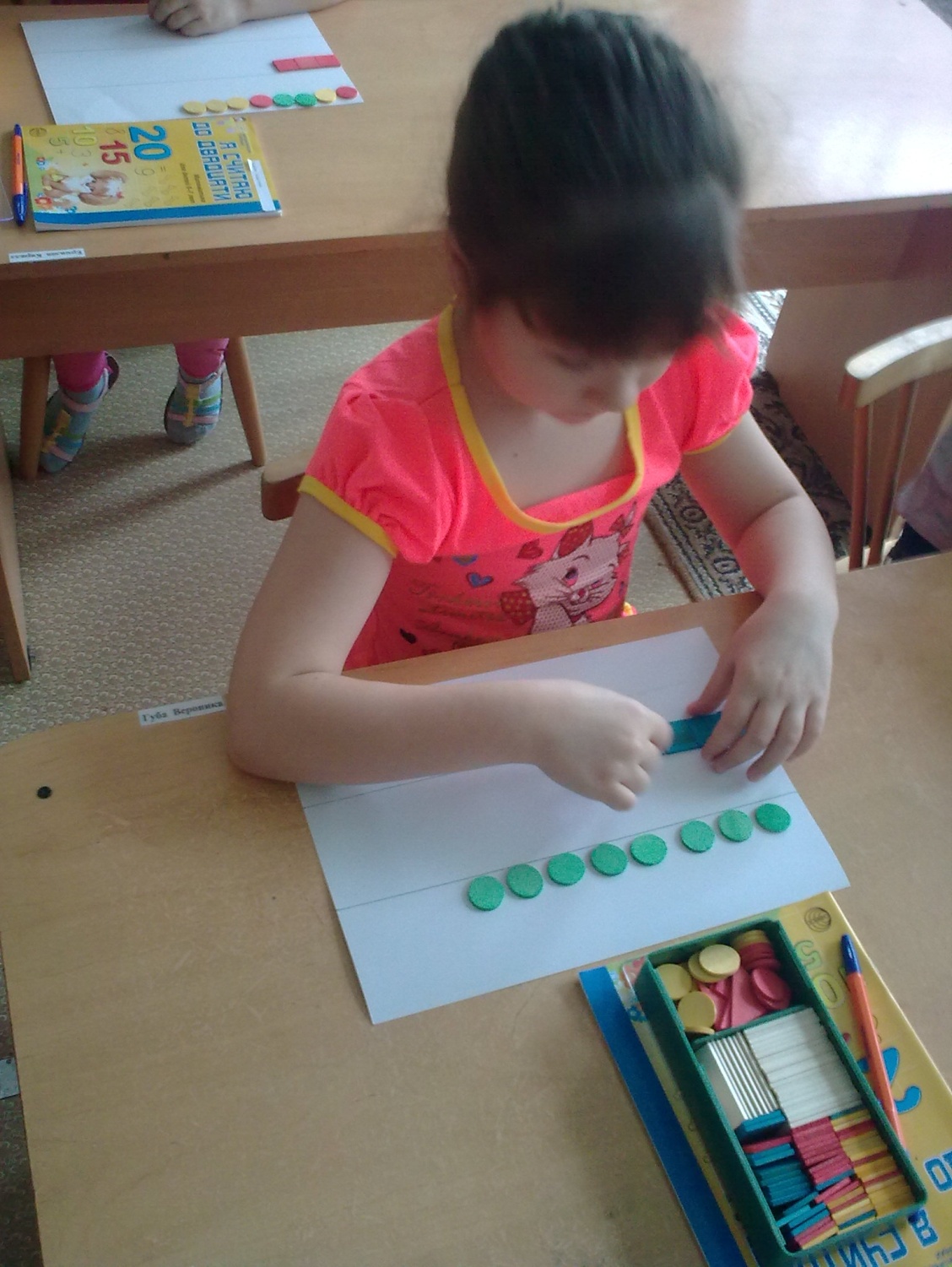 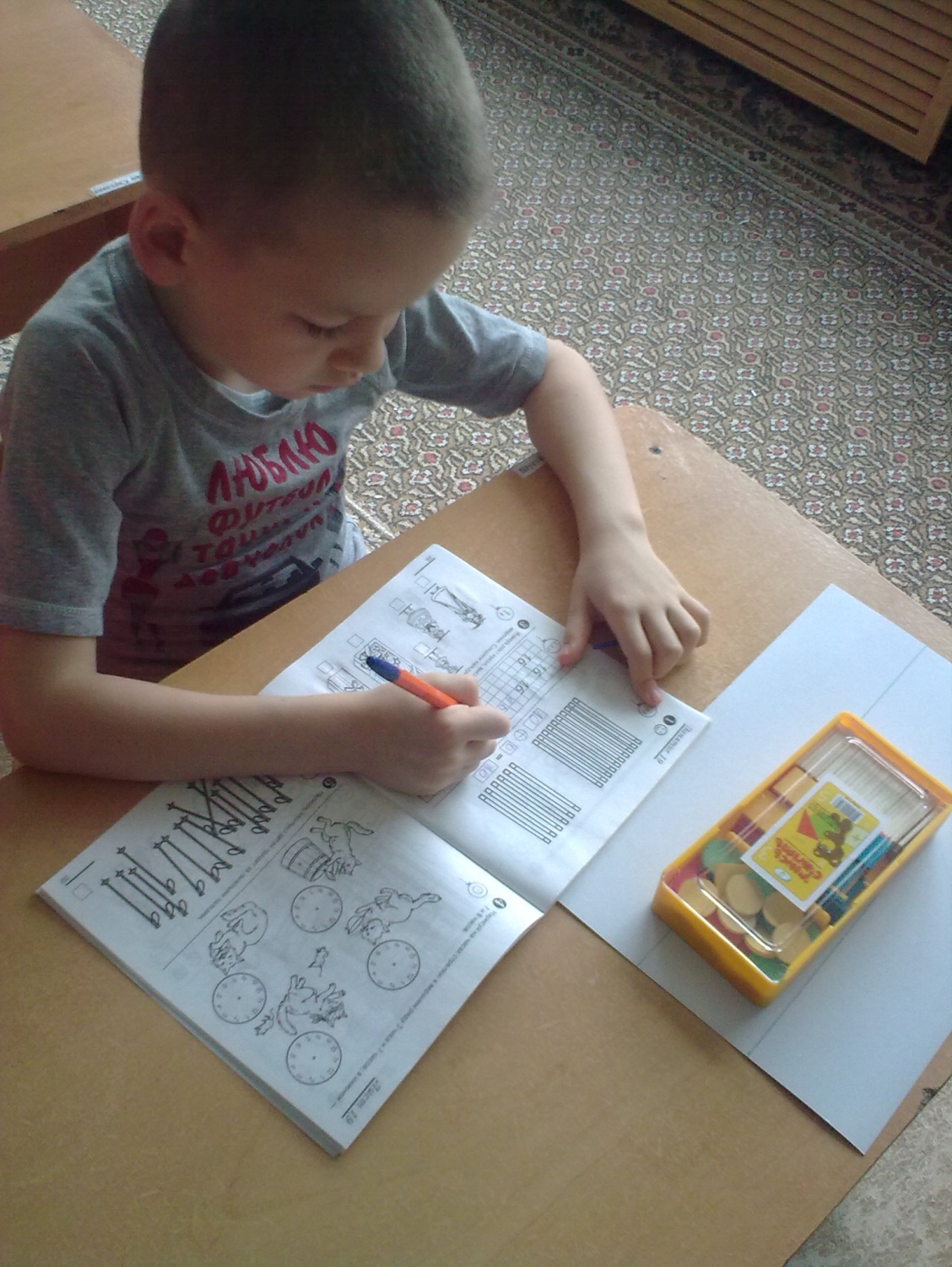 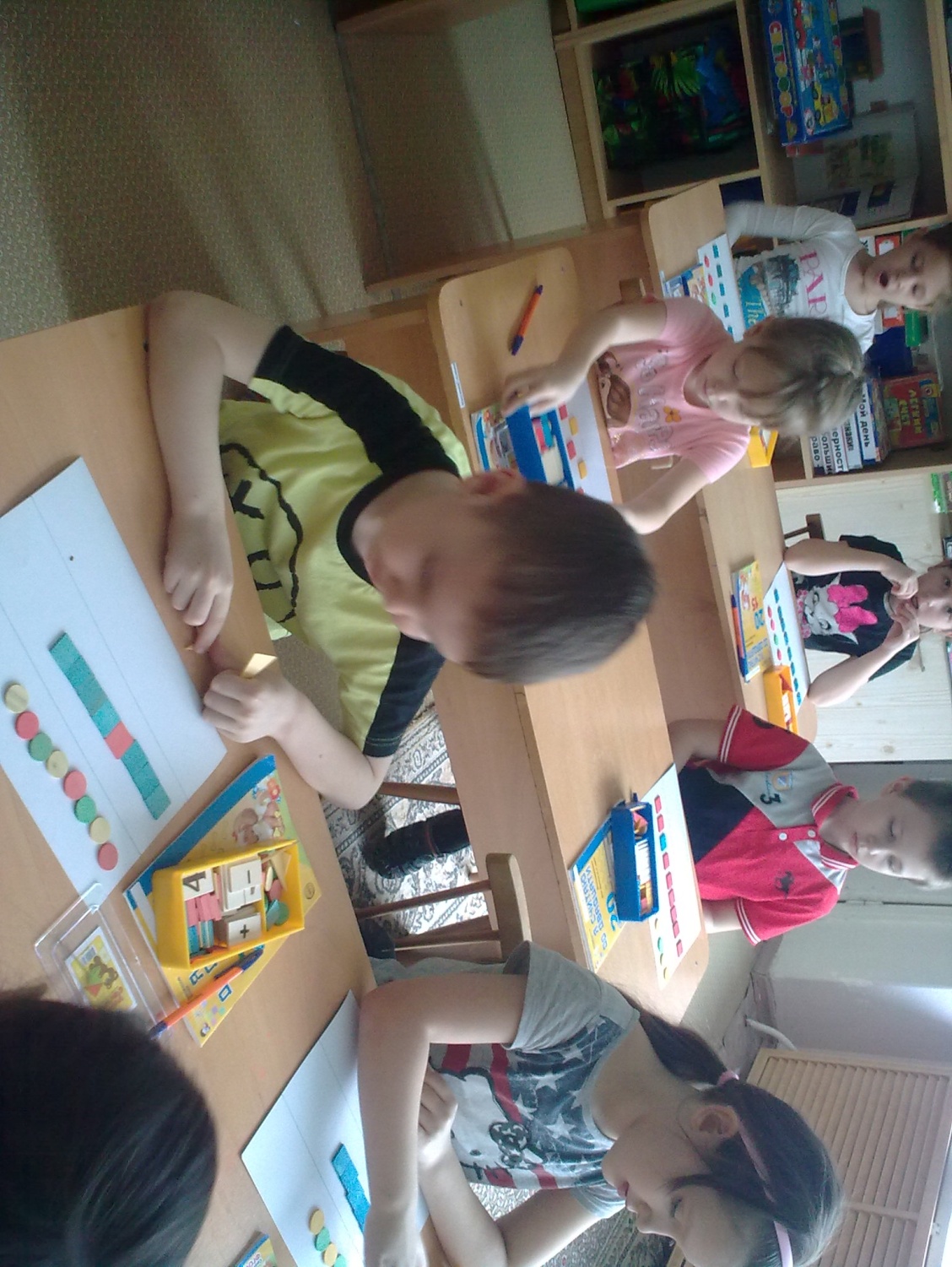 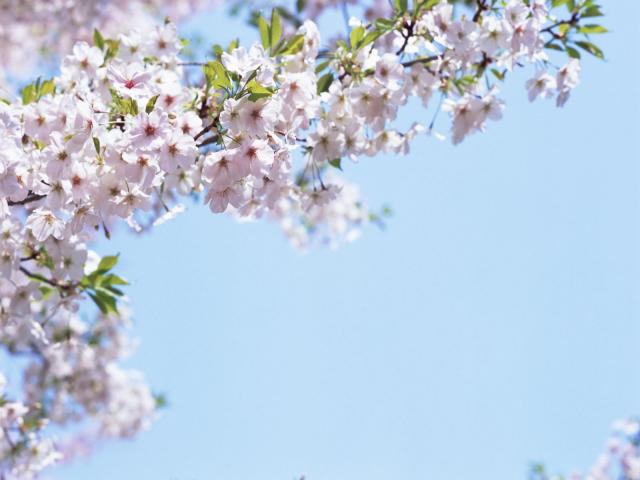 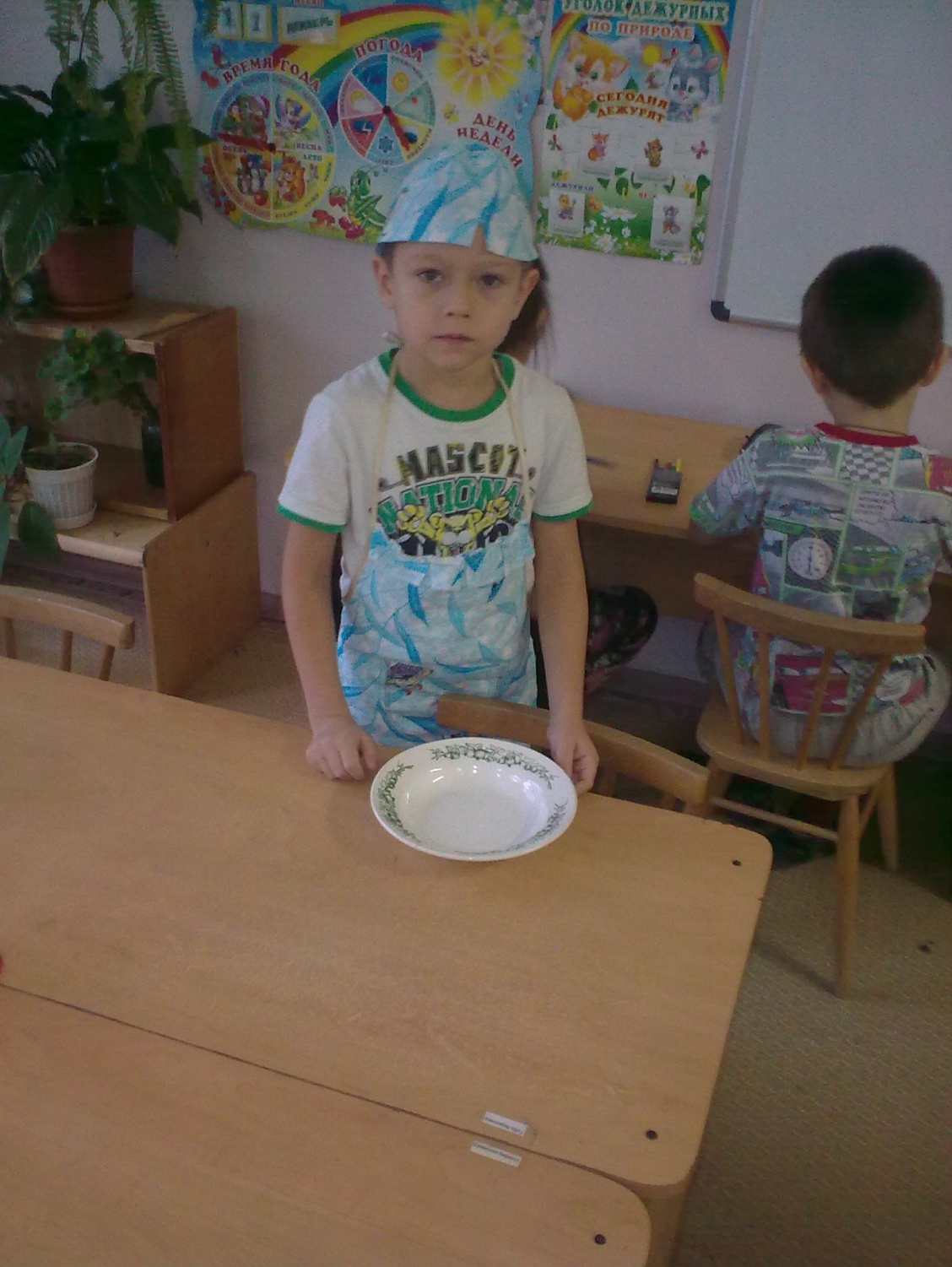 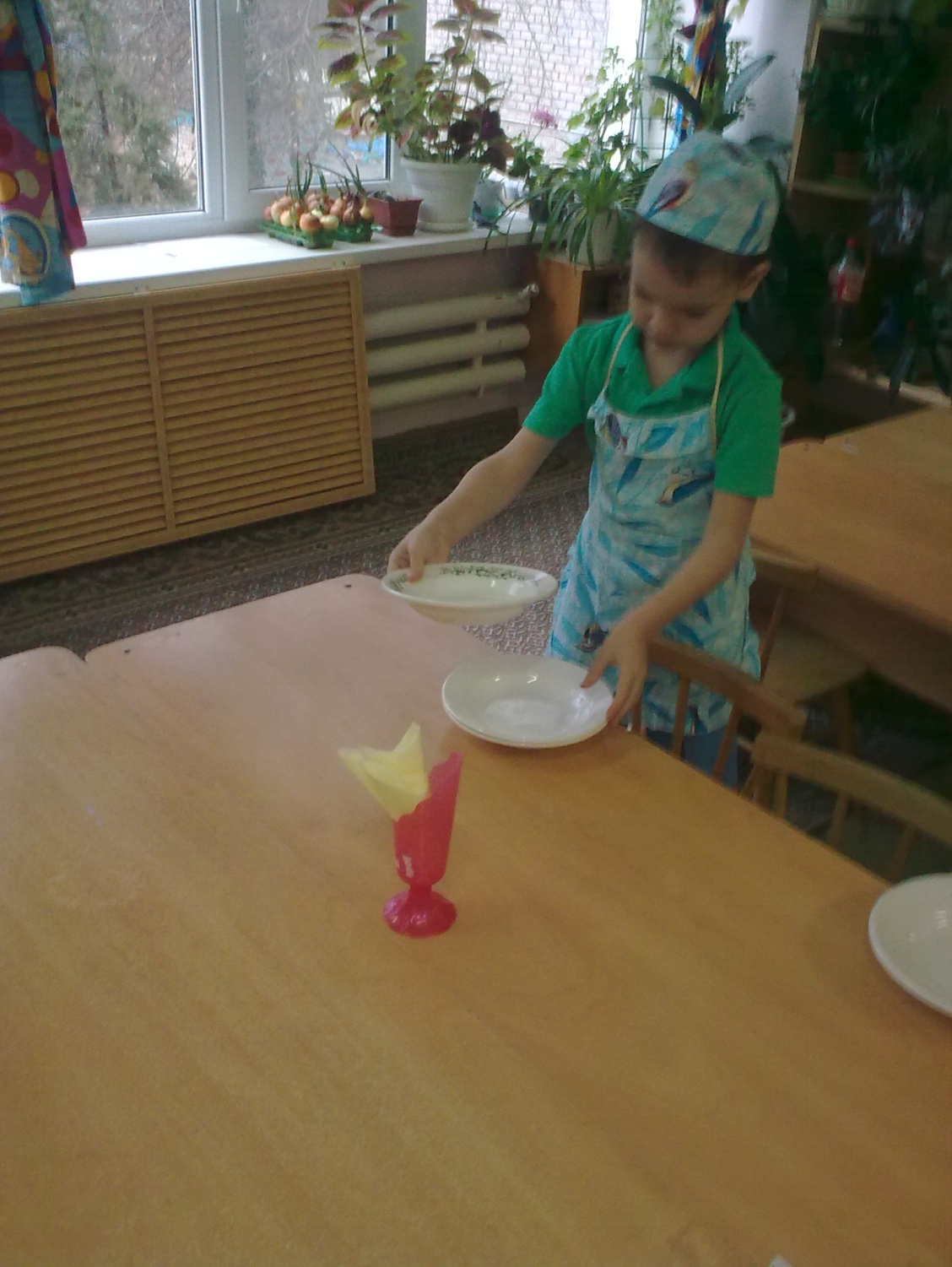 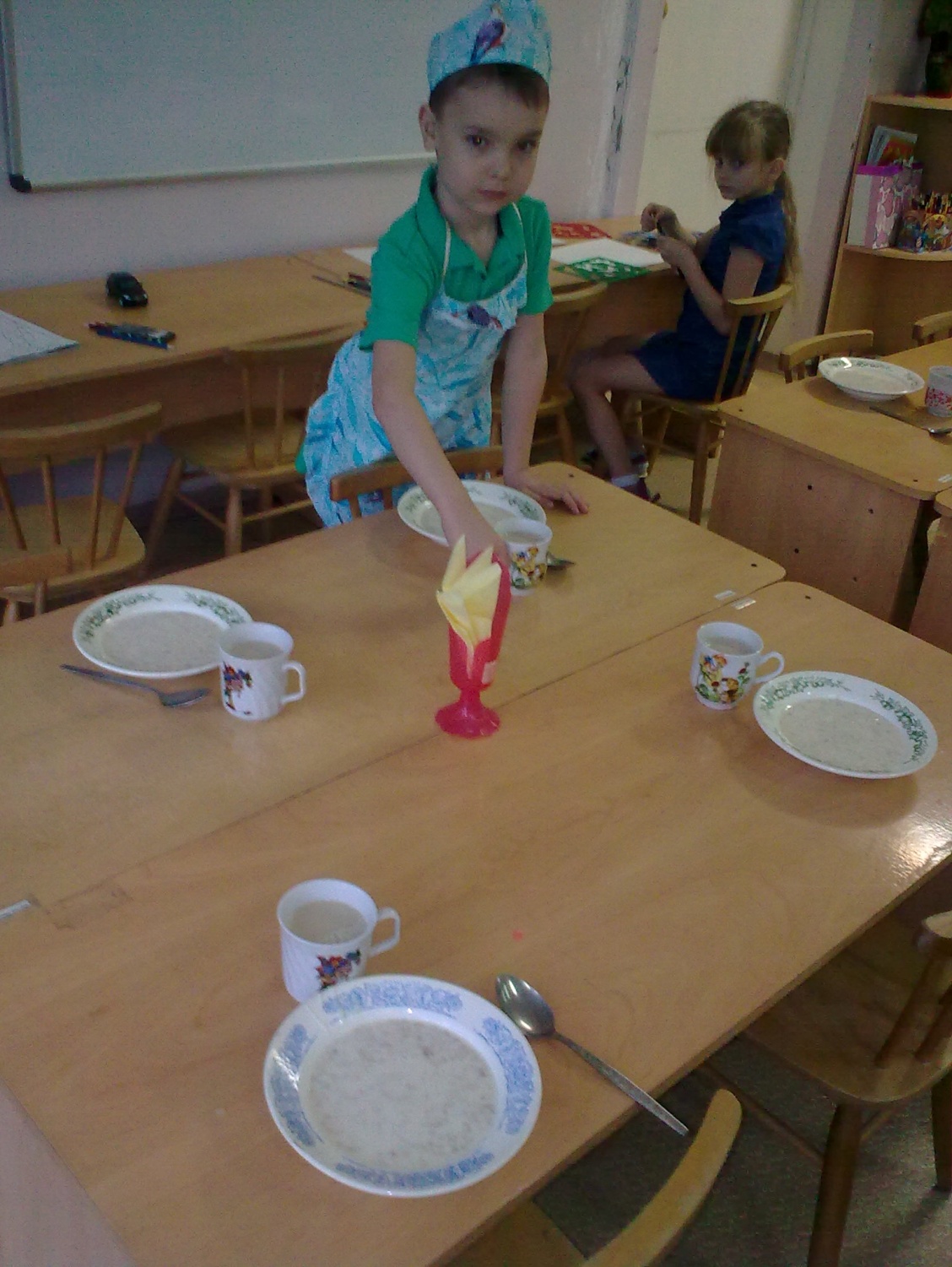 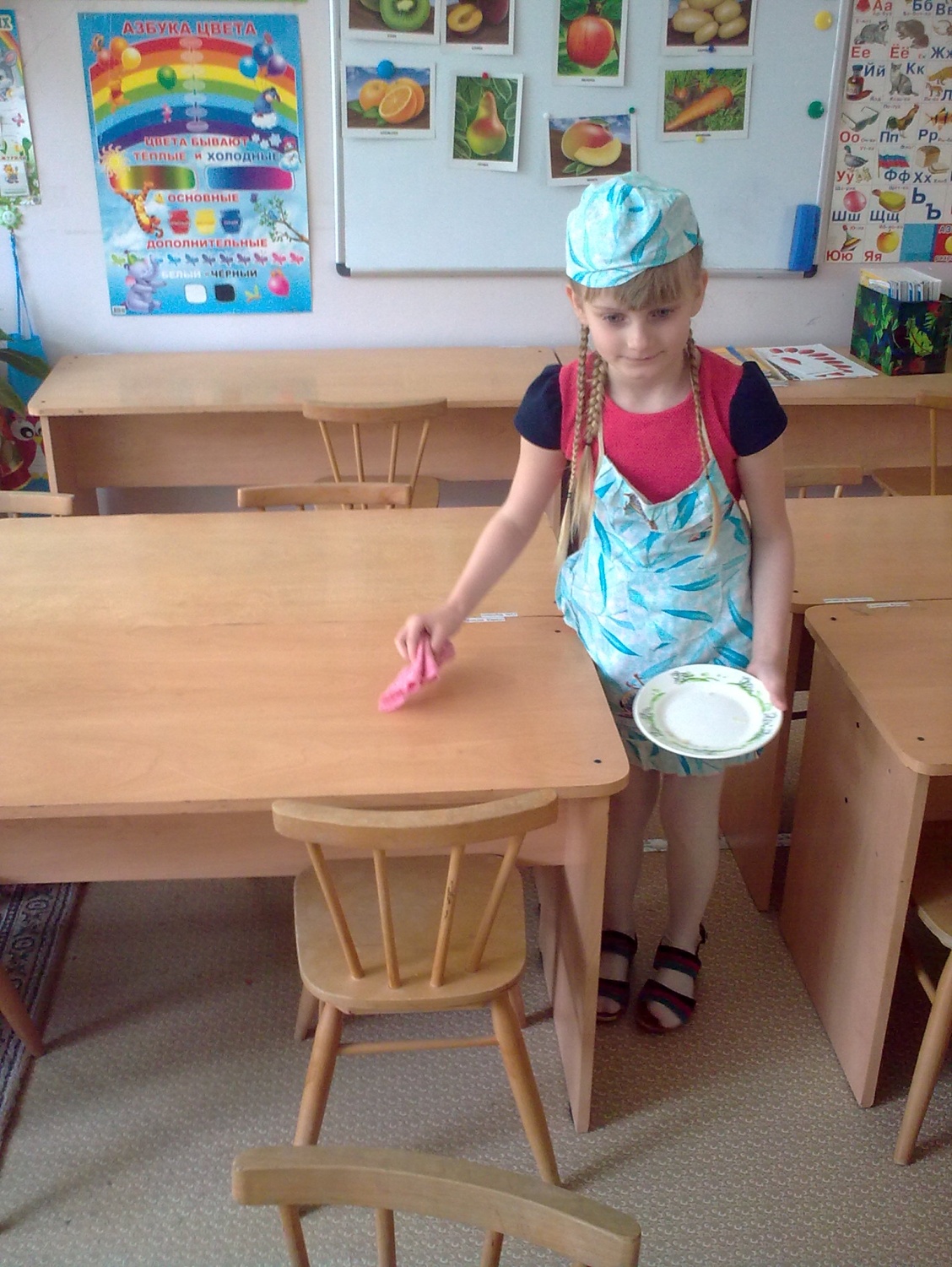 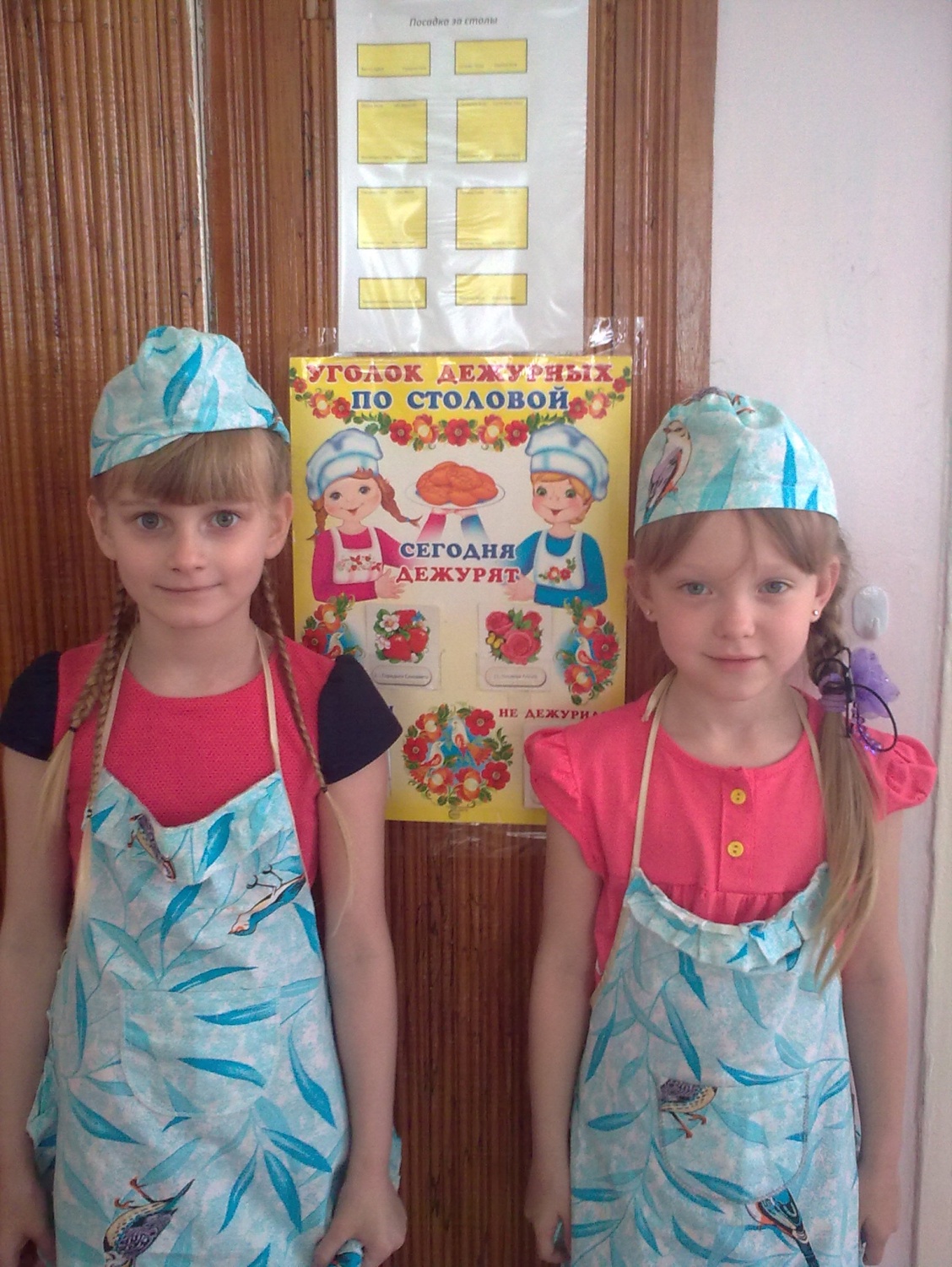 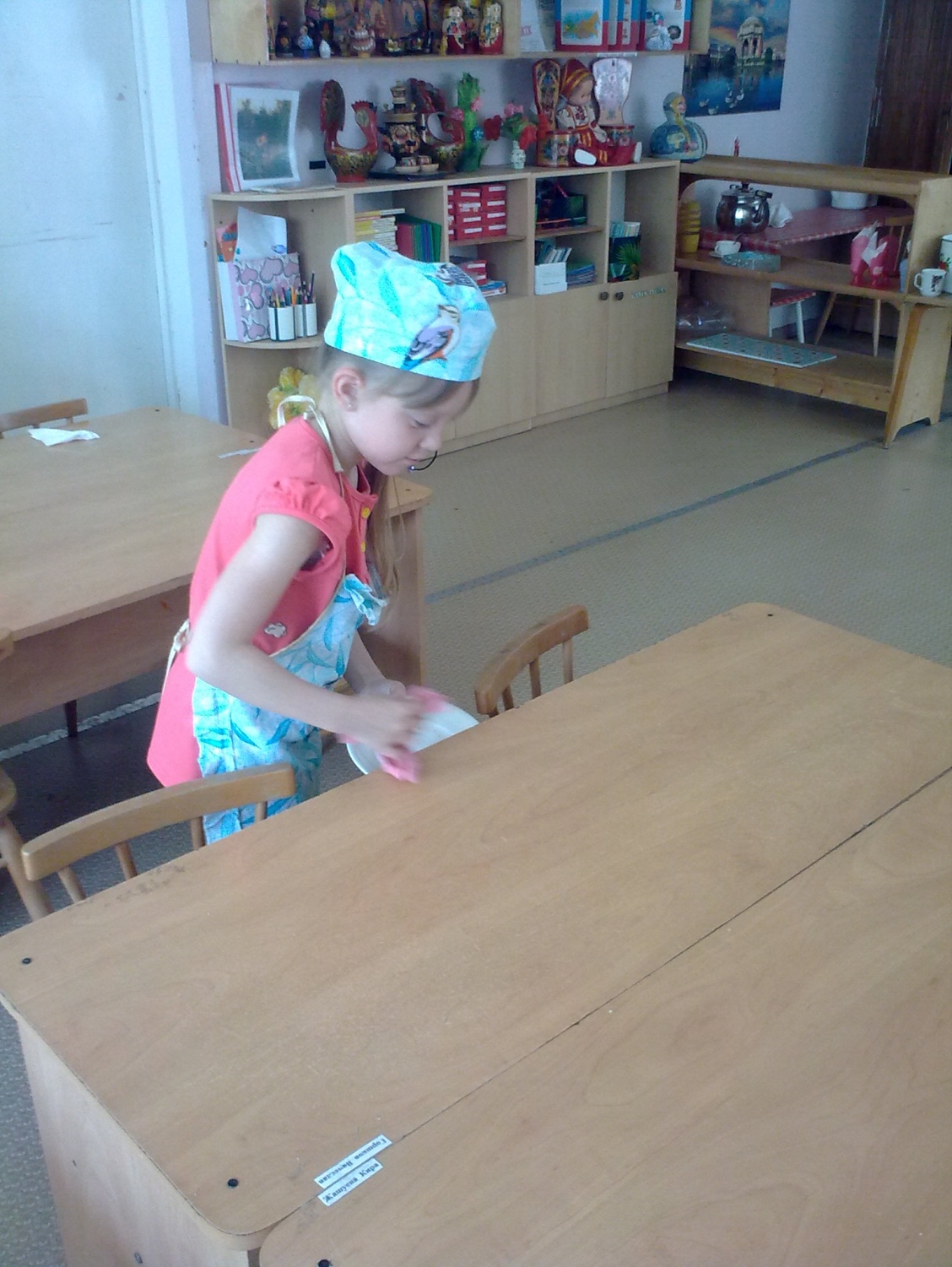 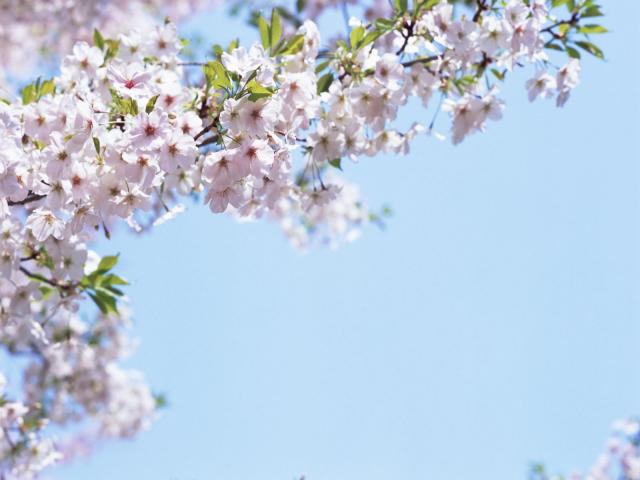 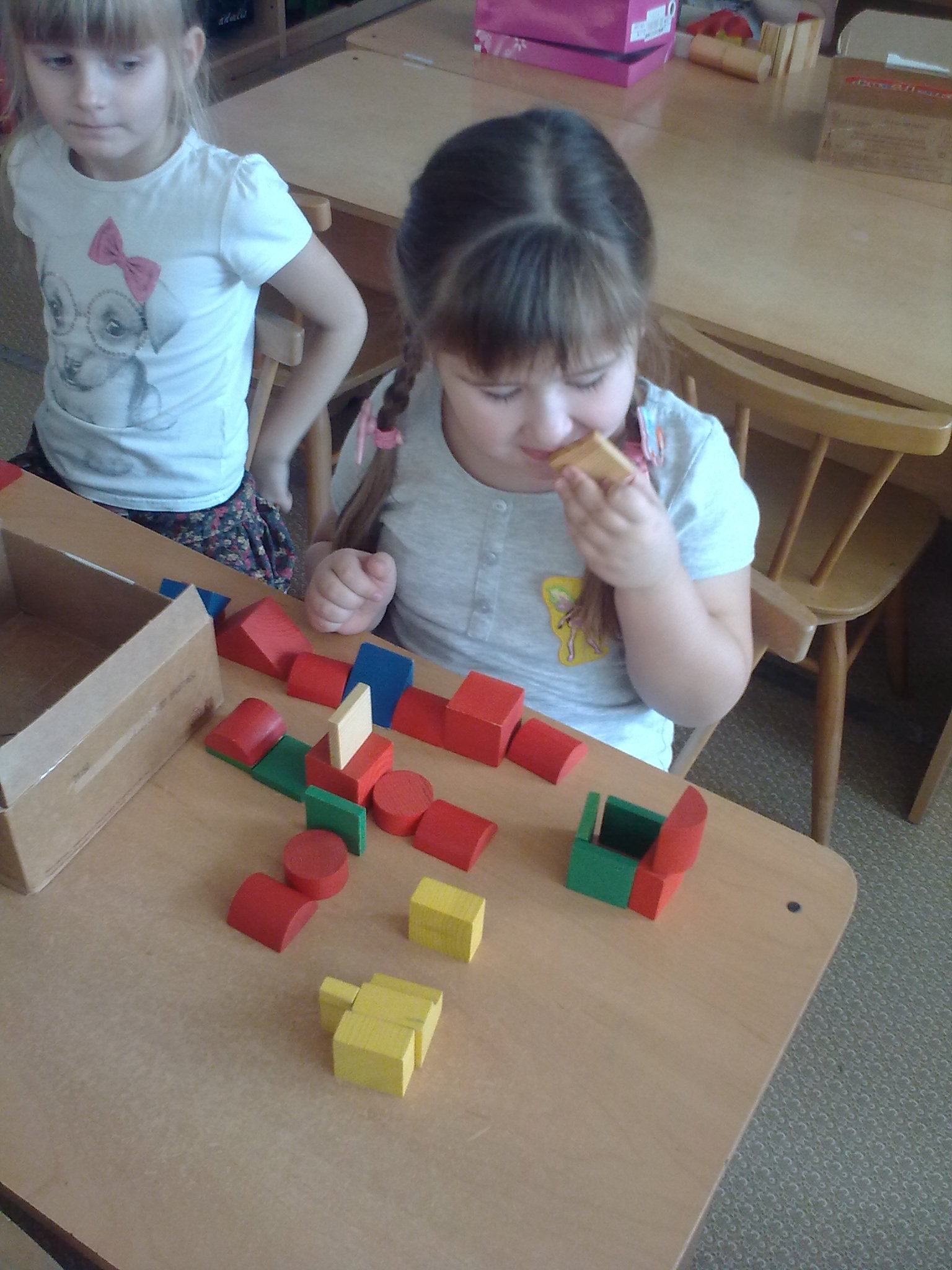 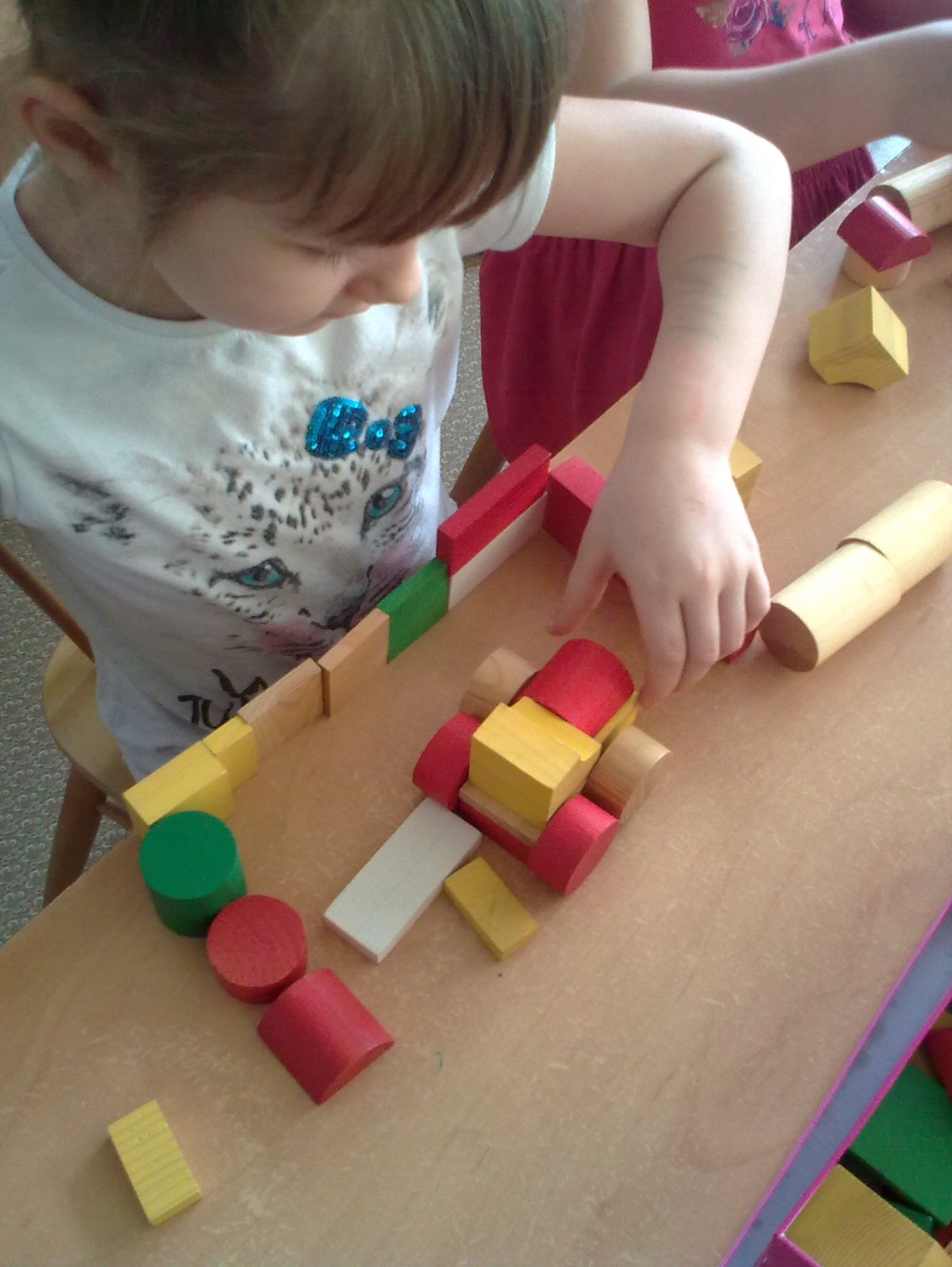 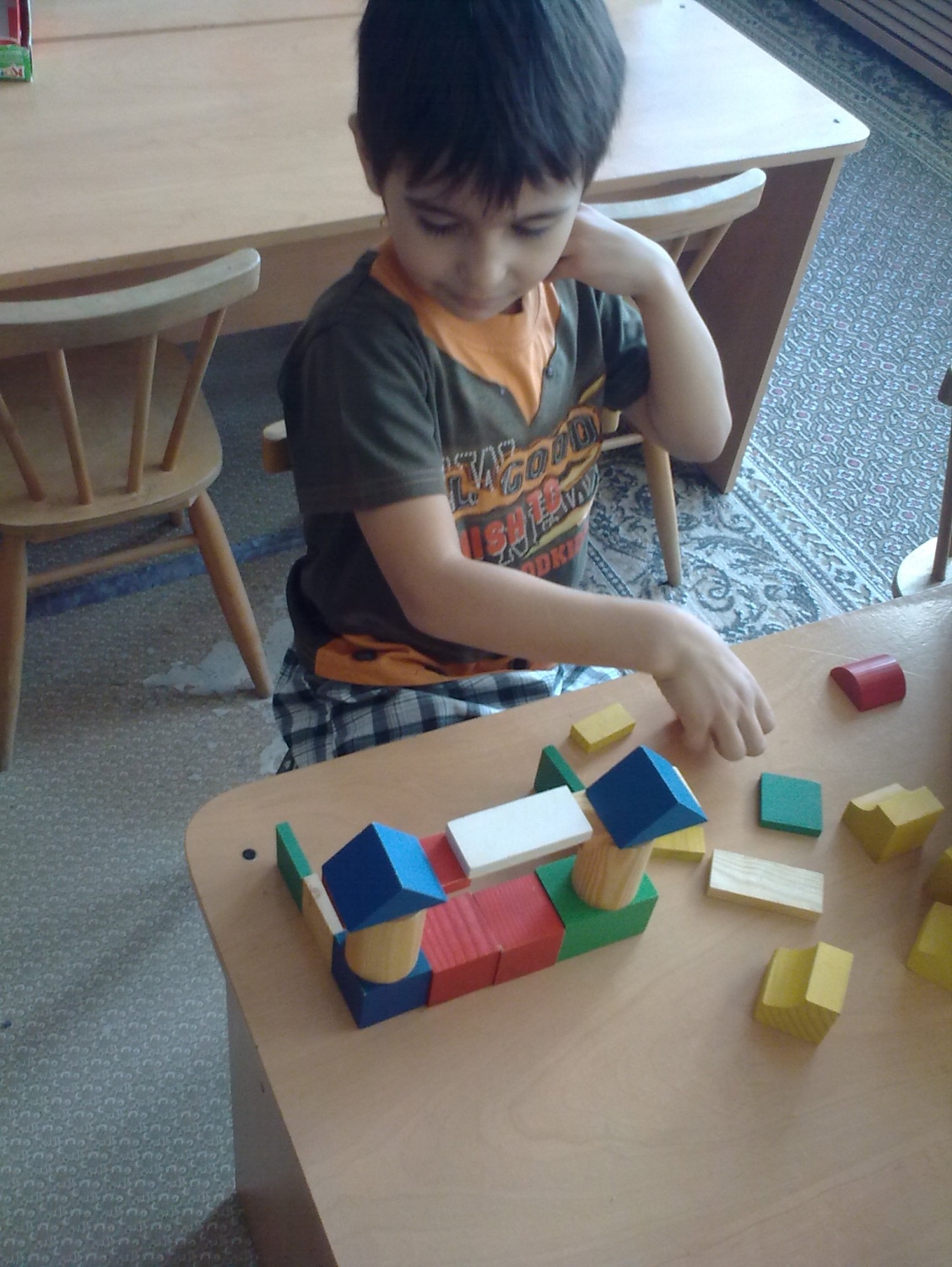 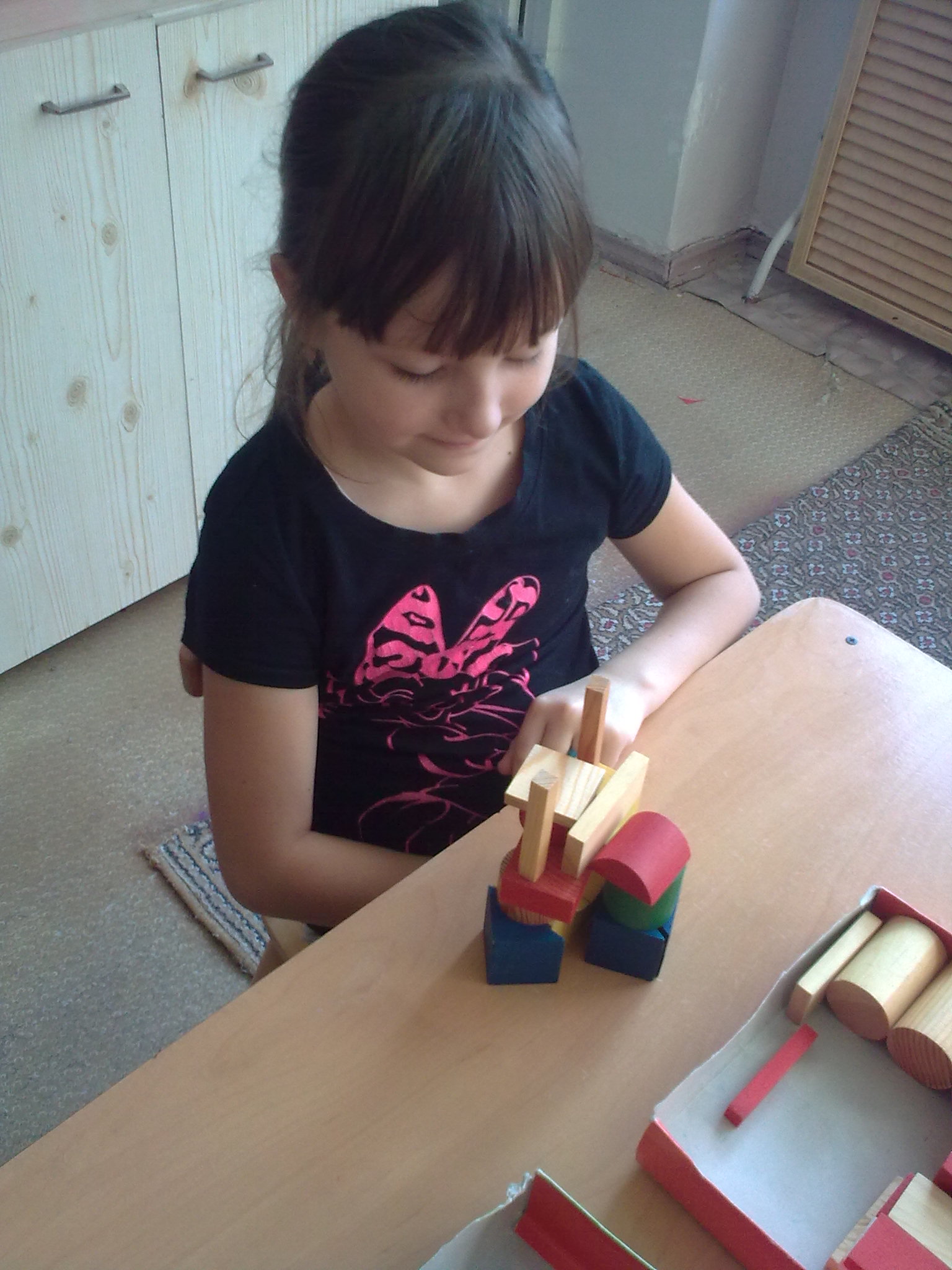 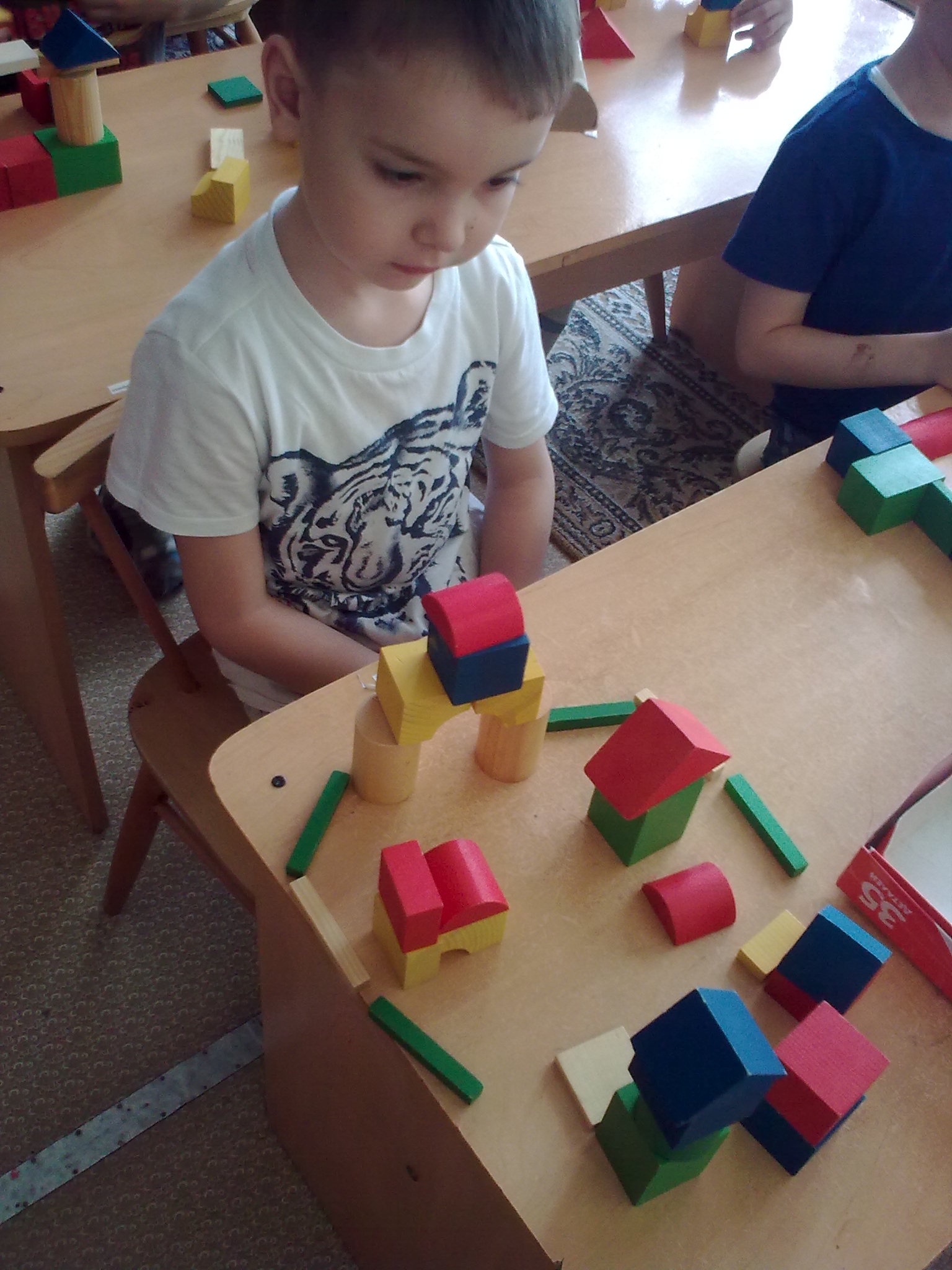 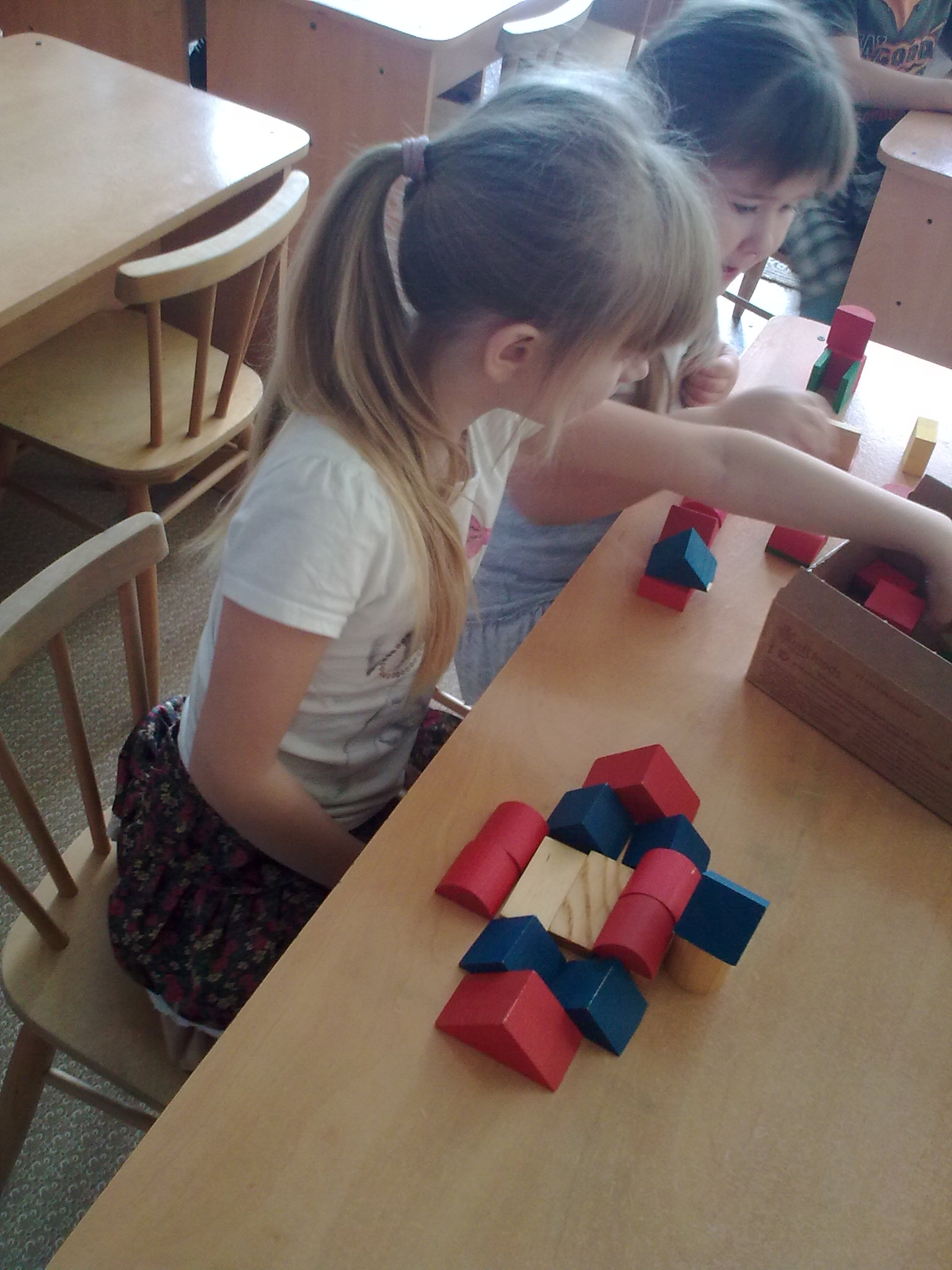